Describing me and others
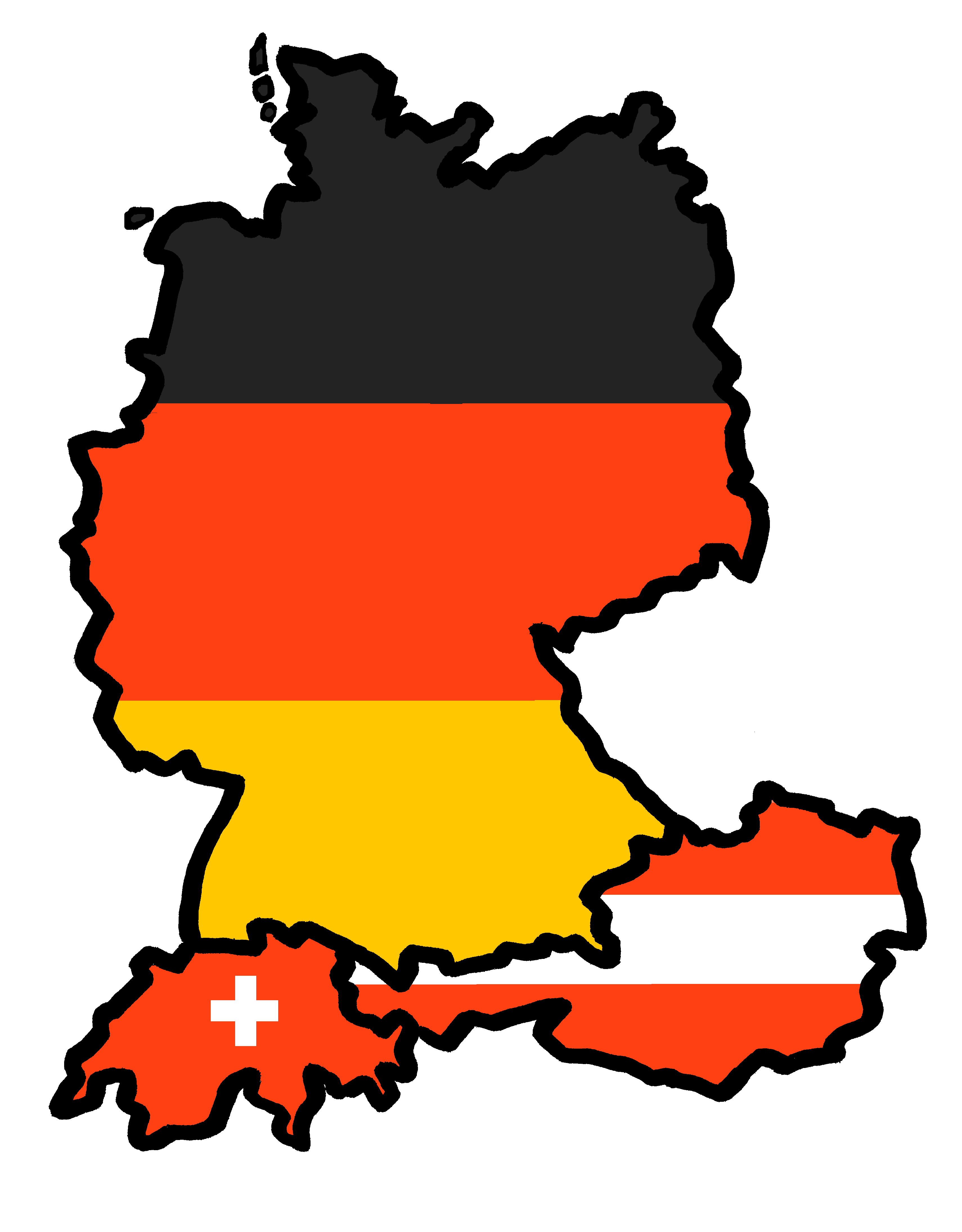 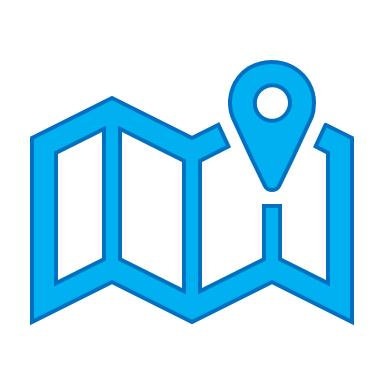 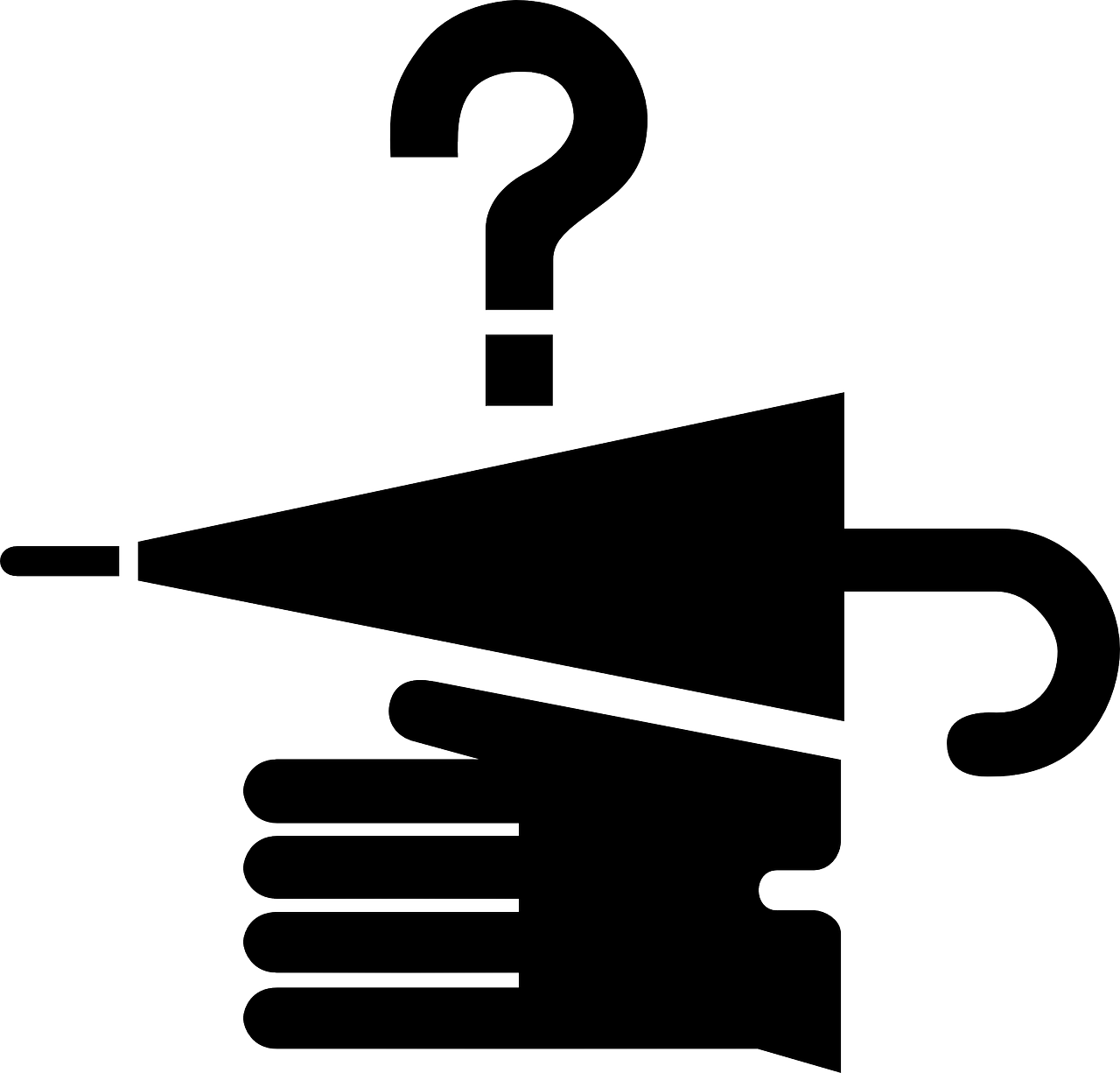 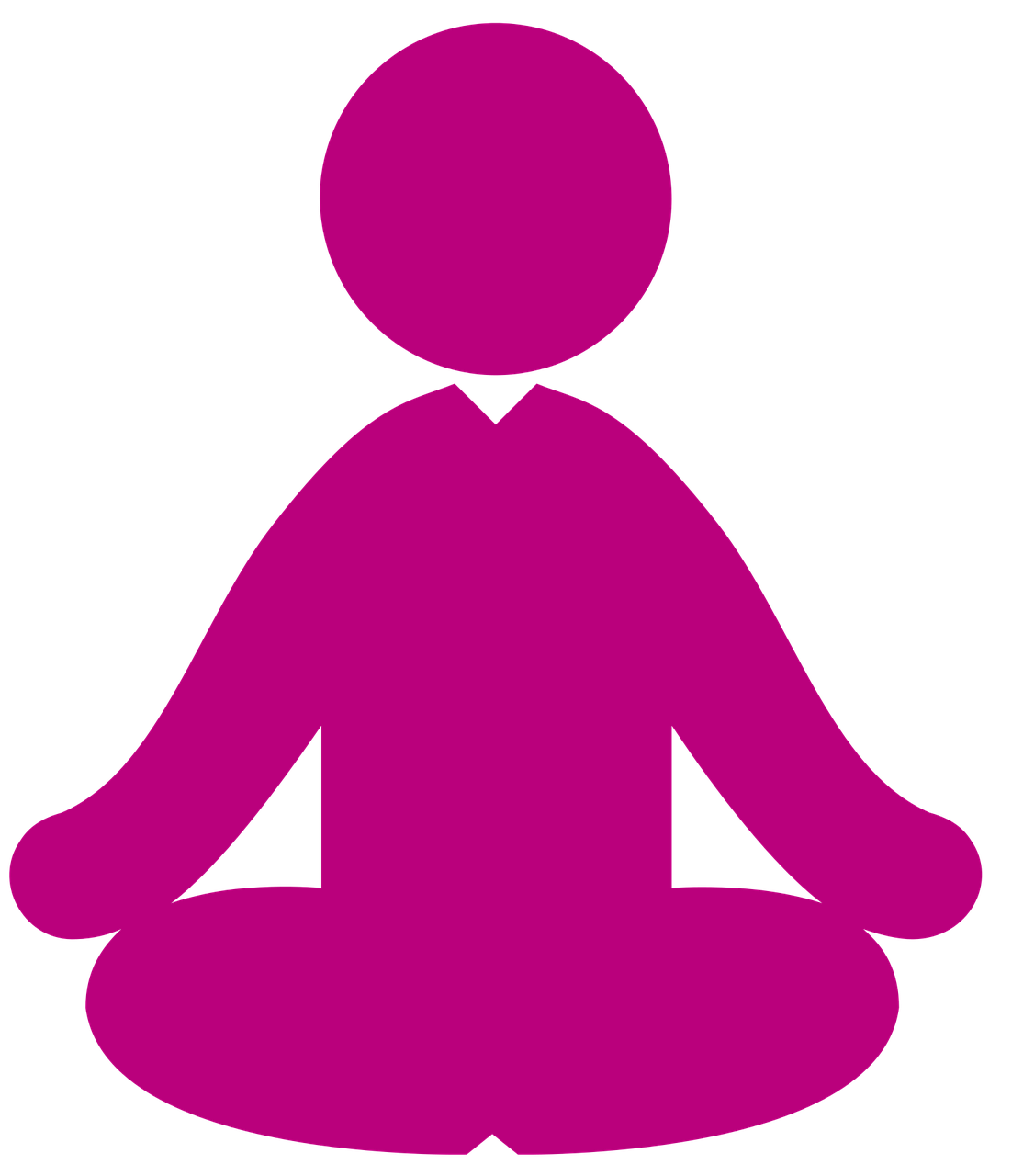 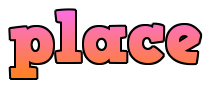 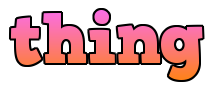 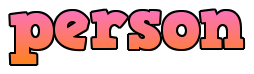 gelb
Follow ups 1-5
Term 1 Week 6
[Speaker Notes: Artwork by Steve Clarke. Pronoun pictures from NCELP (www.ncelp.org). All additional pictures selected from Pixabay and are available under a Creative Commons license, no
attribution required.

Phonics:  
long [i] Familie [329] Linie [926] ihn [92]
short [i] bitte [471] mit [13] Hilfe [481]

Vocabulary (new): Ding [370] Farbe [1079] Ort [341] Person [357] klar [239] oder [35]
Revisit 1: es [12] wo [94] England [1762] die Schweiz [763] wunderbar [1603] und [2]

Jones, R.L & Tschirner, E. (2019). A frequency dictionary of German: Core vocabulary for learners. London: Routledge.

The frequency rankings for words that occur in this PowerPoint which have been previously introduced in these resources are given in the SOW and in the resources that first introduced and formally re-visited those words. 
For any other words that occur incidentally in this PowerPoint, frequency rankings will be provided in the notes field wherever possible.

Note that the first three lessons of the year teach language that can be continuously recycled as lesson routine every lesson in Y3/4.
The idea would be that the class teacher (whether or not s/he teaches the class German can re-use the language as part of the daily routine with the class.]
Follow up 1
…
long [i]
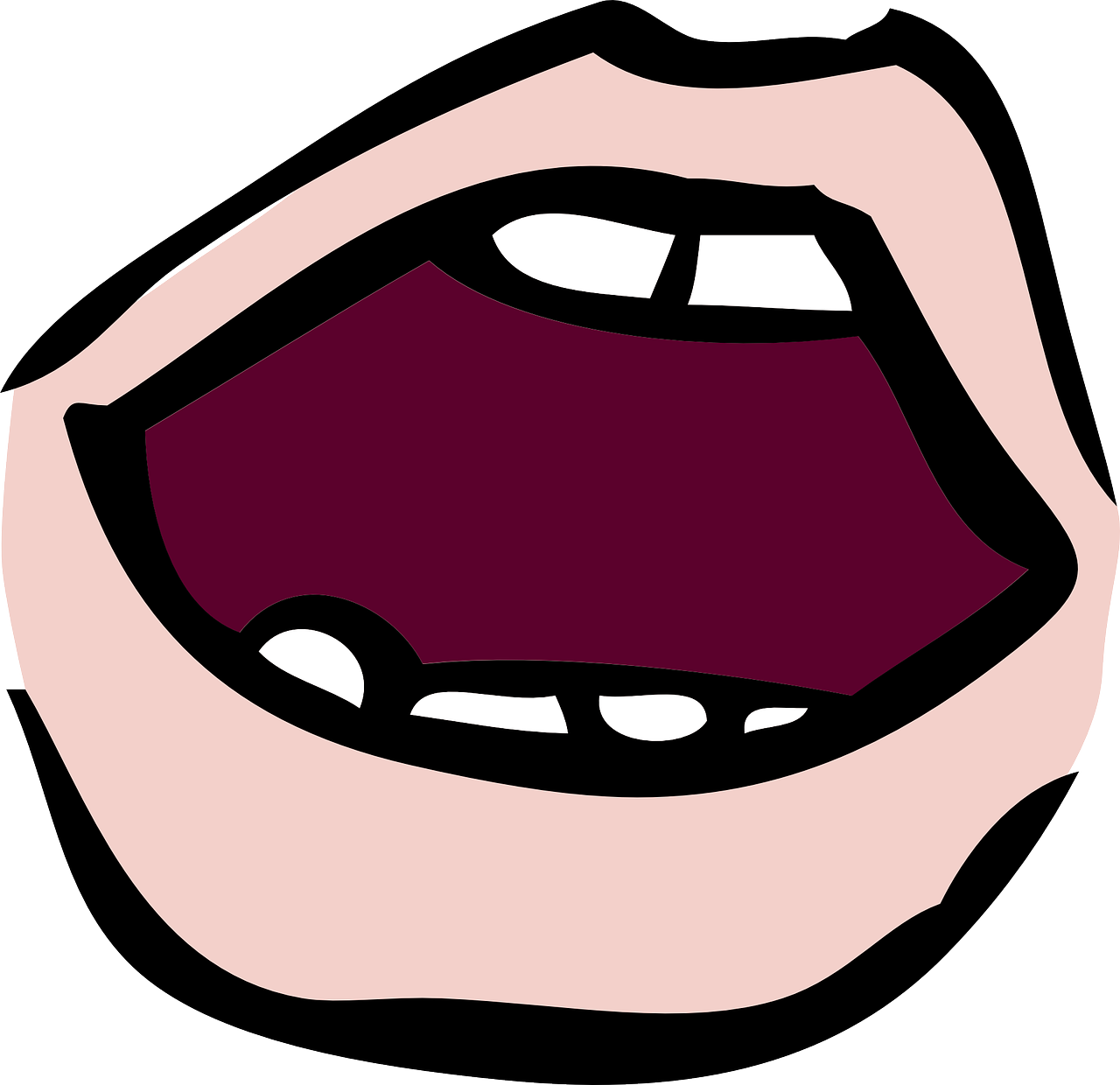 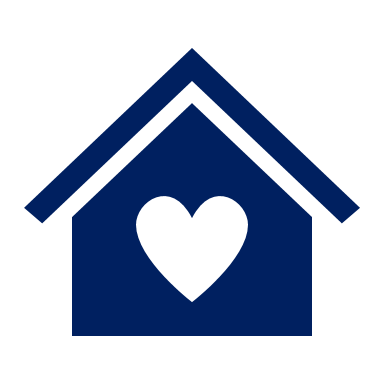 aussprechen
Familie
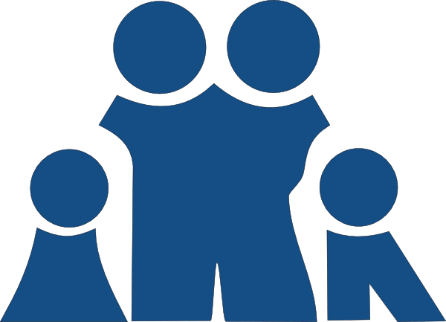 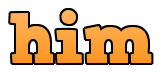 Linie
ihn
[Speaker Notes: Timing: 1 minute

Aim: to revisit long [i].

Procedure:
Re-present the SSC and the source word ‘Familie’ (with gesture, if using).
Click to bring on the picture and get pupils to repeat the word ‘Familie’ (with gesture, if using).
Present the cluster words in the same way, bringing on the picture and getting pupils to pronounce the words.

ihn [52] Linie [451]]
Follow up 1
…
short [i]
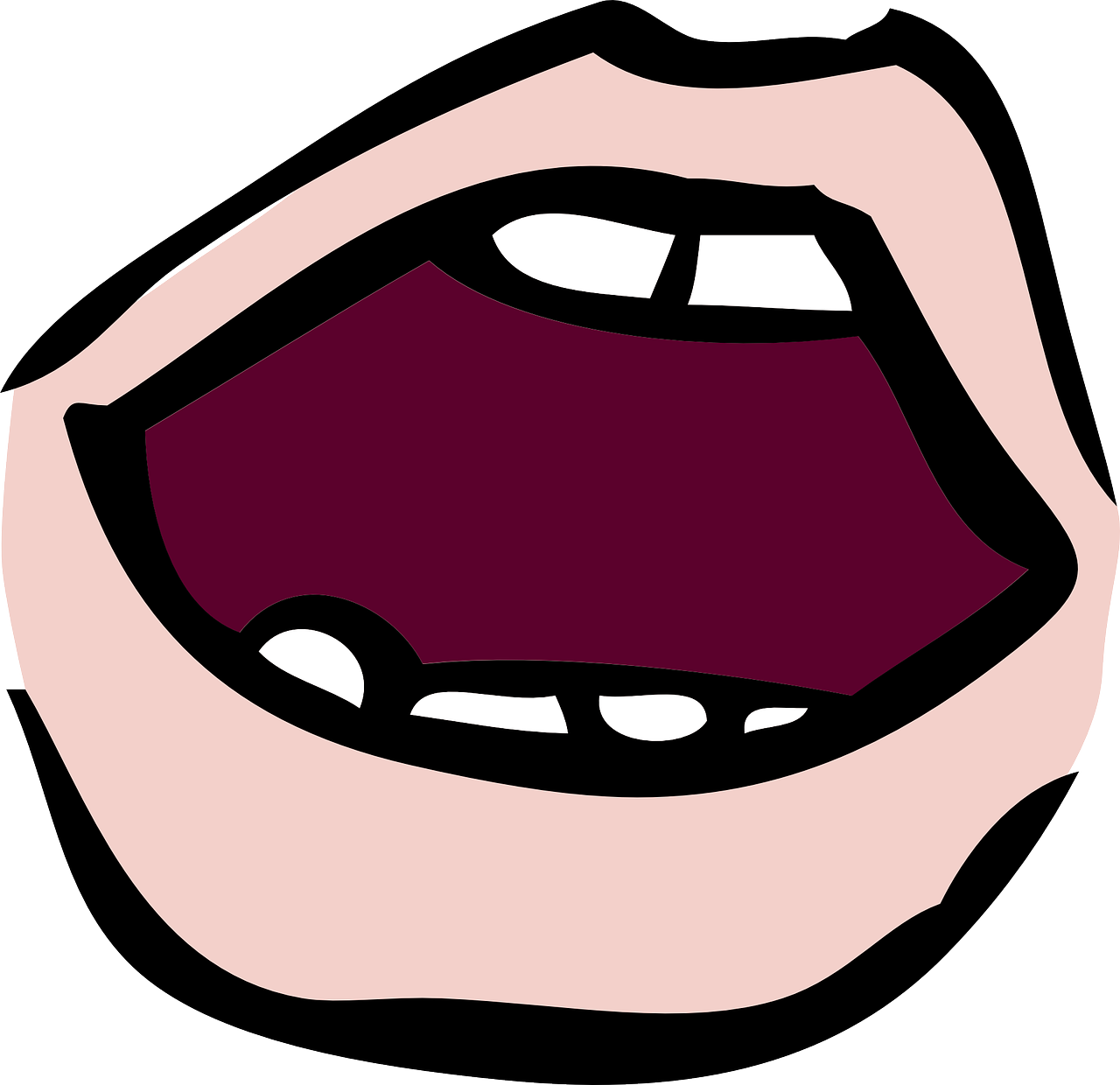 aussprechen
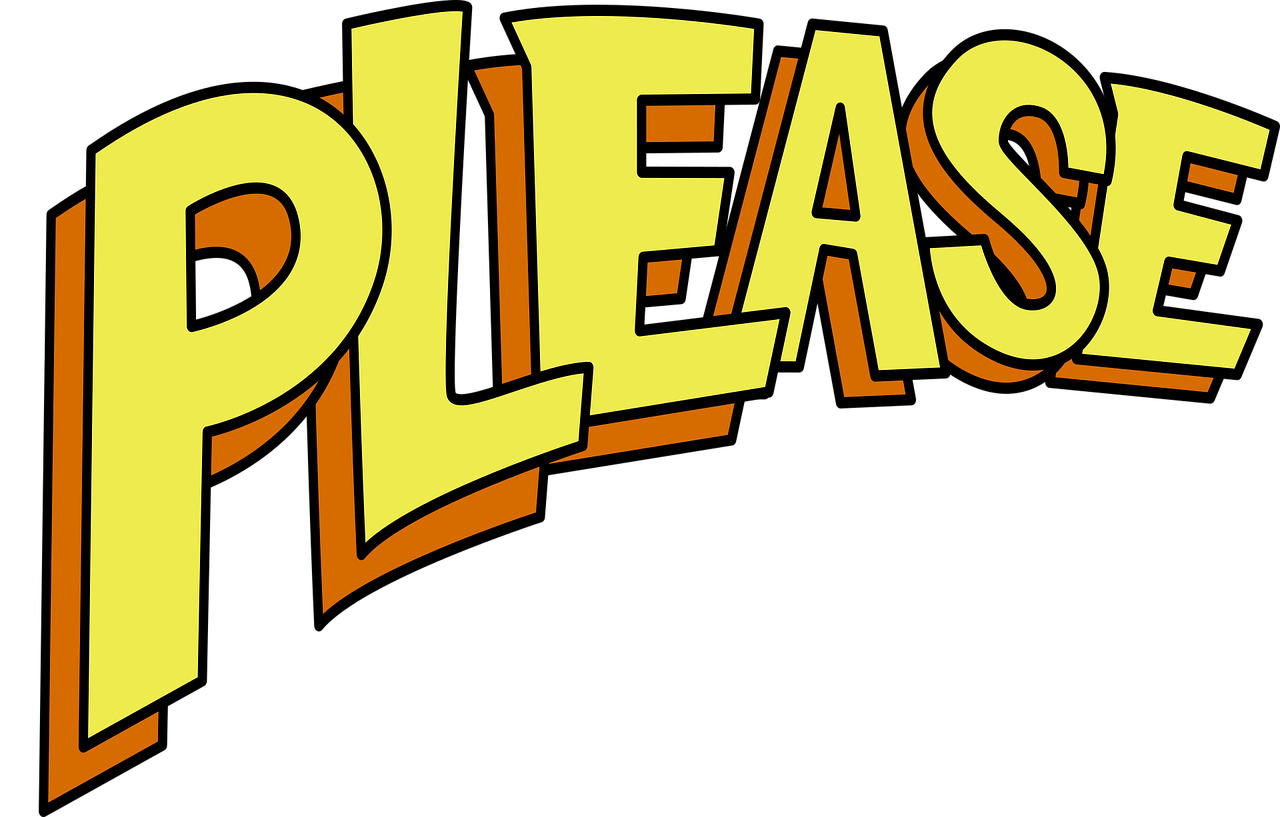 bitte
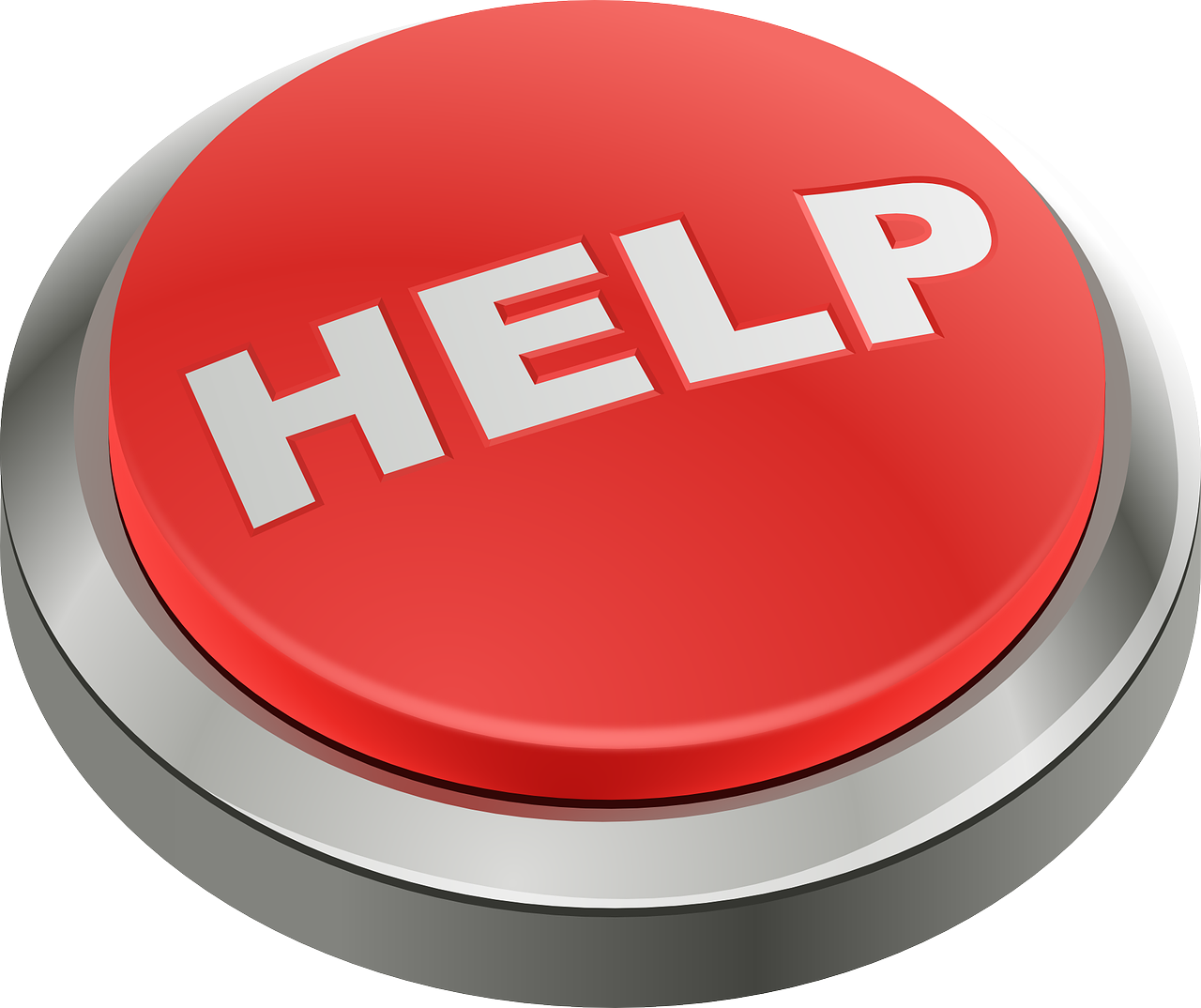 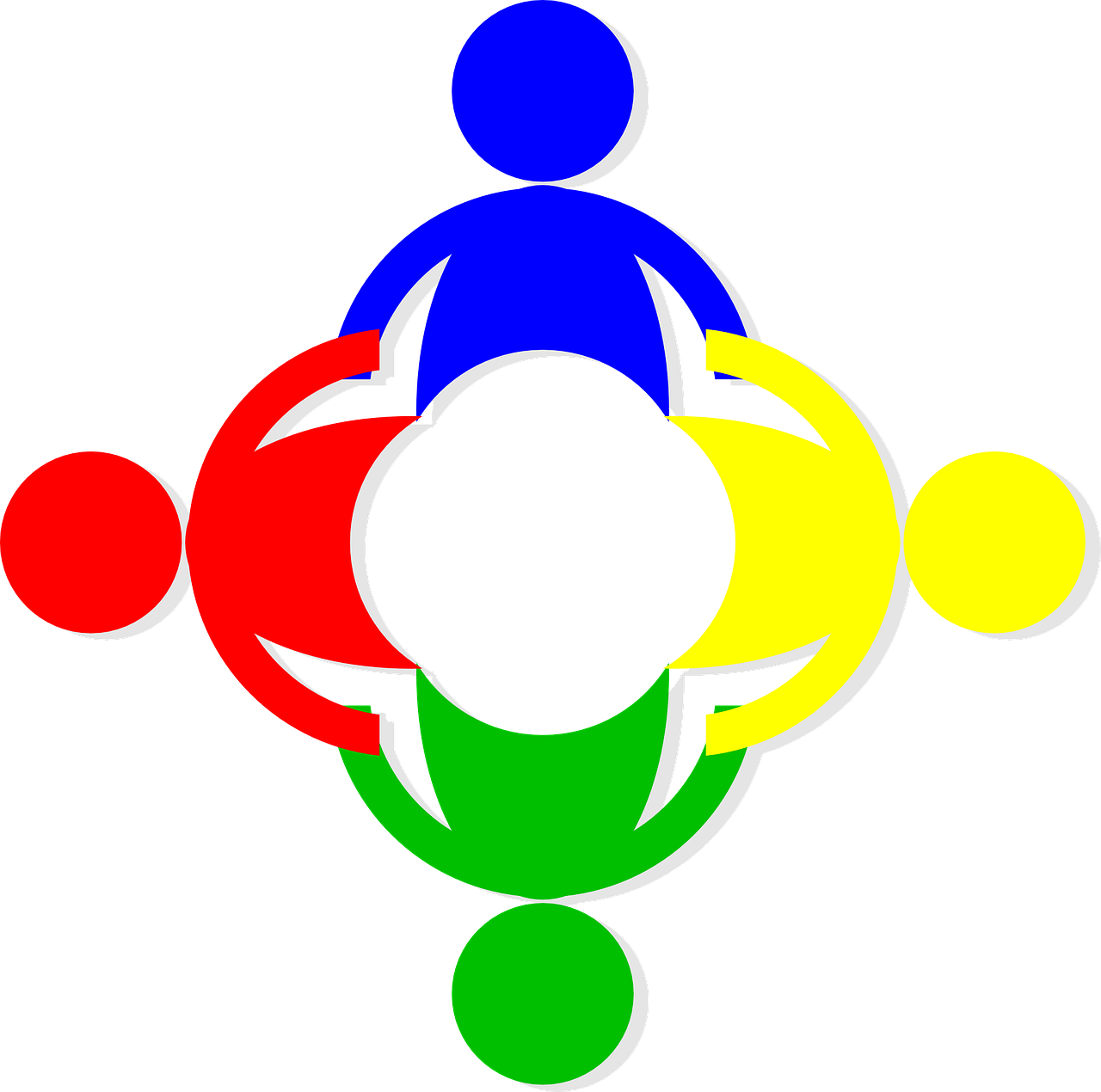 🙏
with
Hilfe!
mit
[Speaker Notes: Timing: 1 minute

Aim: to revise the SSC short [i].

Procedure:
Re-present the SSC and the source word ‘bitte’ (with gesture, if using).
Click to bring on the picture and get pupils to repeat the word ‘bitte’ (with gesture, if using).
Present the cluster words in the same way, bringing on the picture and getting pupils to pronounce the words.

Note: a gesture for ‘bitte’ might be to put your hands together as though asking for something.

Hilfe [481] mit [13]]
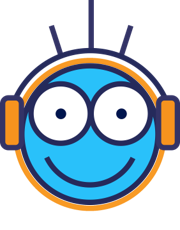 Some German words look very similar to English words.
Follow up 1
However, they may sound different. Is the [i] in the German word the same sound as in English?
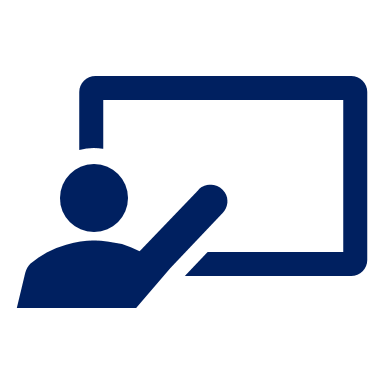 Hör zu
hören
2
3
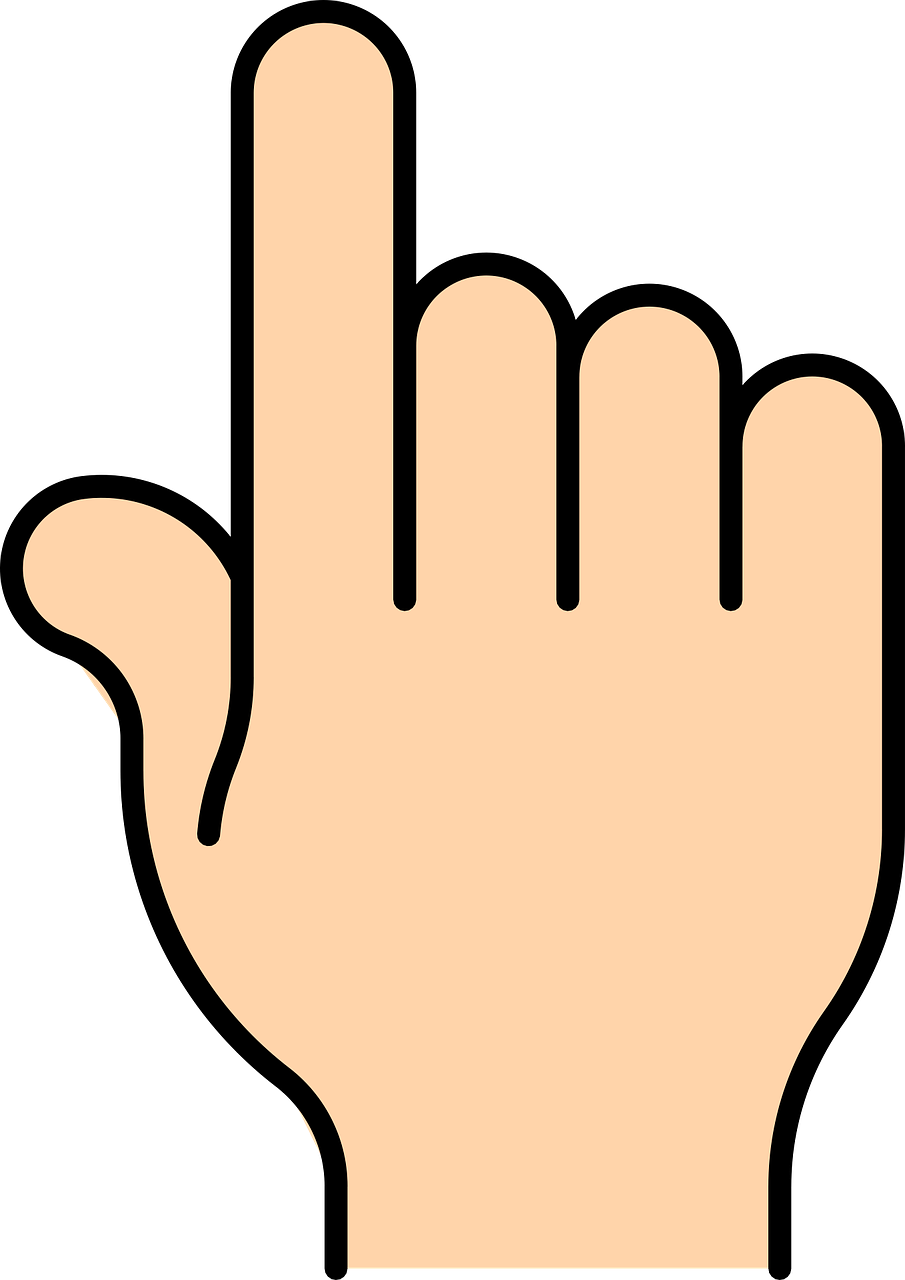 1
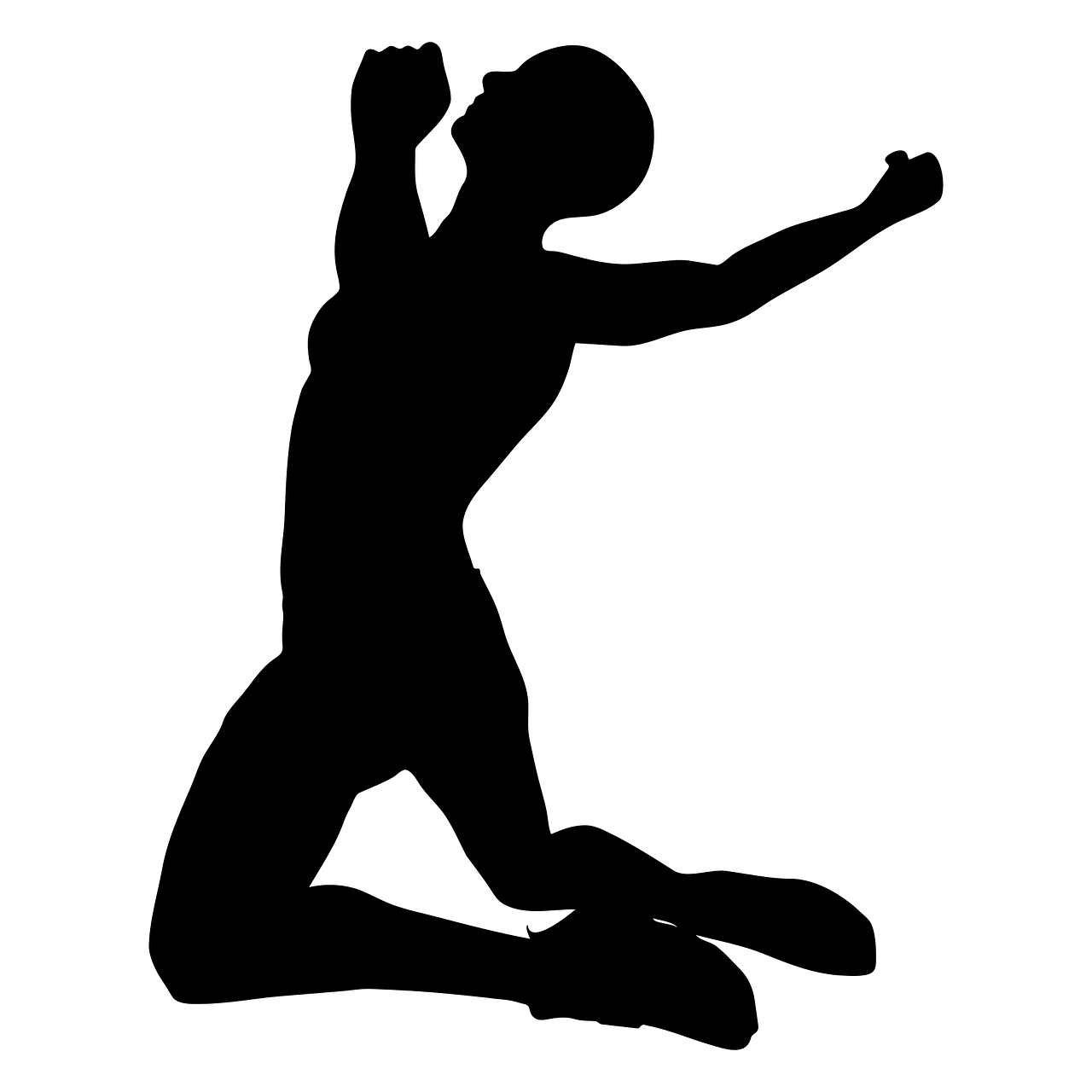 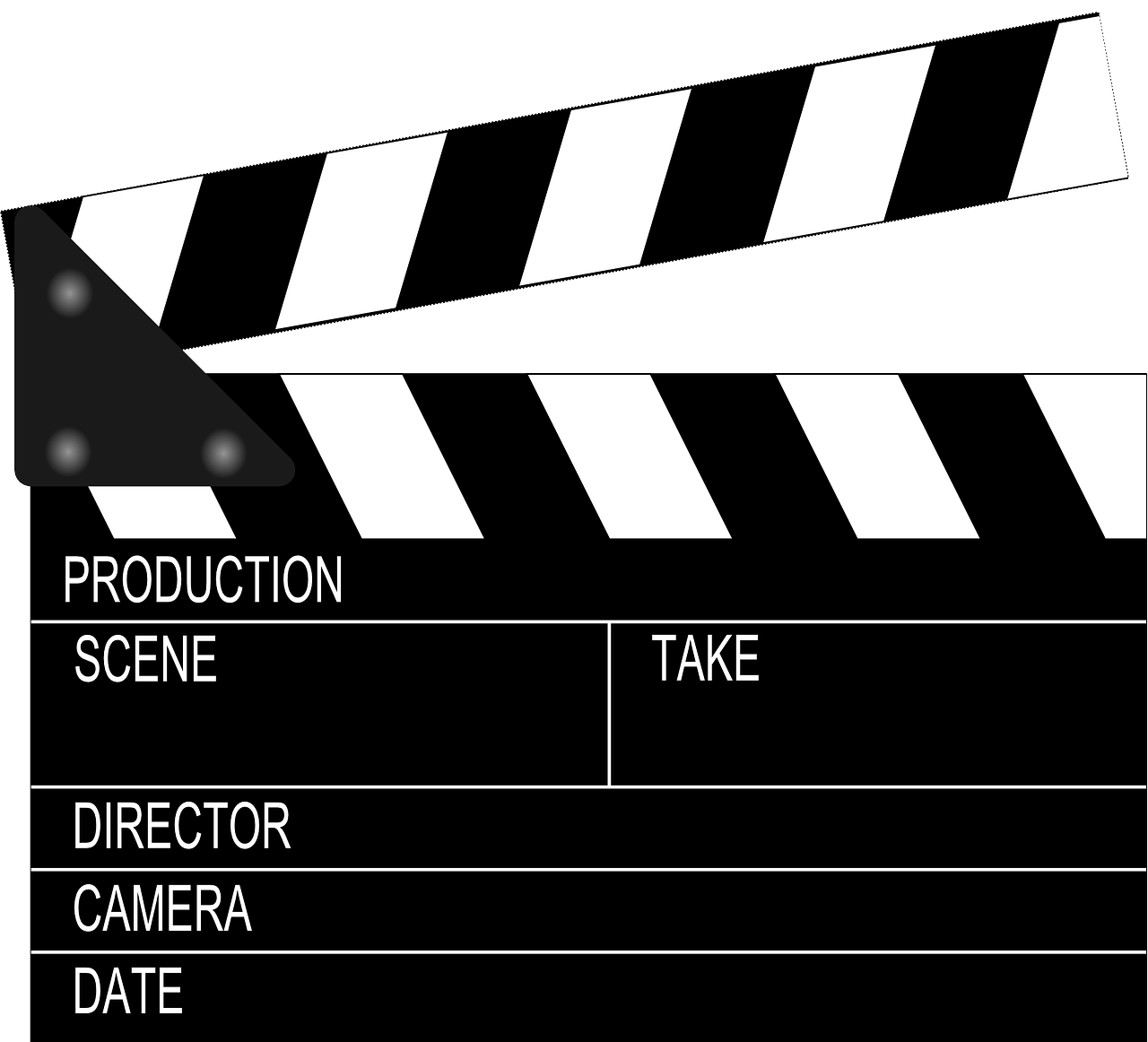 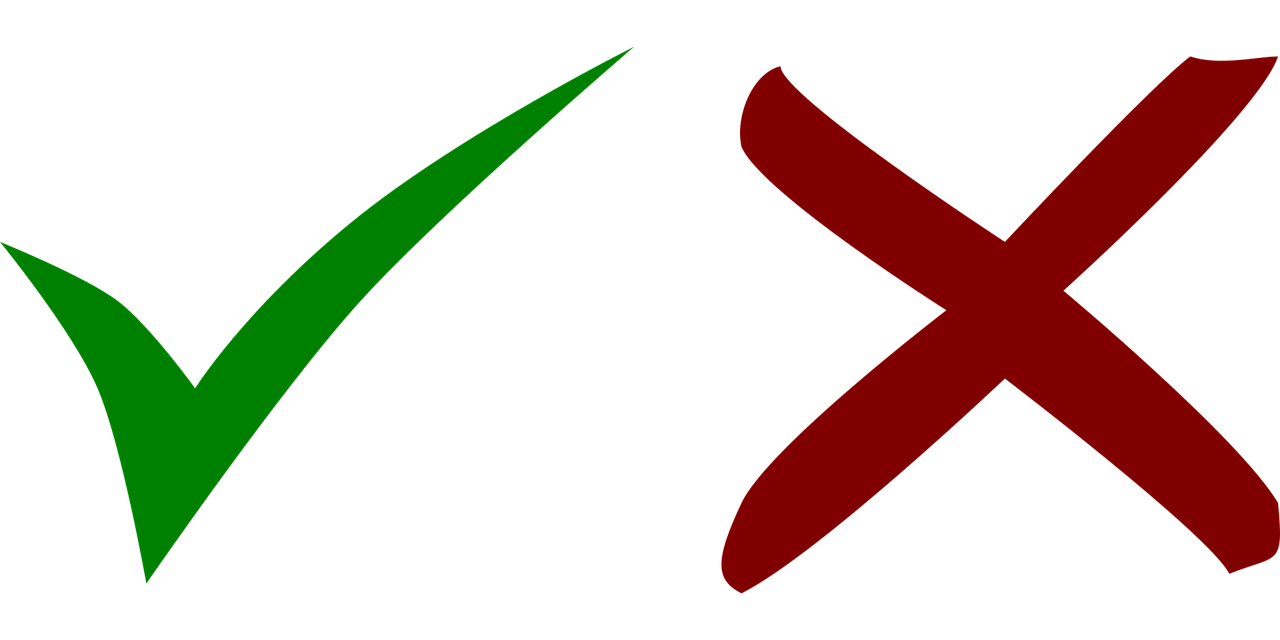 Film
Finger
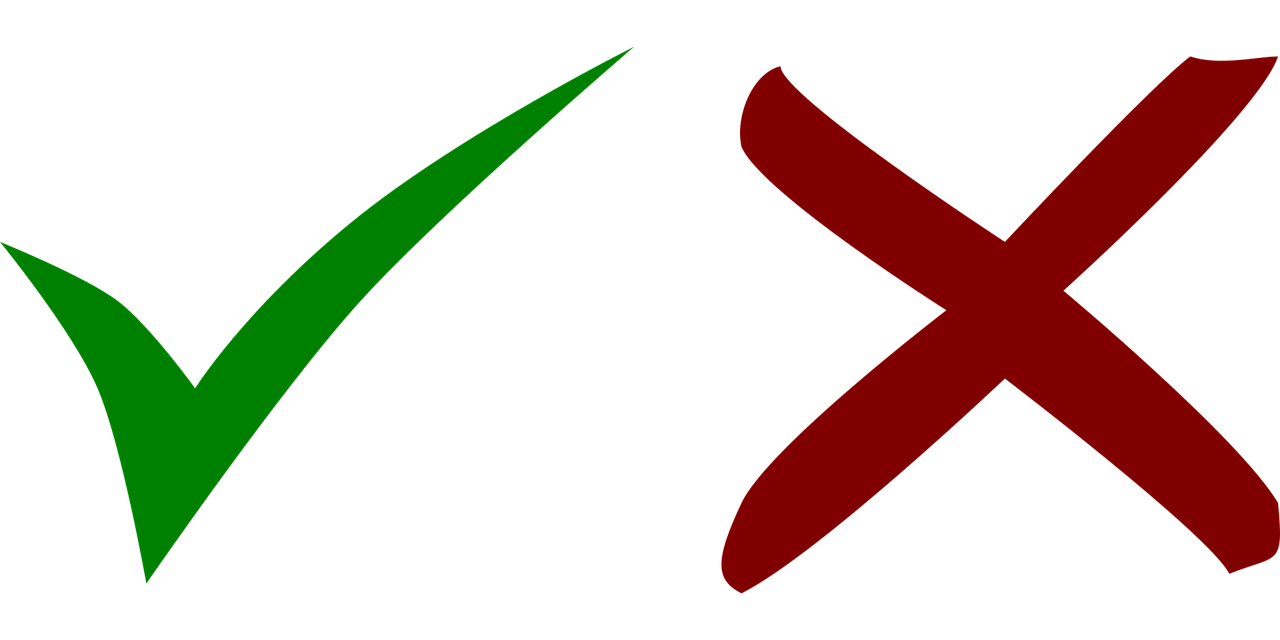 Triumph
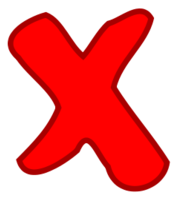 6
4
5
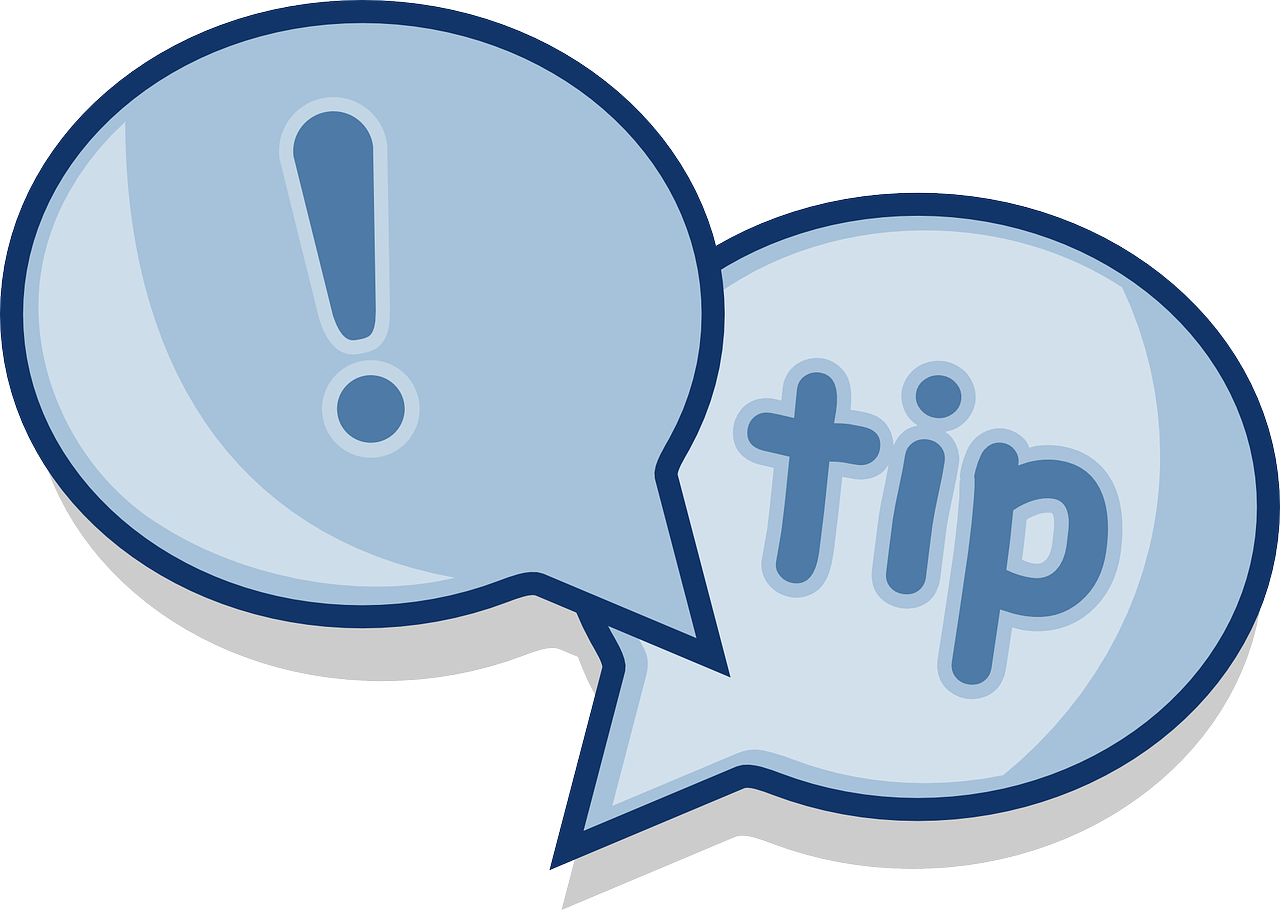 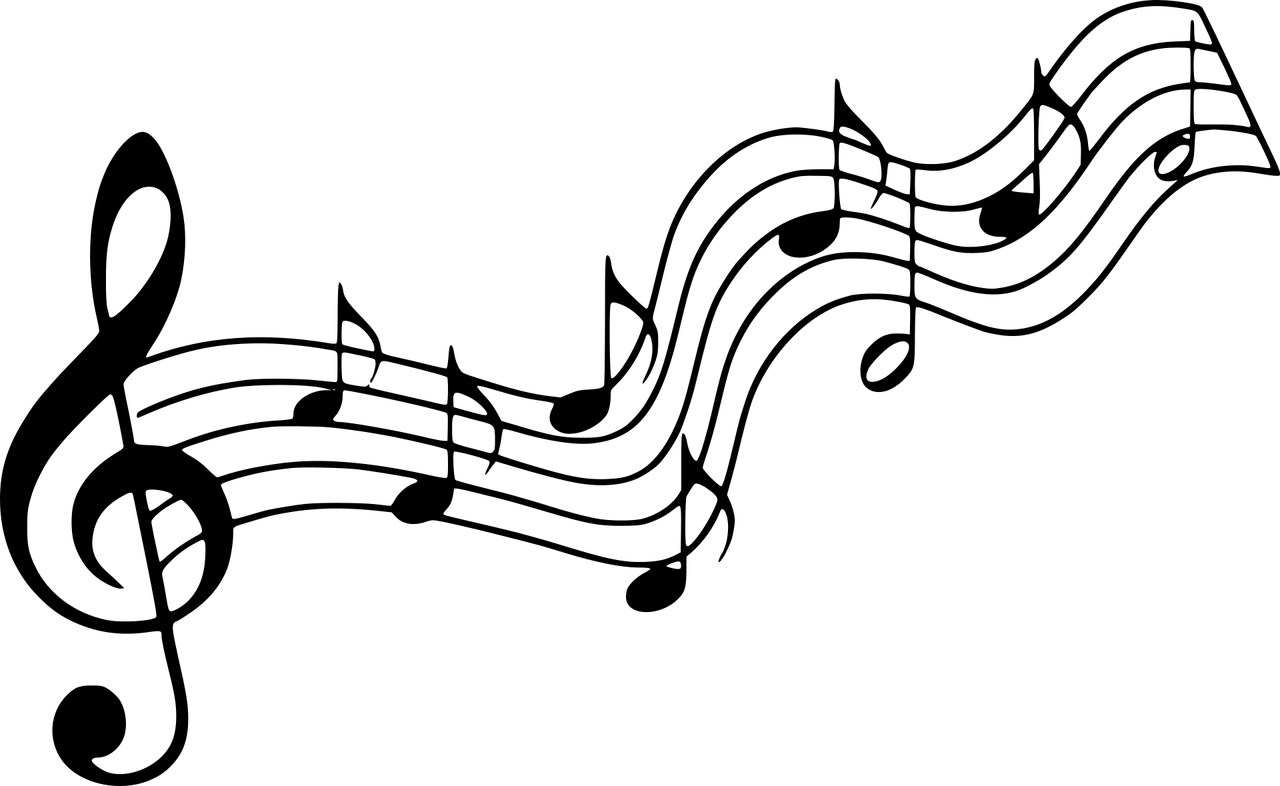 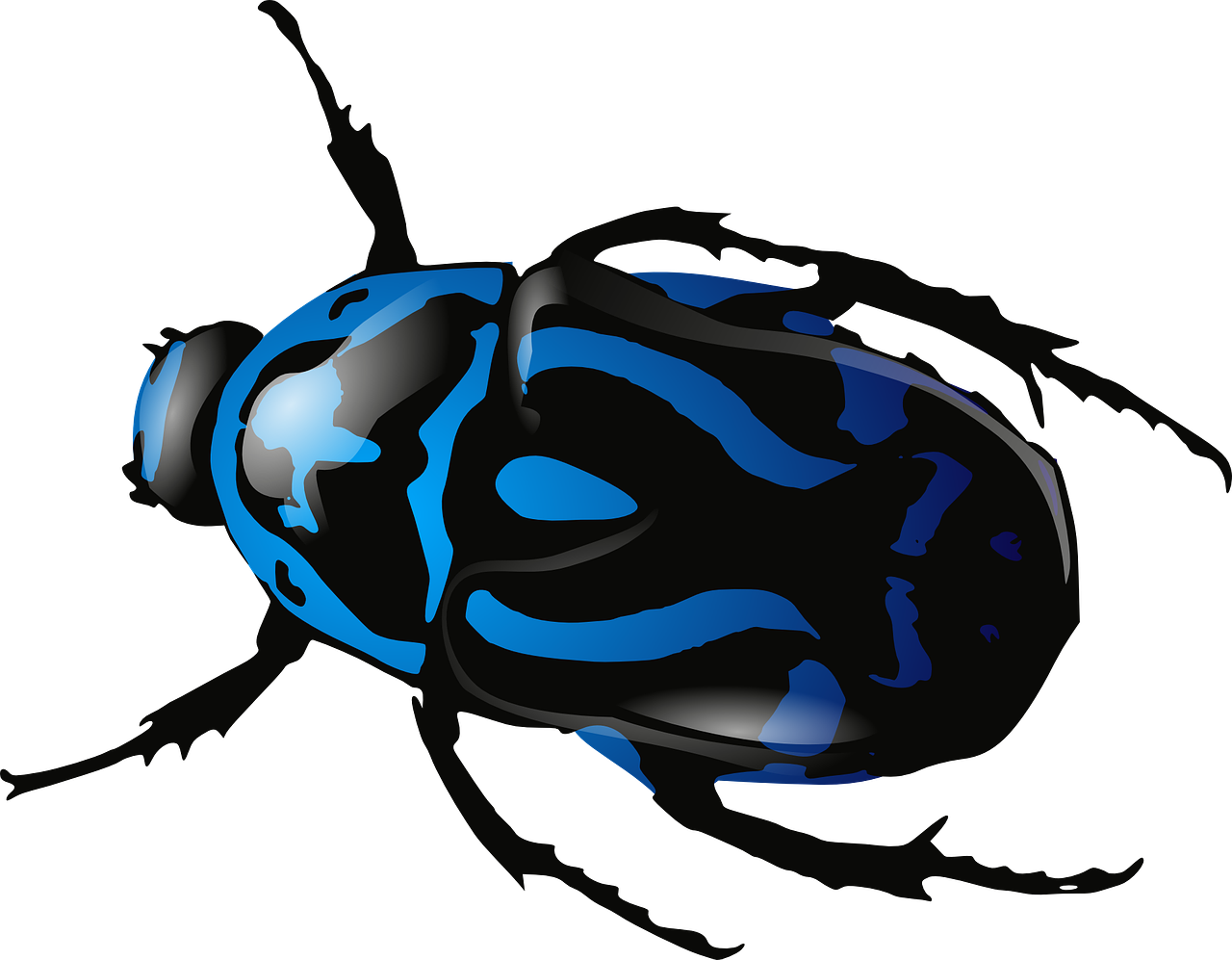 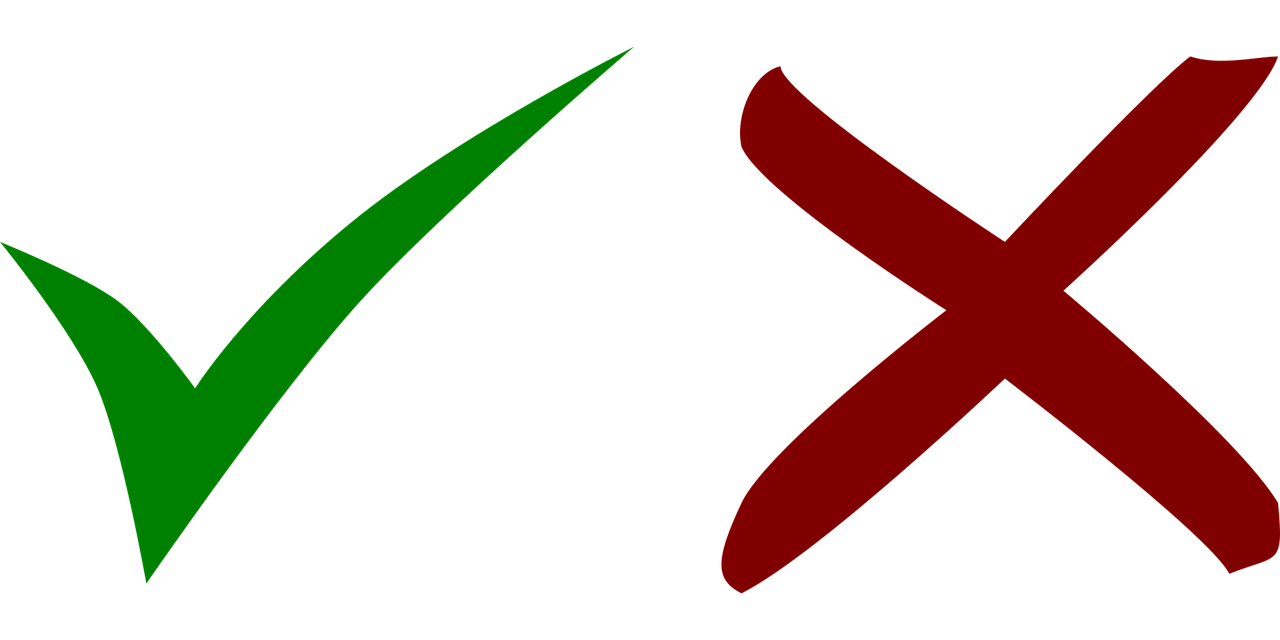 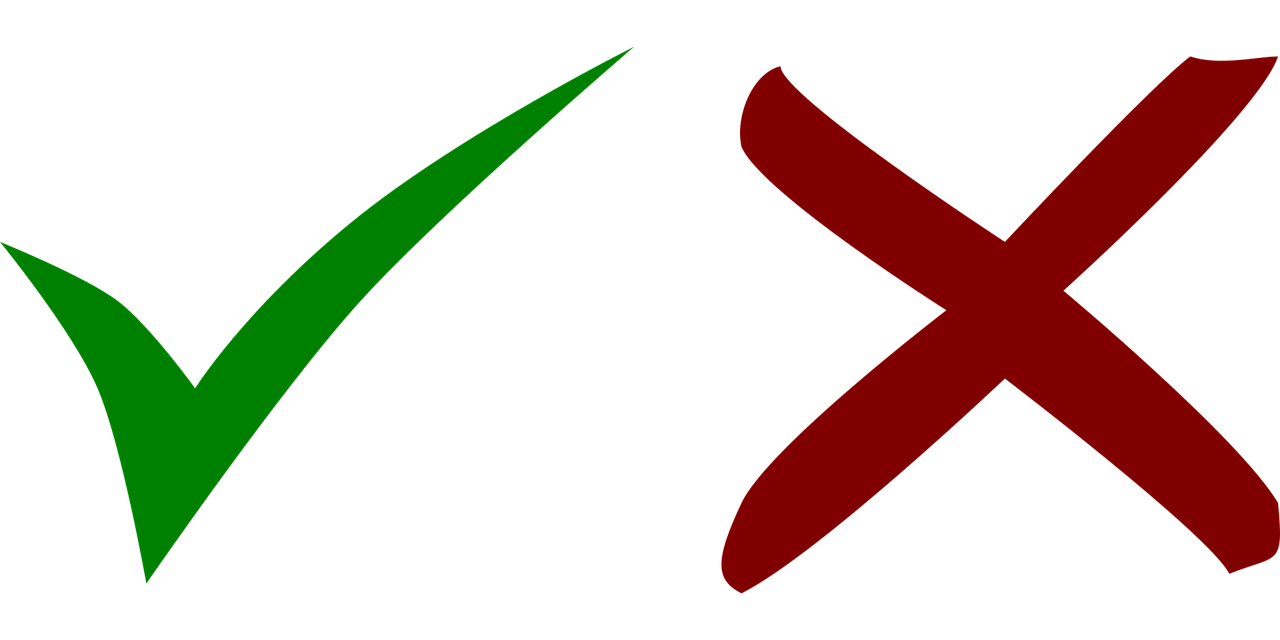 Musik
Tipp
Insekt
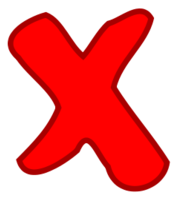 9
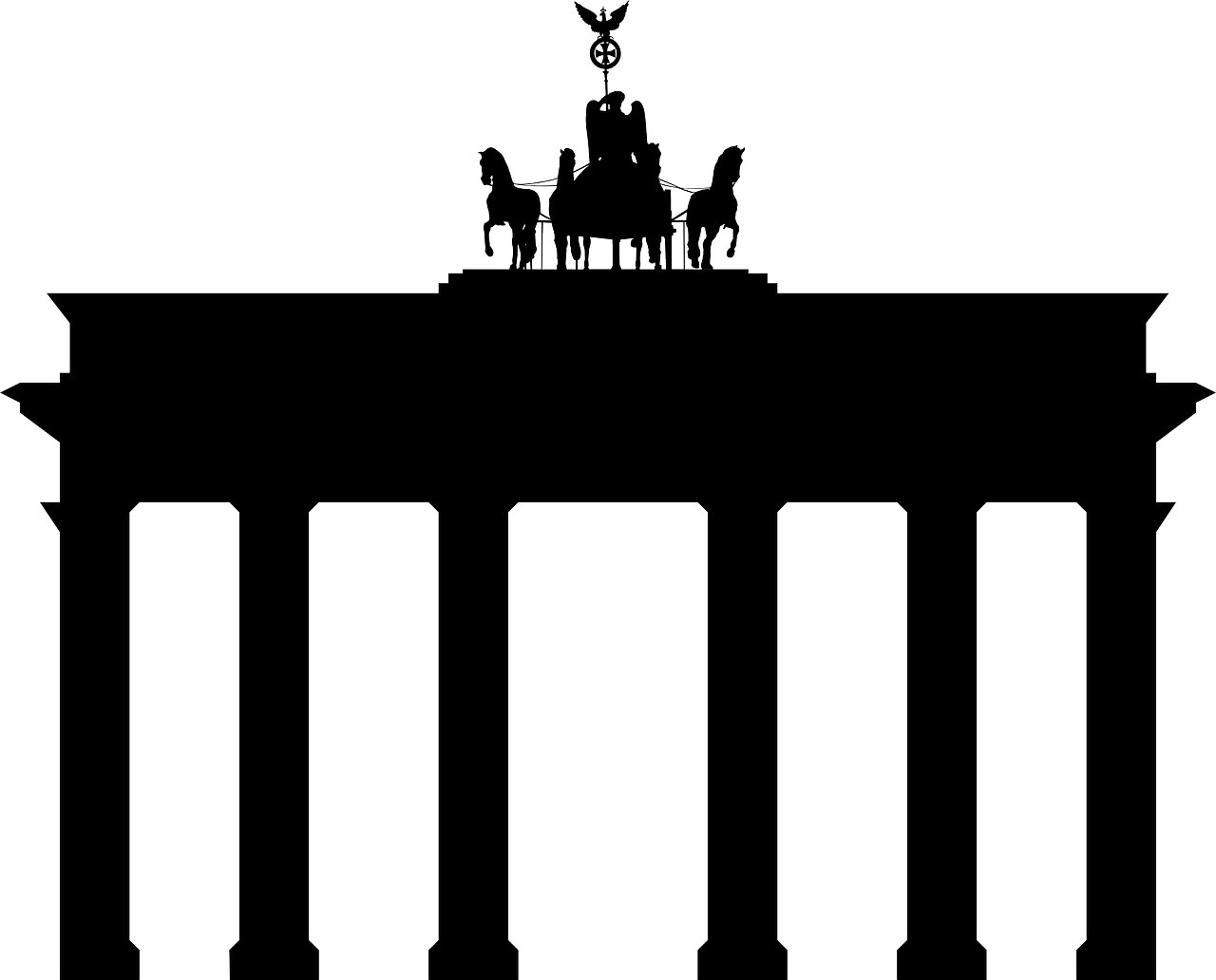 7
8
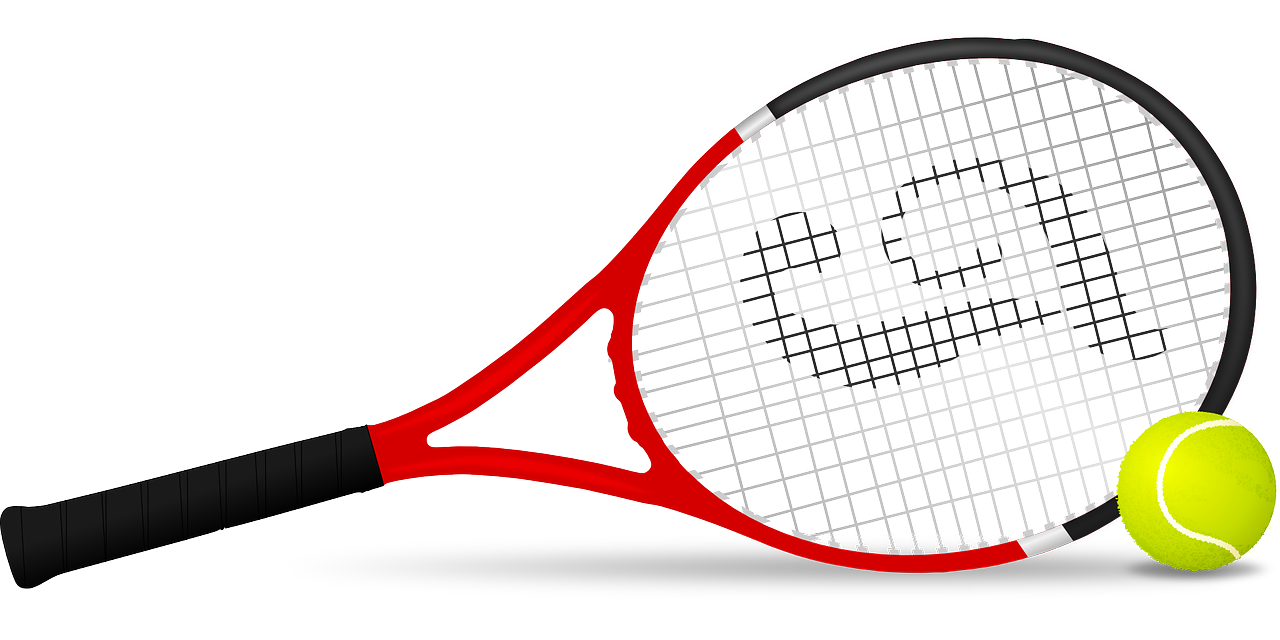 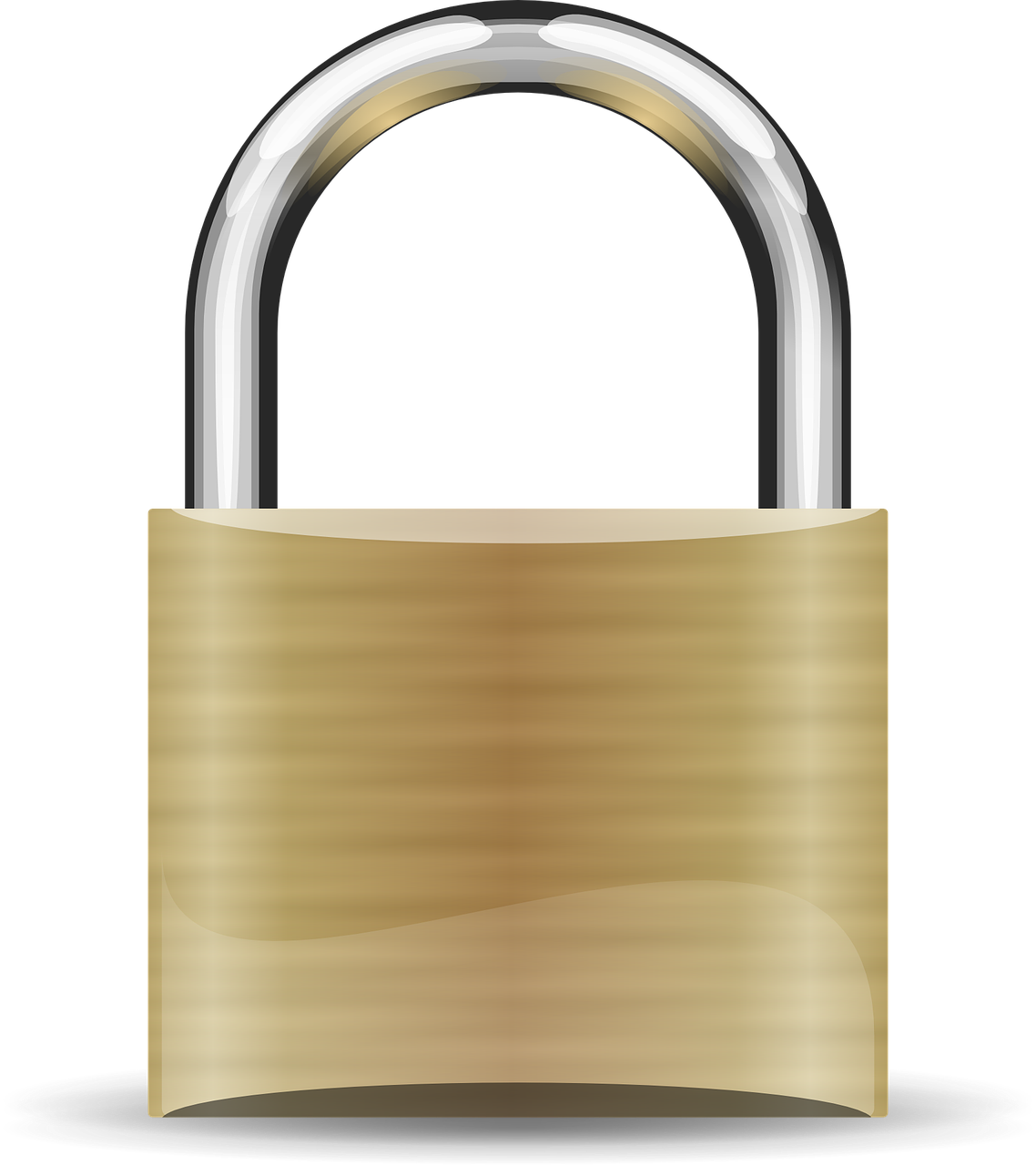 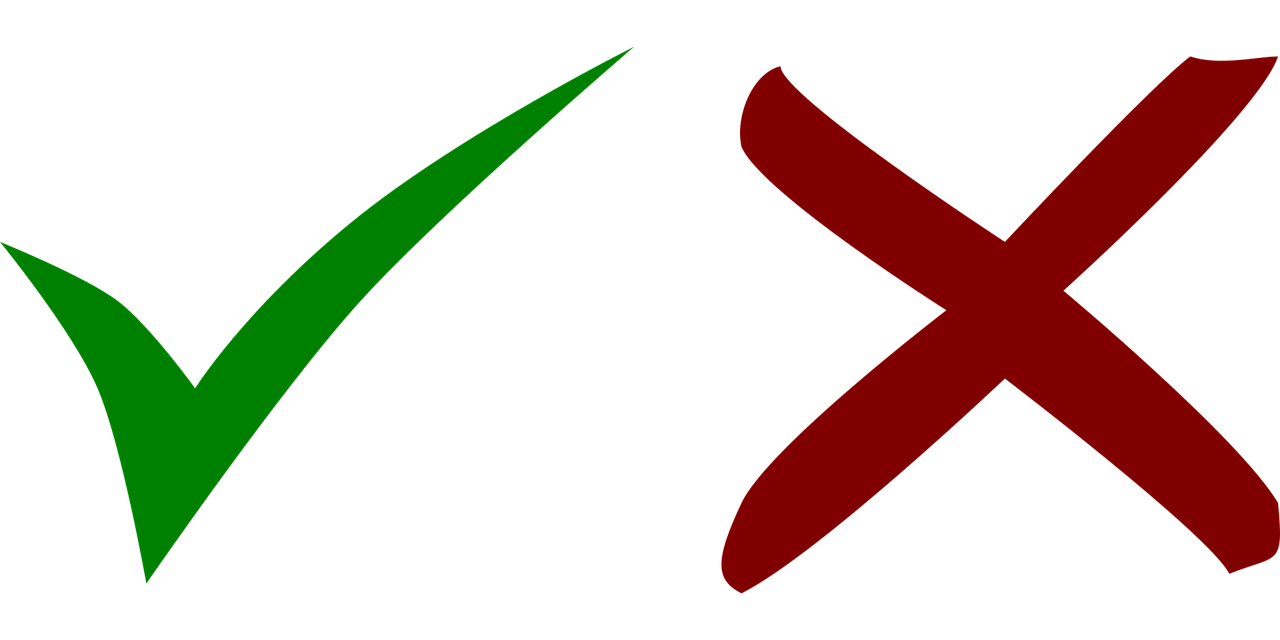 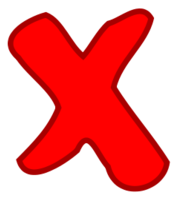 Tennis
Berlin
privat
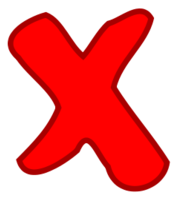 [Speaker Notes: Timing: 5 minutes 

Aim: to practise aural distinction between English and German SSC [i], by listening to cognates.

Procedure:
Do number 1 with pupils to model the task.
Click to hear the German word. 
Ask them to tick if they think it is the same [i] sound as in the English word.
Click to reveal the written word and the answer tick or cross.
Repeat steps 2-4 with the remaining eight words.

Transcript:
FilmFinger
TriumphMusik
Tipp
Insekt
Tennis
Berlin
privat

Frequency of unknown words and cognates:
Berlin [n/a] Film [505] Finger [1019] Insekt [4736] Musik [509] privat [746] Tennis [4671] Tipp [3088] Triumph [4616] 
Jones, R.L & Tschirner, E. (2019). A frequency dictionary of German: Core vocabulary for learners. London: Routledge.]
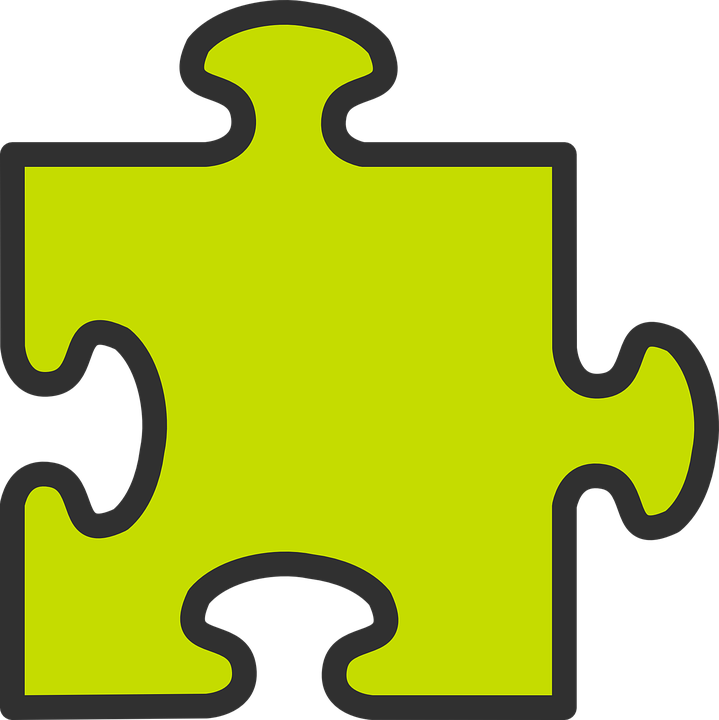 Follow up 2
Yes/no questions
Remember!  In German, change a statement into a question by swapping the verb and subject round:
Statement
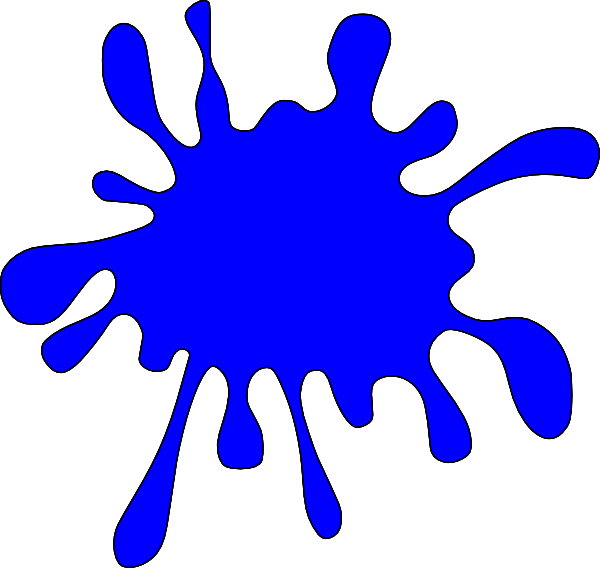 That is a colour.
Das ist eine Farbe.
Question
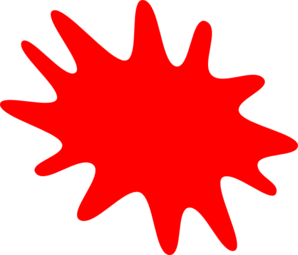 Ist das eine Farbe?
Is that a colour?
[Speaker Notes: Timing: 2 minutes

Aim: to recap yes / no questions = swapping verb and subject to form questions. 

Procedure:
Read the grammar explanation.
Elicit English translation for the German examples provided.]
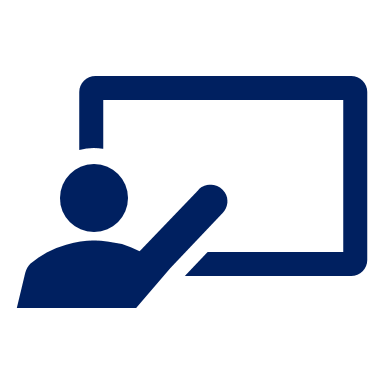 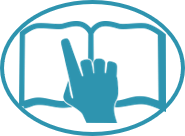 Ist das ein Ort, eine Person oder ein Ding?
Follow up 2
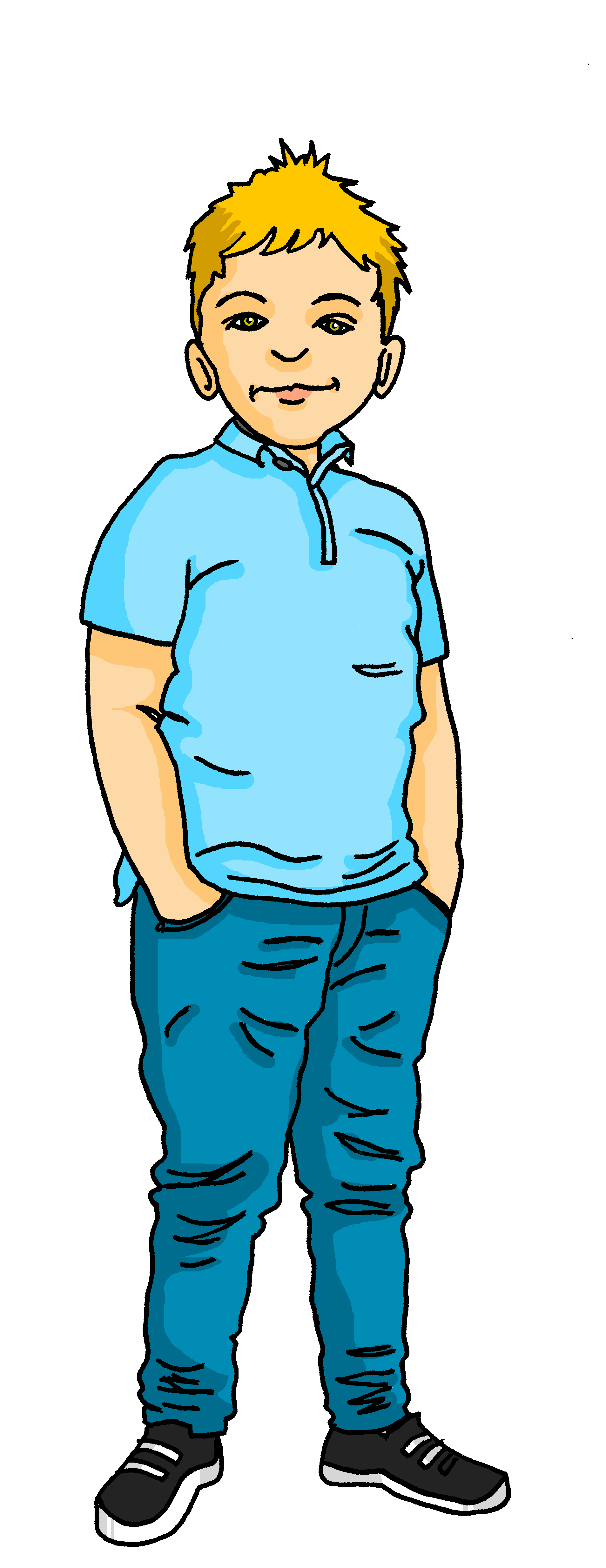 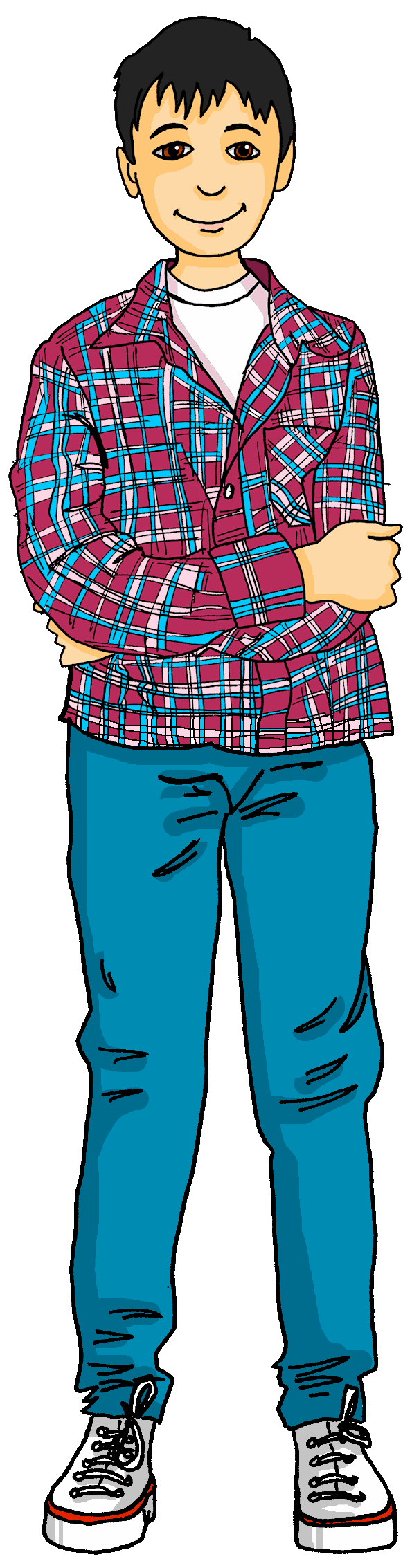 lesen
Das ist ein Ort.
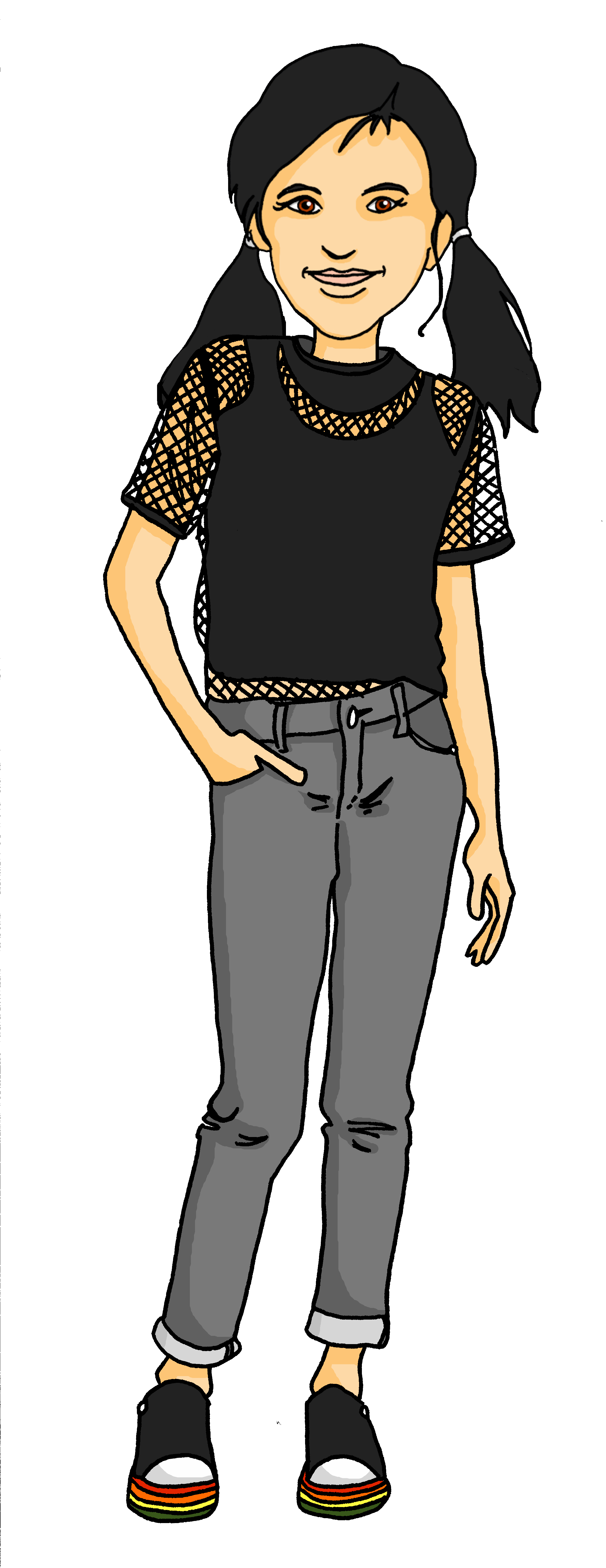 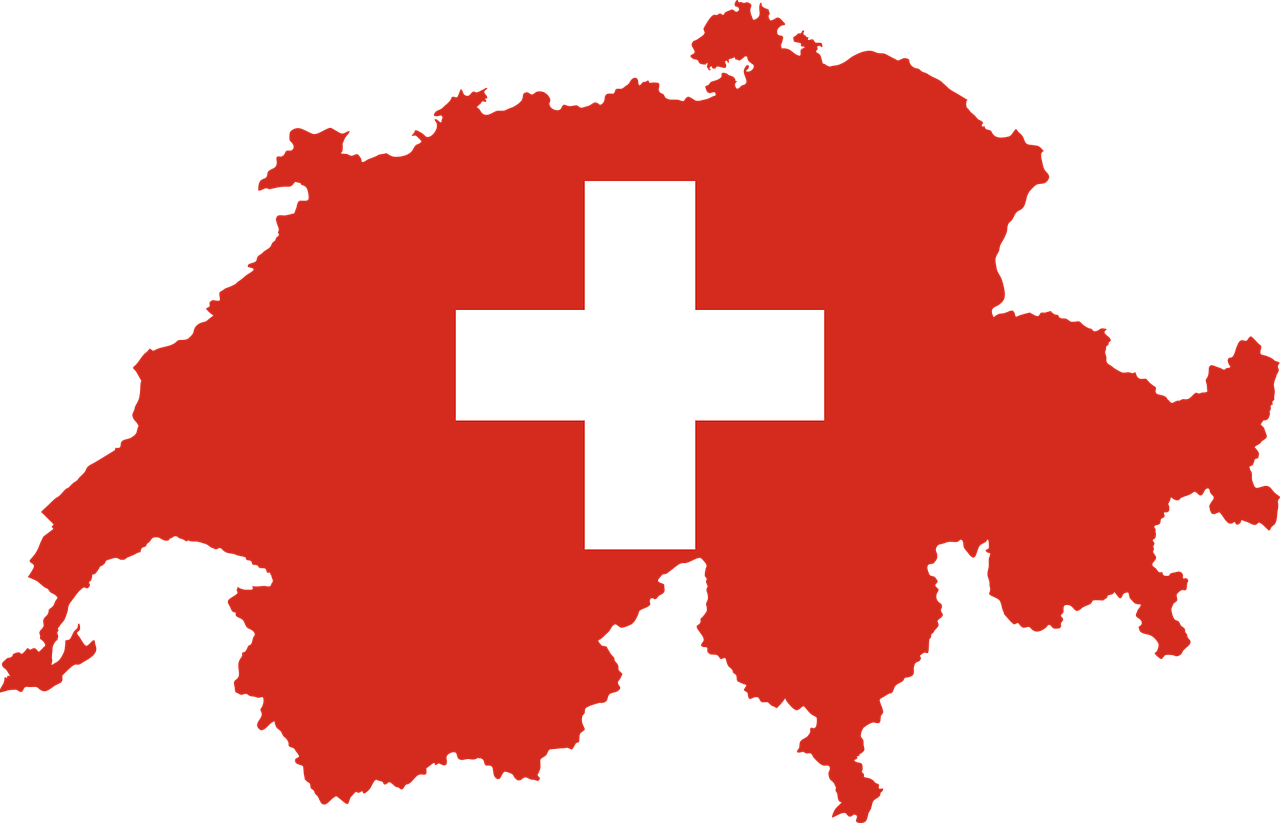 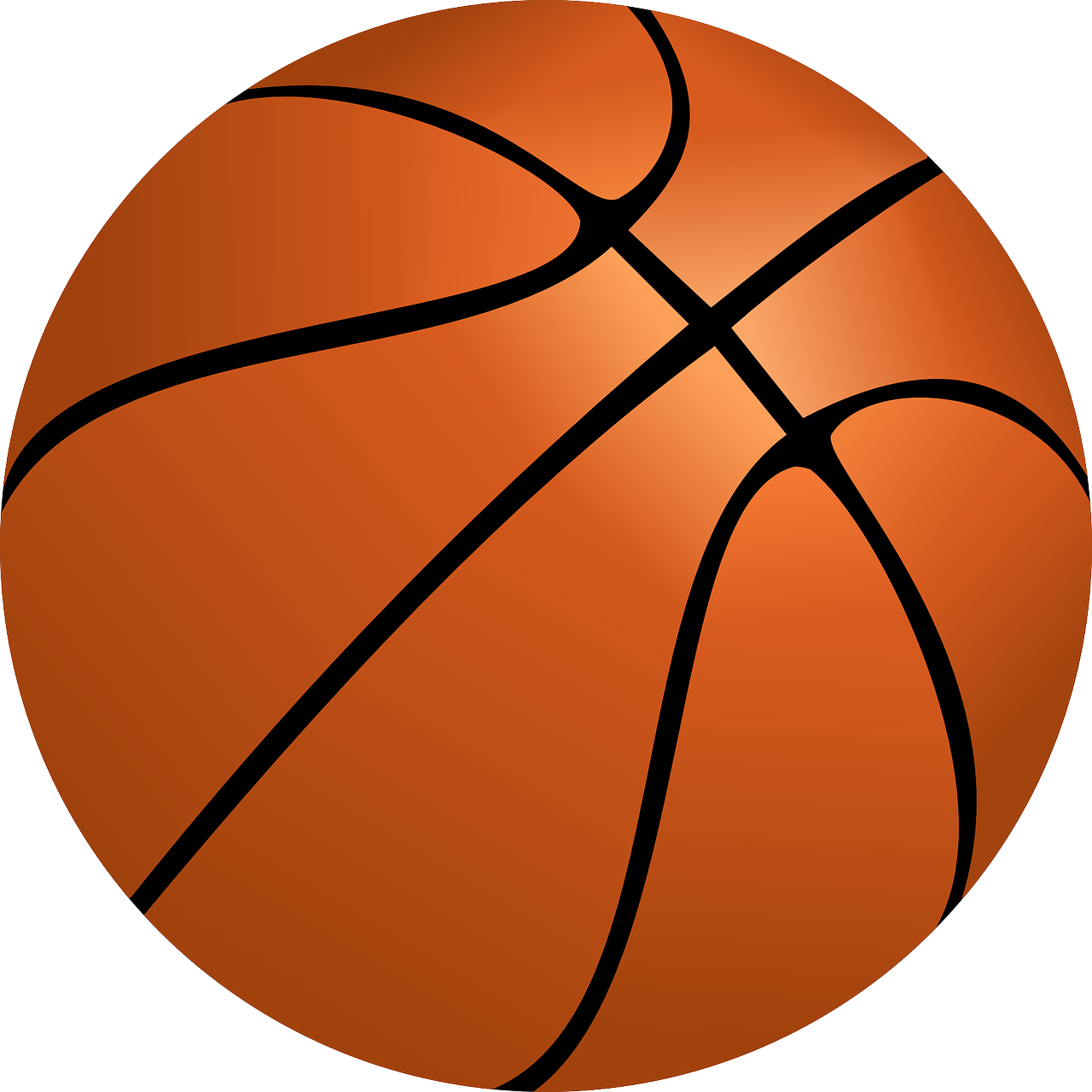 A
B
Ronja
die Schweiz
der Ball
C
[Speaker Notes: Timing: 5 minutes (6 slides)

Aim: to practise reading comprehension of a range of the new language learnt so far in the course. To scaffold for the following speaking task.

Procedure:
Explain the task. Lias and Gabriel are playing a game of place, person, thing.
Pupils read the speech bubbles and then note down A, B, or C. Pictures are hidden at this stage to encourage comprehension.
Click to reveal answer and pictures to clarify meaning.
Click to bring up the next slide.]
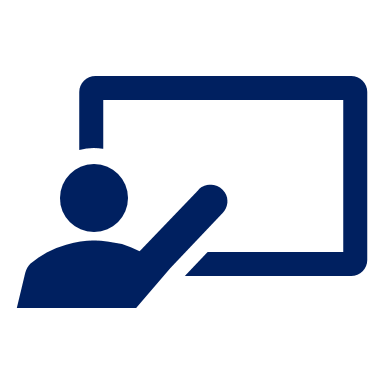 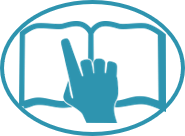 Ist das ein Ort, eine Person oder ein Ding?
Follow up 2
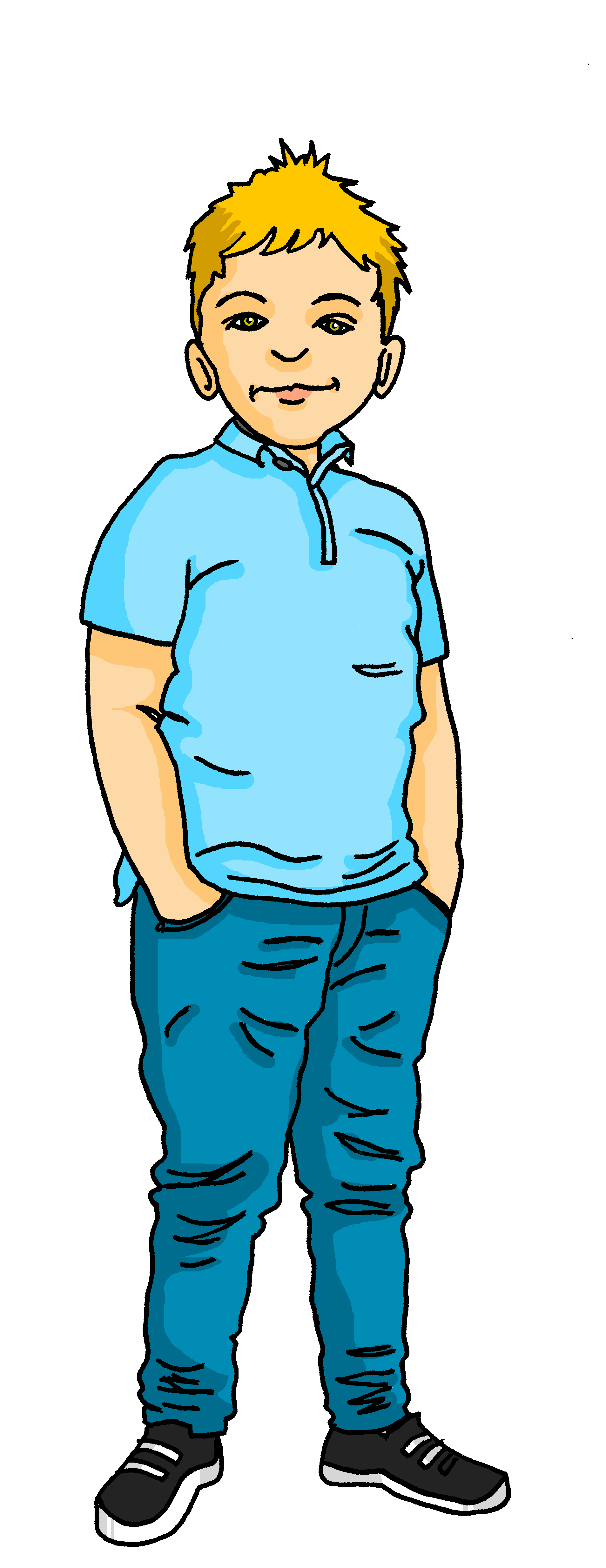 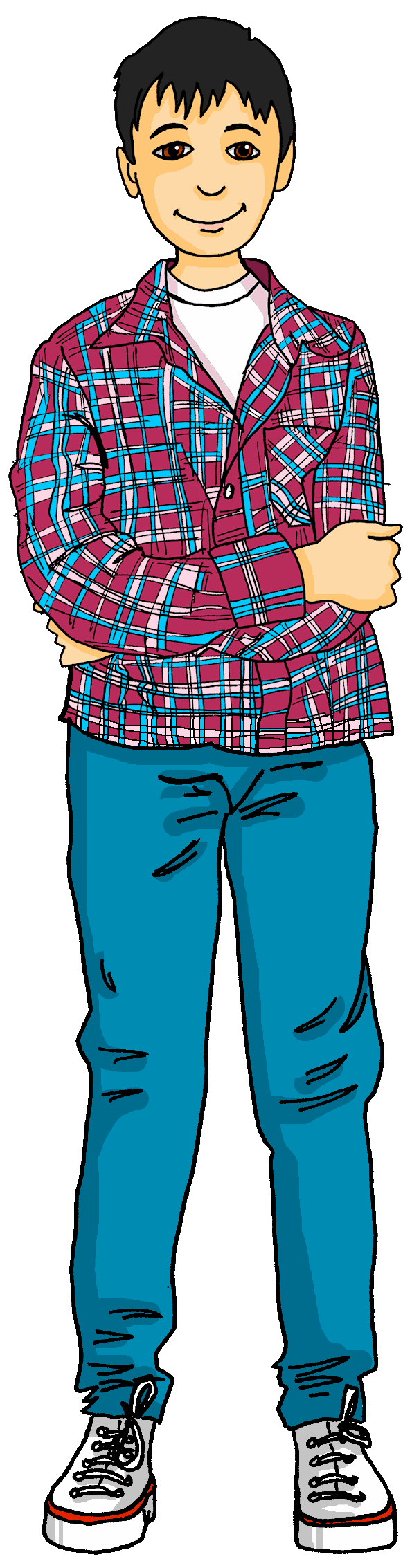 lesen
Ist das eine Person?
Ja
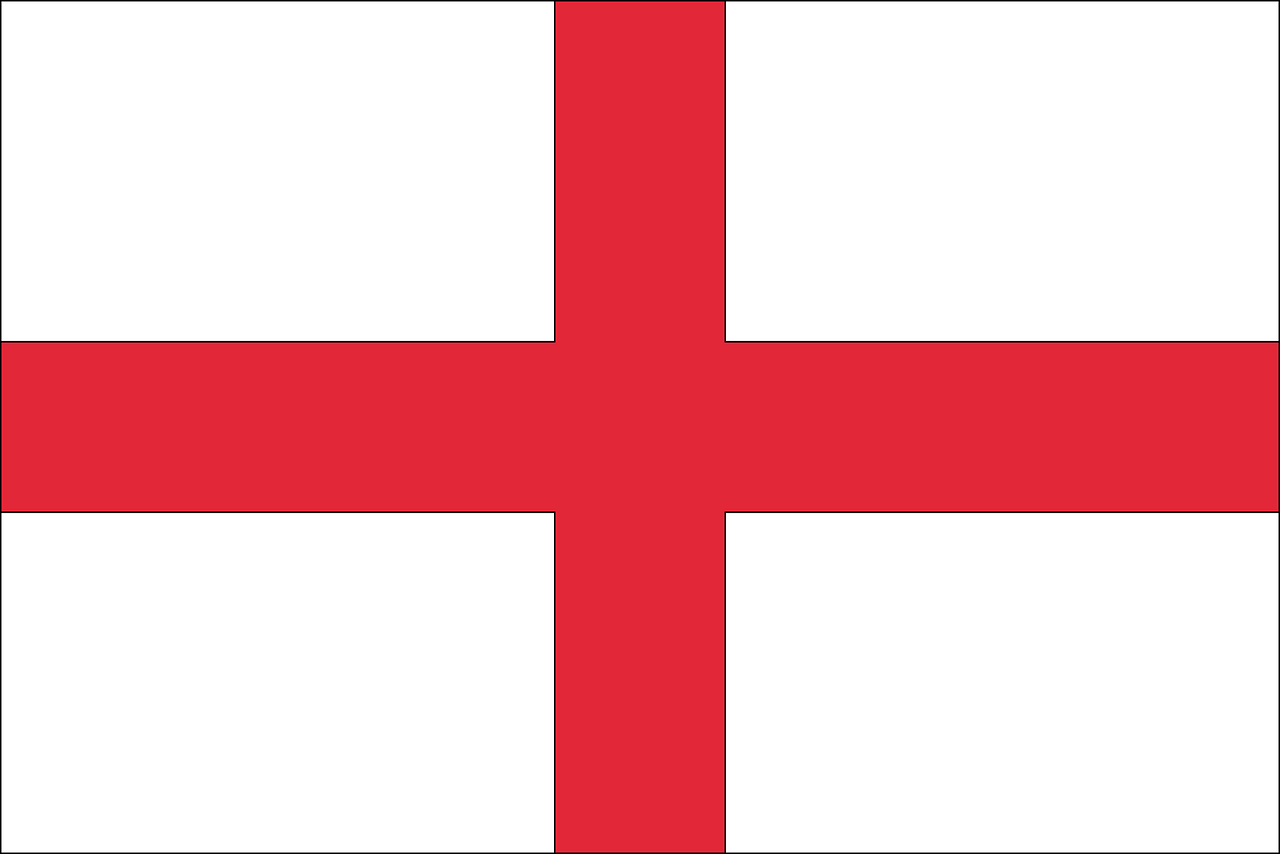 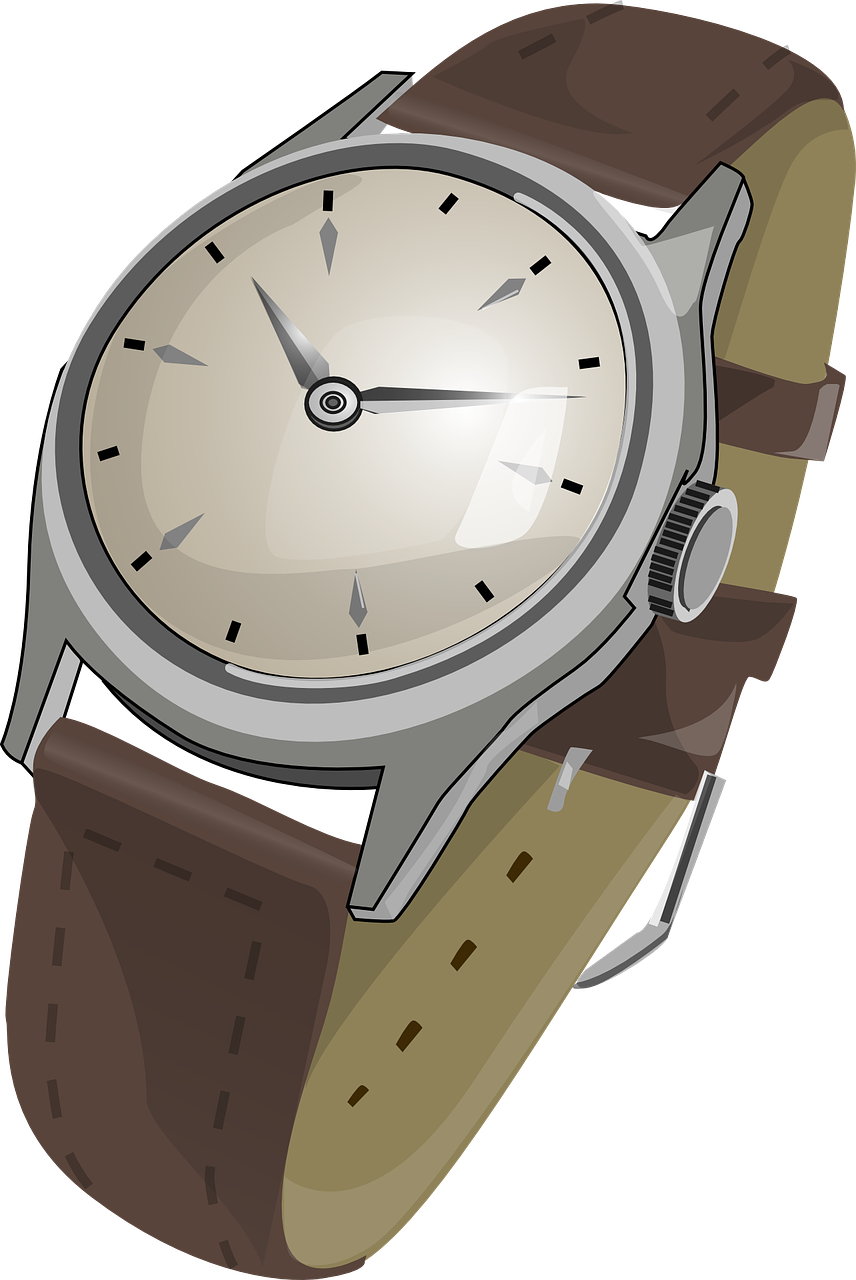 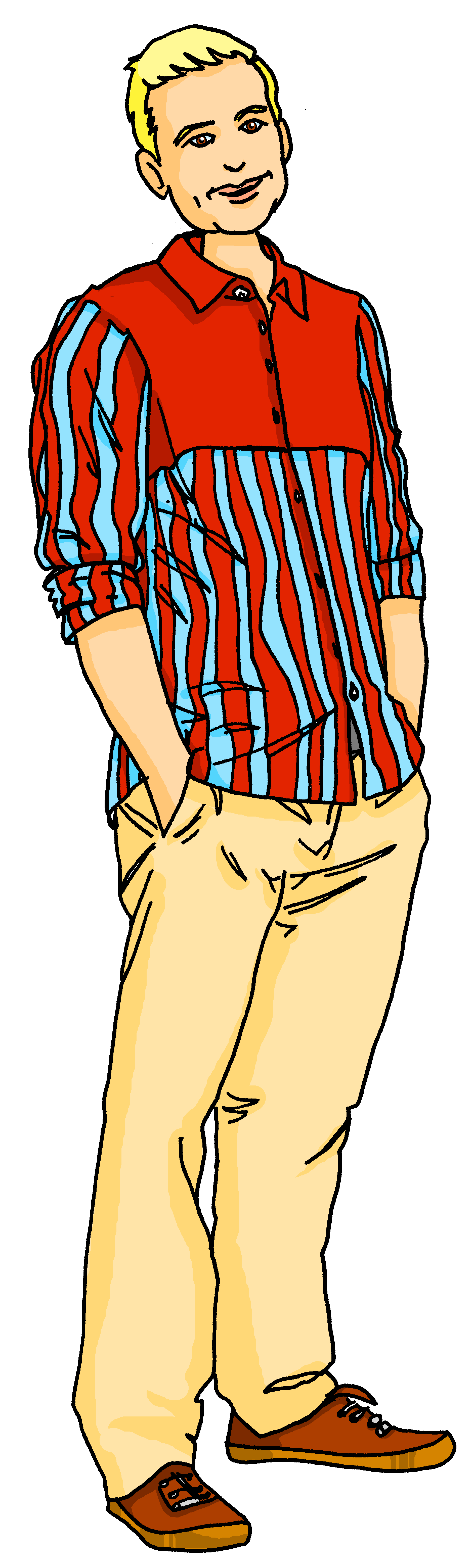 A
Herr Lehmann
die Uhr
B
C
England
[Speaker Notes: [2/6]]
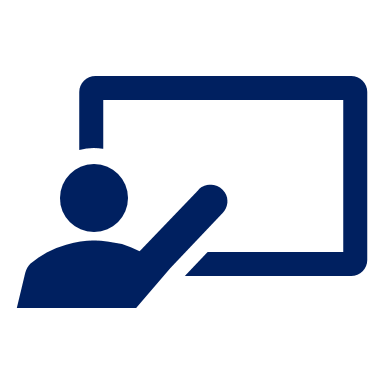 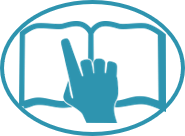 Ist das ein Ort, eine Person oder ein Ding?
Follow up 2
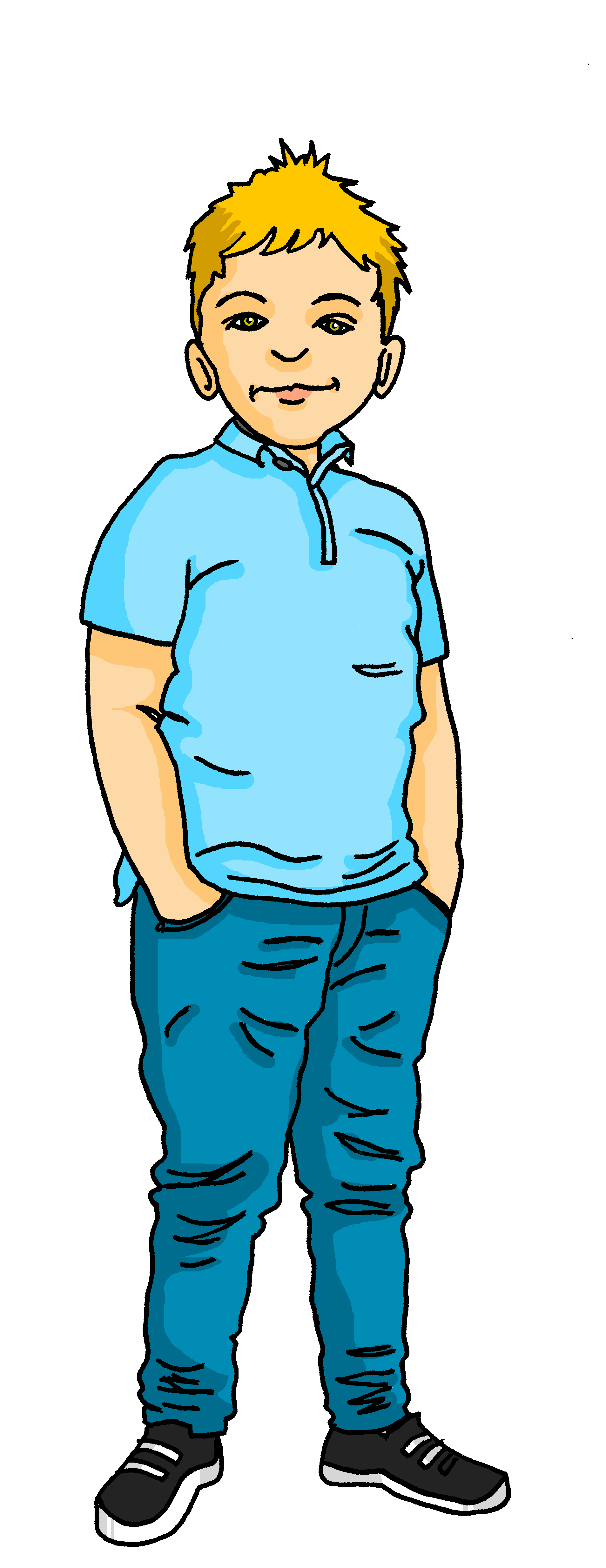 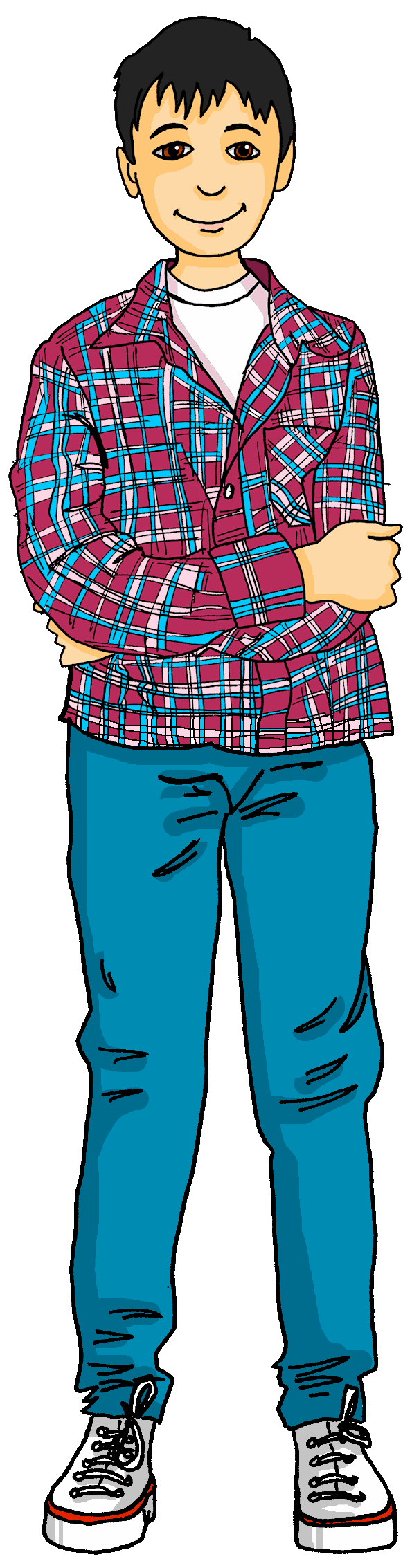 lesen
Ist das ein Ding?
Nein
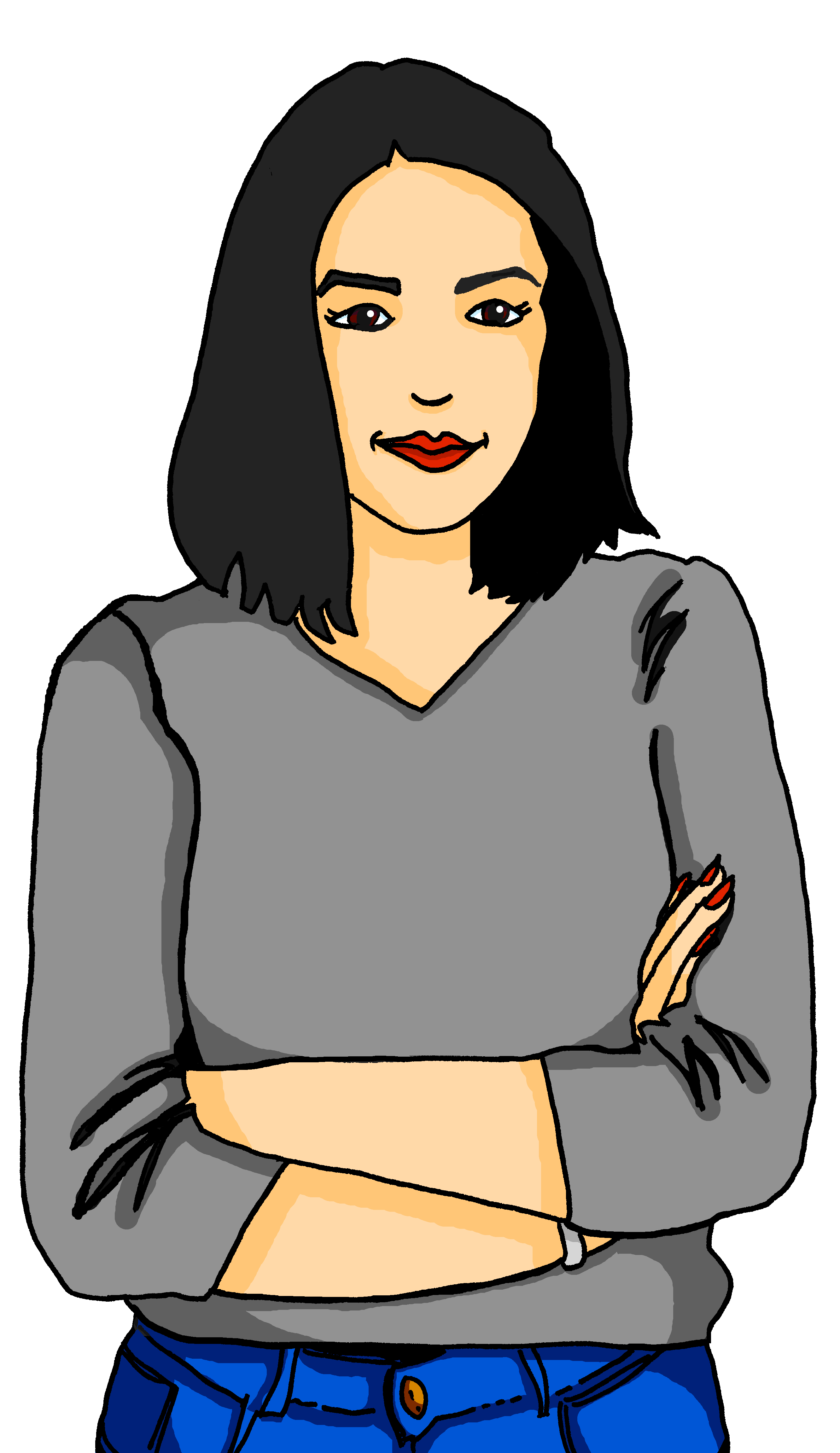 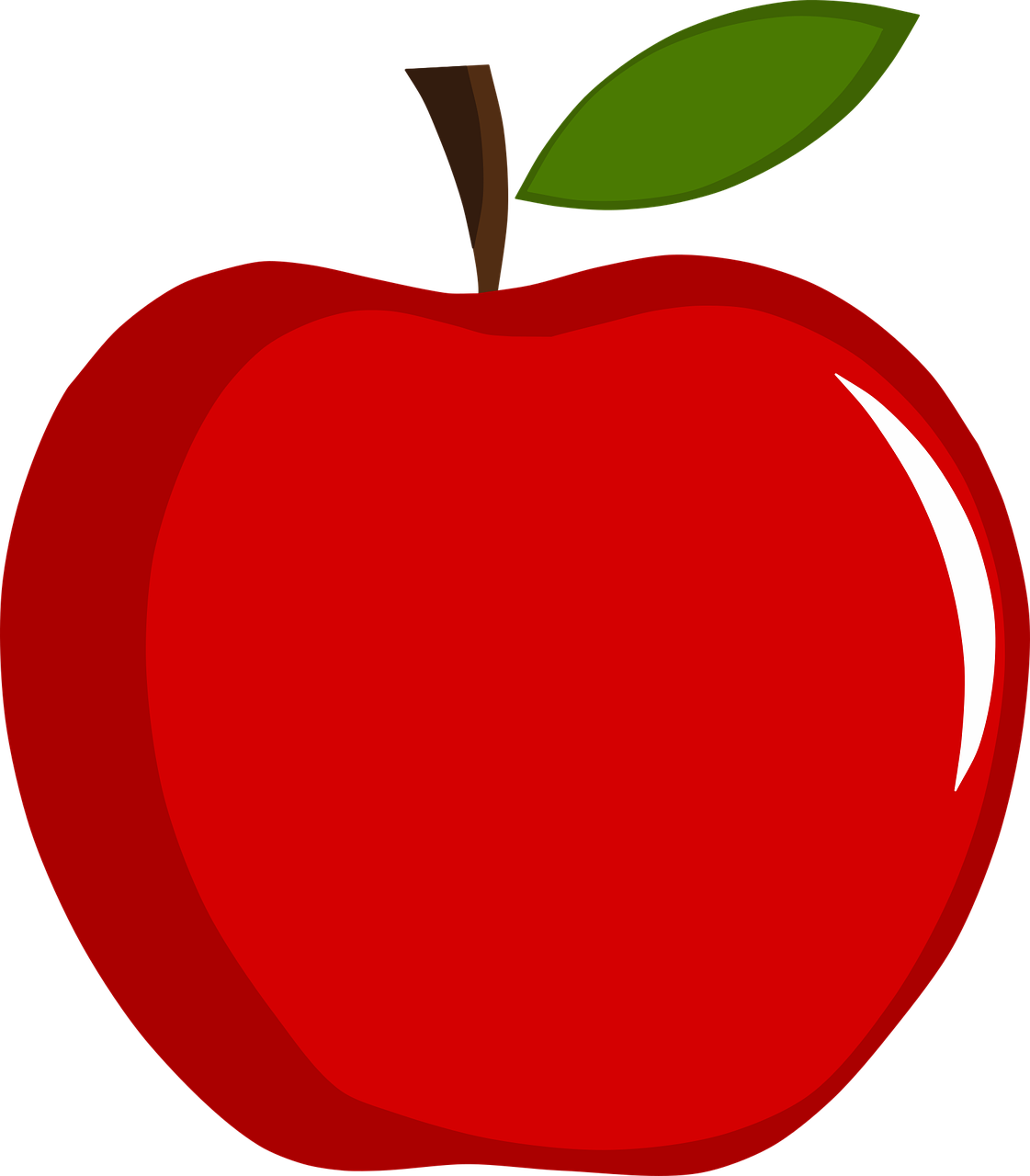 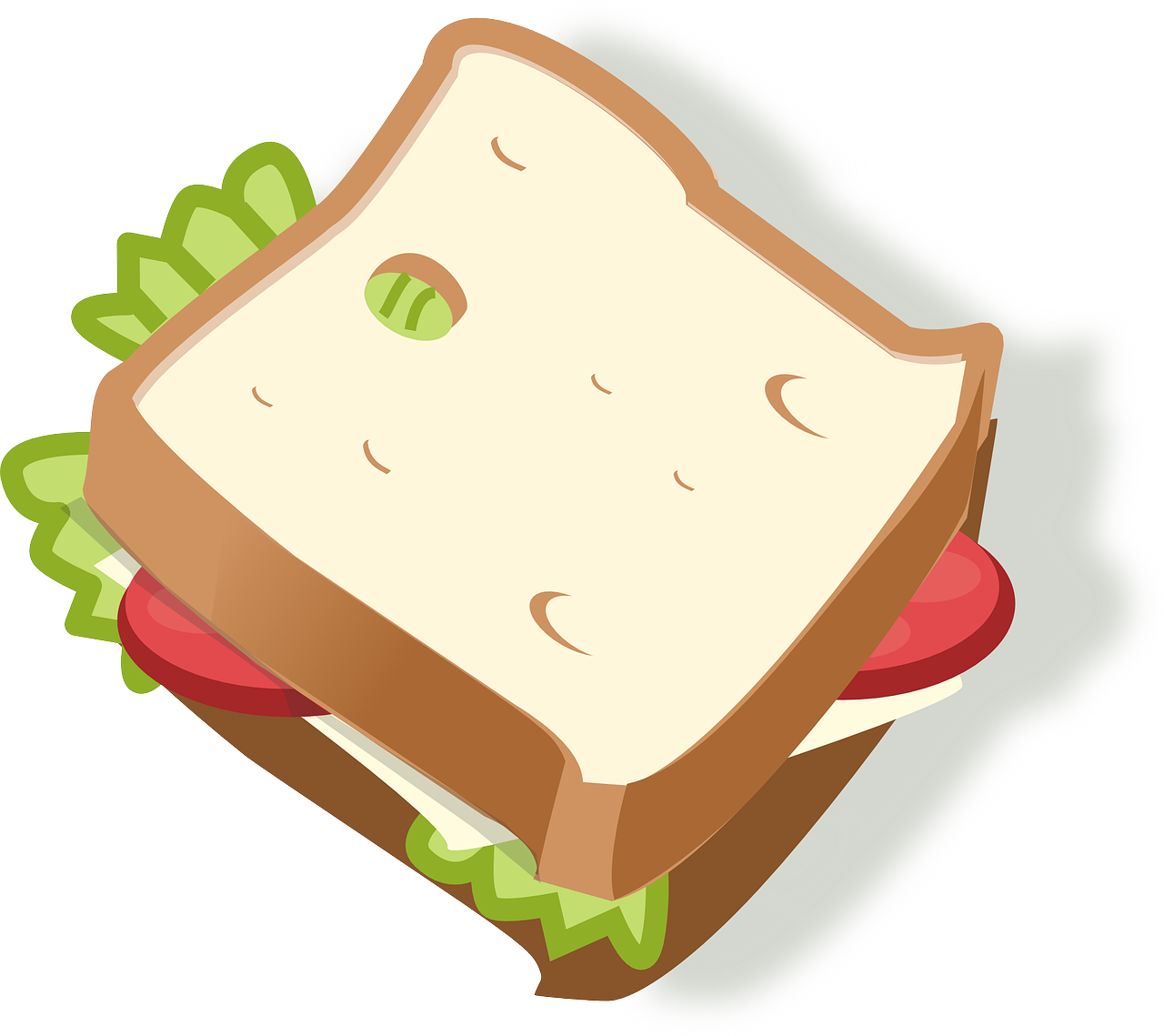 A
Leonie
das Butterbrot
B
C
der Apfel
[Speaker Notes: [3/6]]
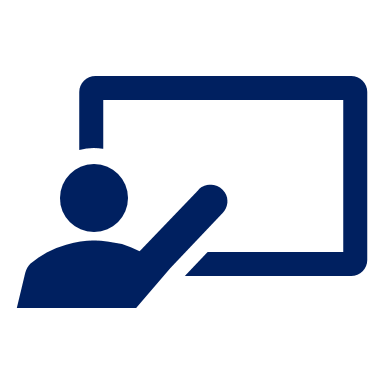 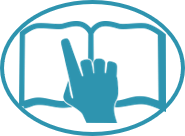 Ist das ein Ort, eine Person oder ein Ding?
Follow up 2
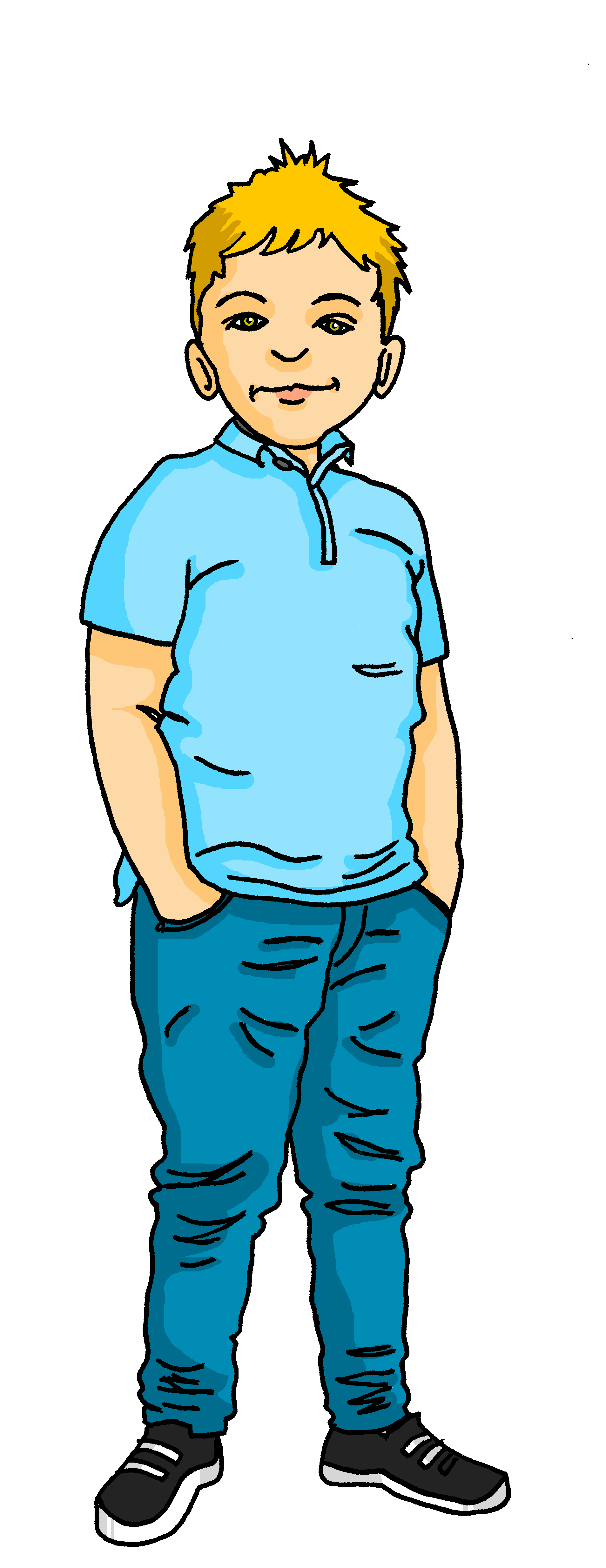 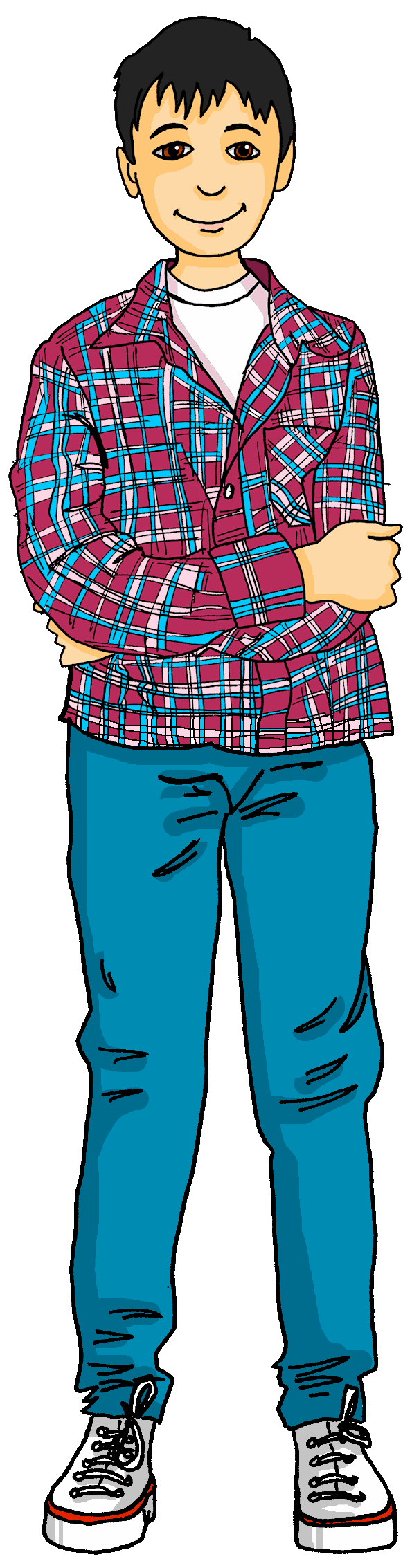 lesen
Das ist ein Ding.
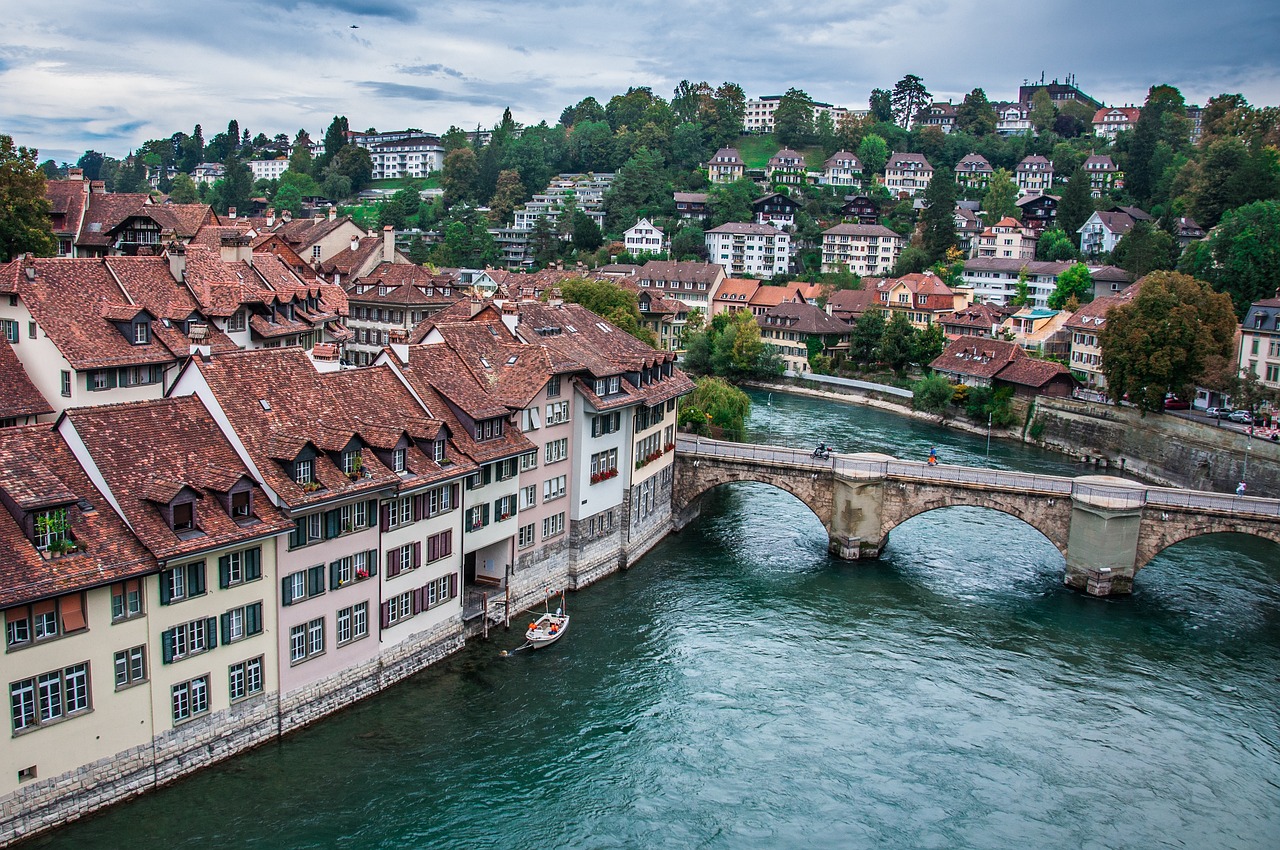 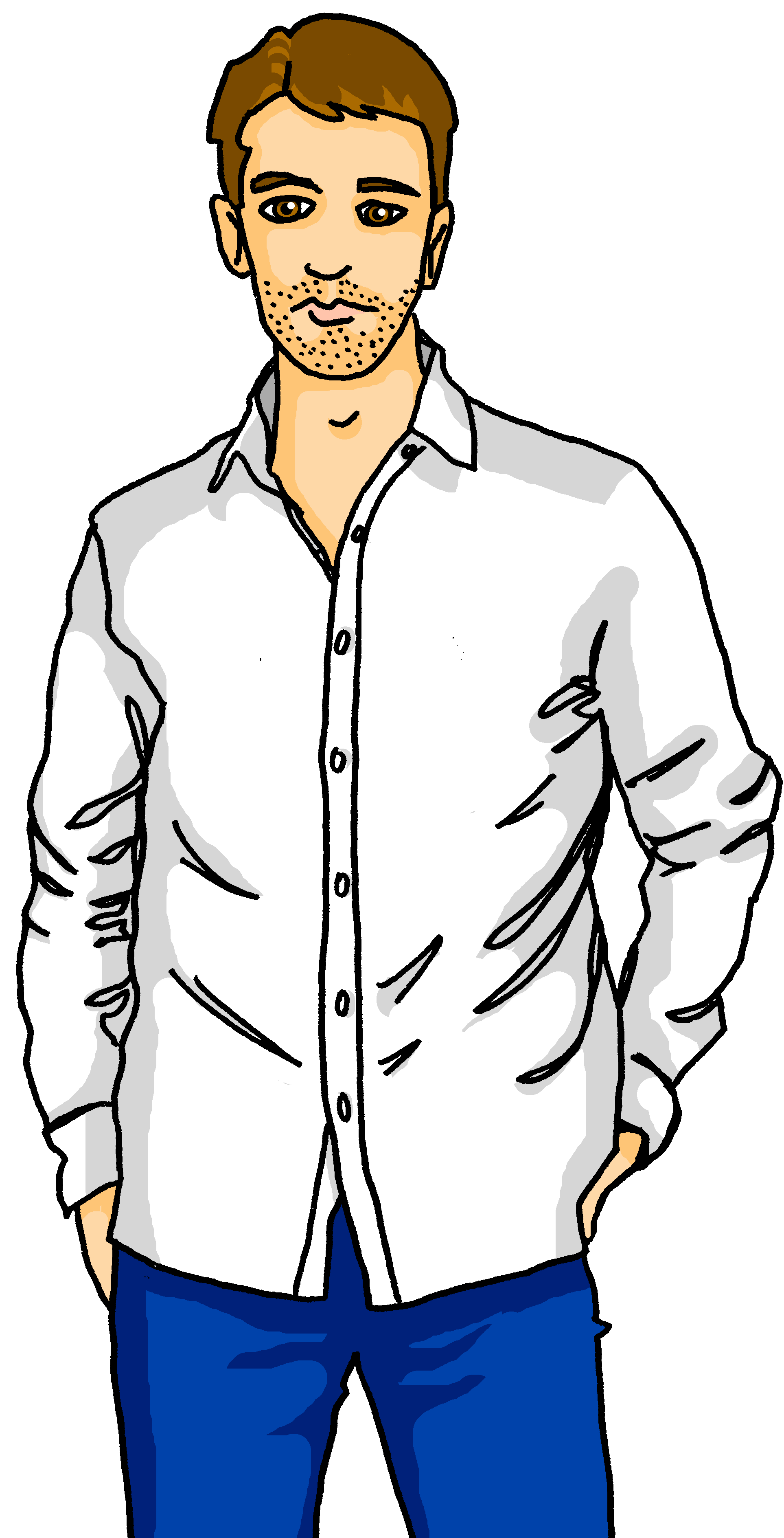 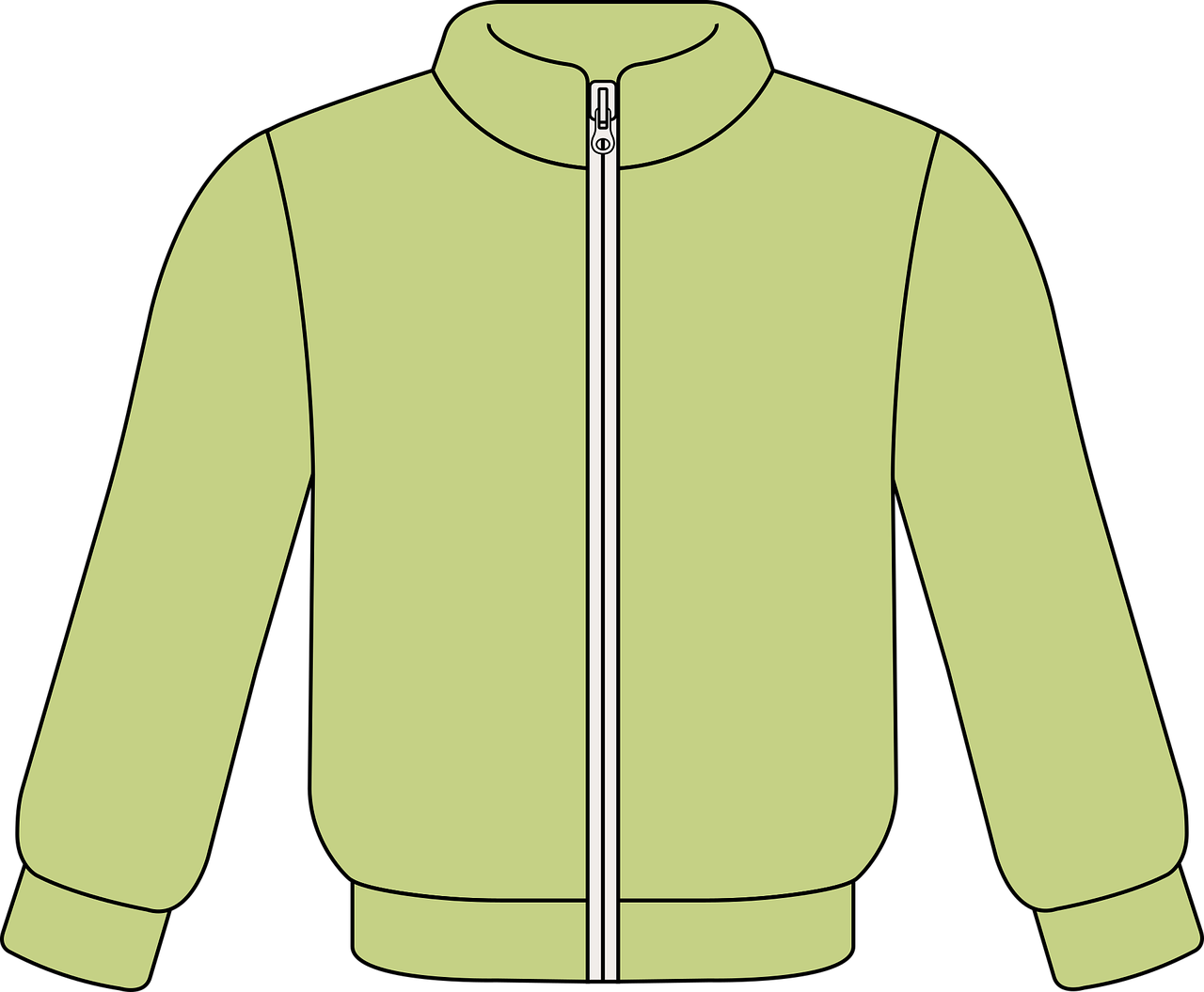 A
Lothar
die Jacke
B
C
Bern
[Speaker Notes: [4/6]]
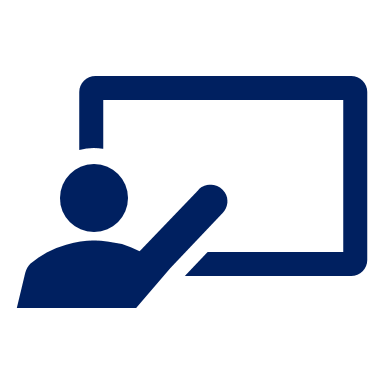 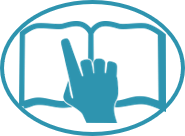 Ist das ein Ort, eine Person oder ein Ding?
Follow up 2
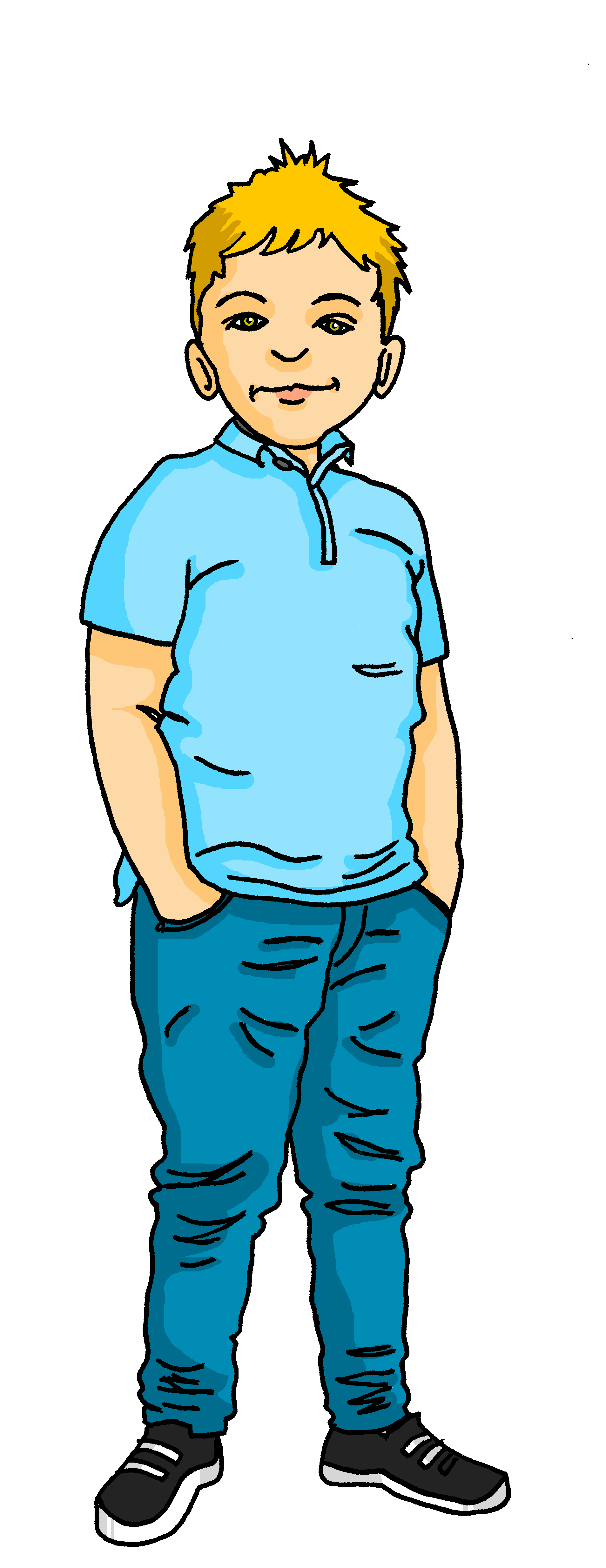 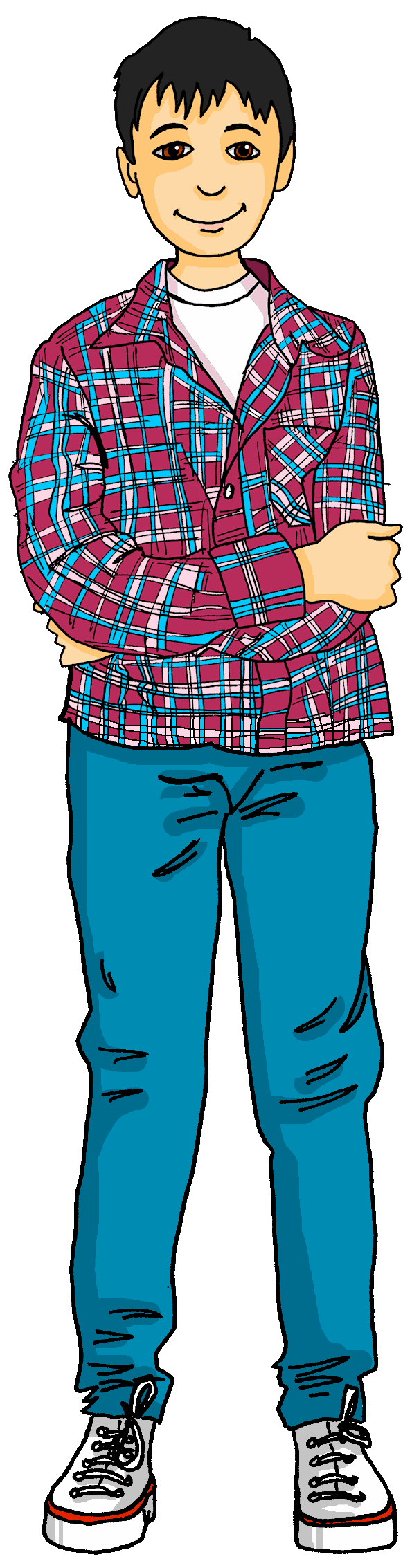 lesen
Ist das ein Ort?
Ja
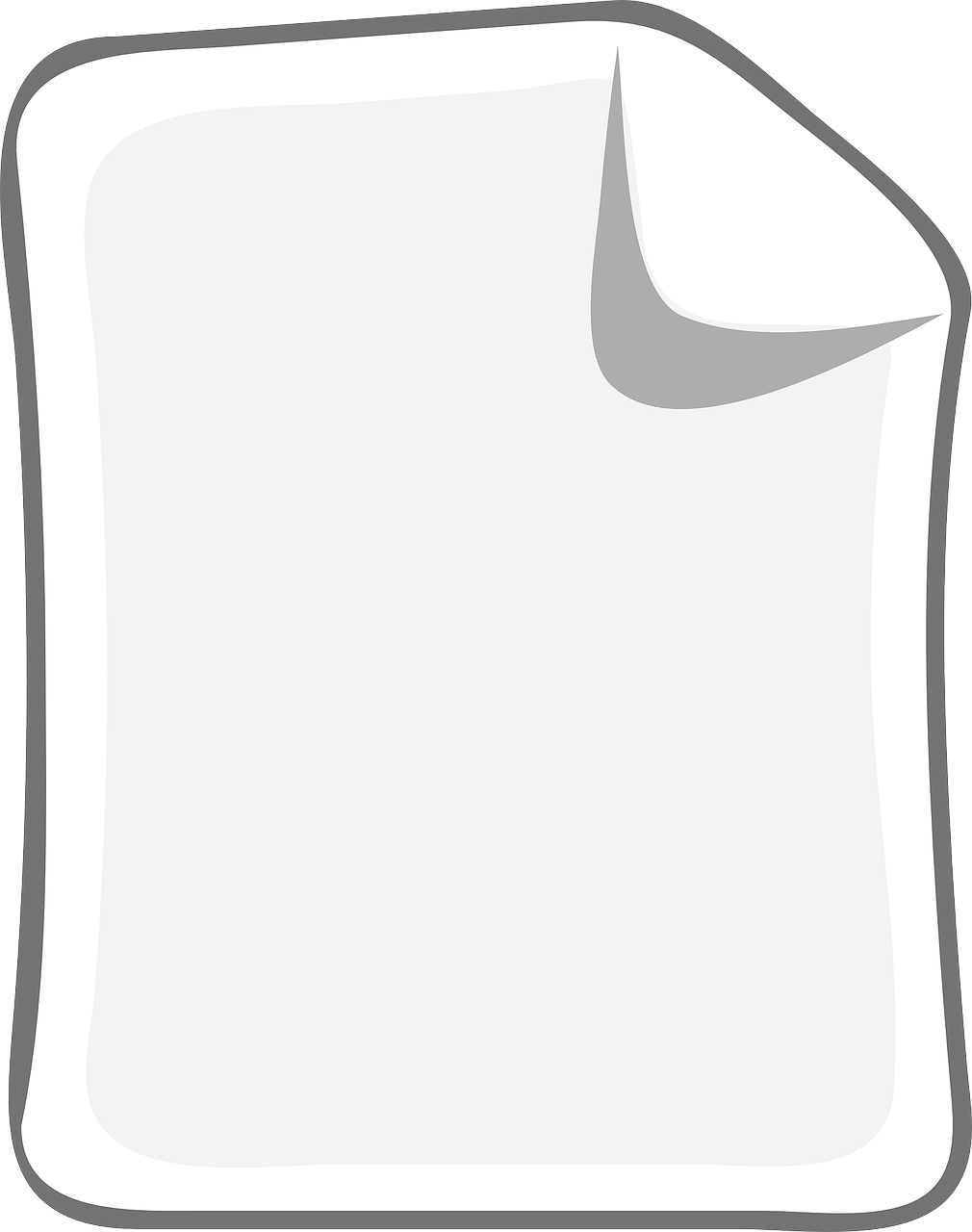 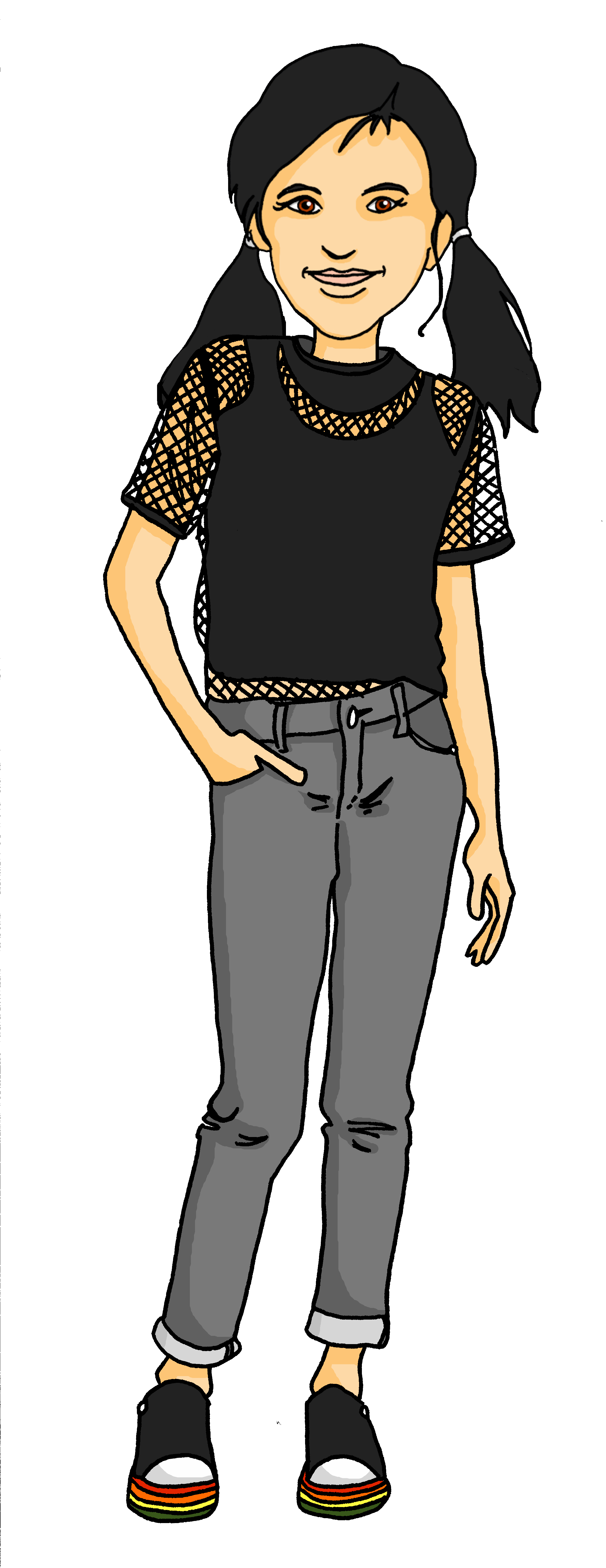 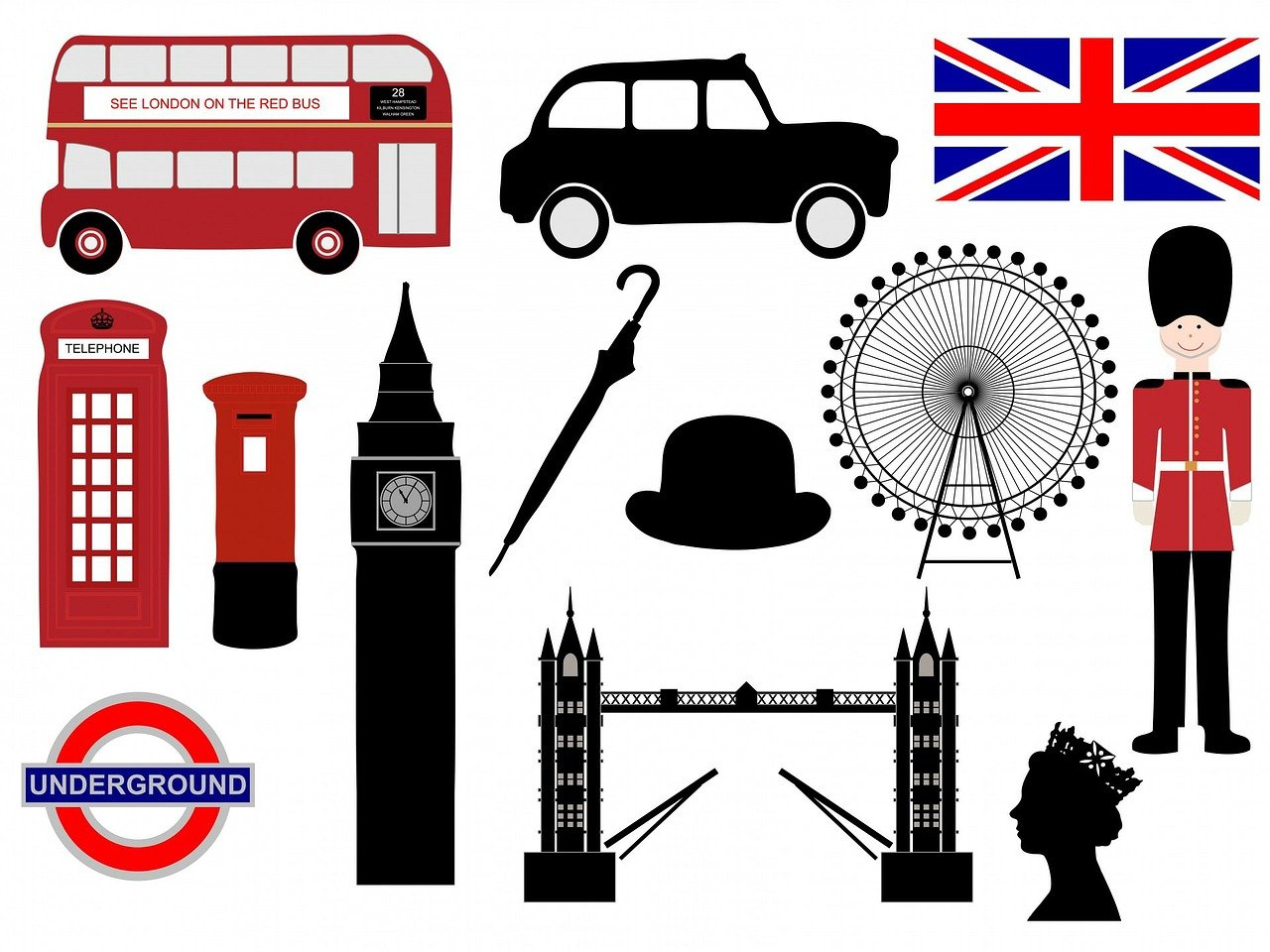 A
Ronja
das Blatt
B
C
London
[Speaker Notes: [5/6]]
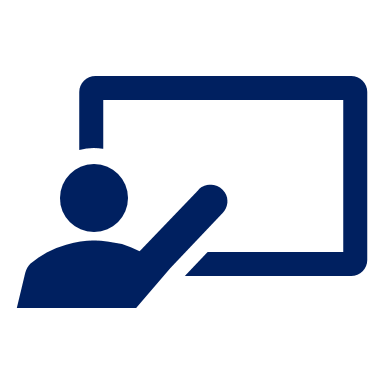 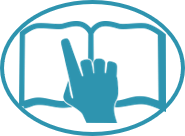 Ist das ein Ort, eine Person oder ein Ding?
Follow up 2
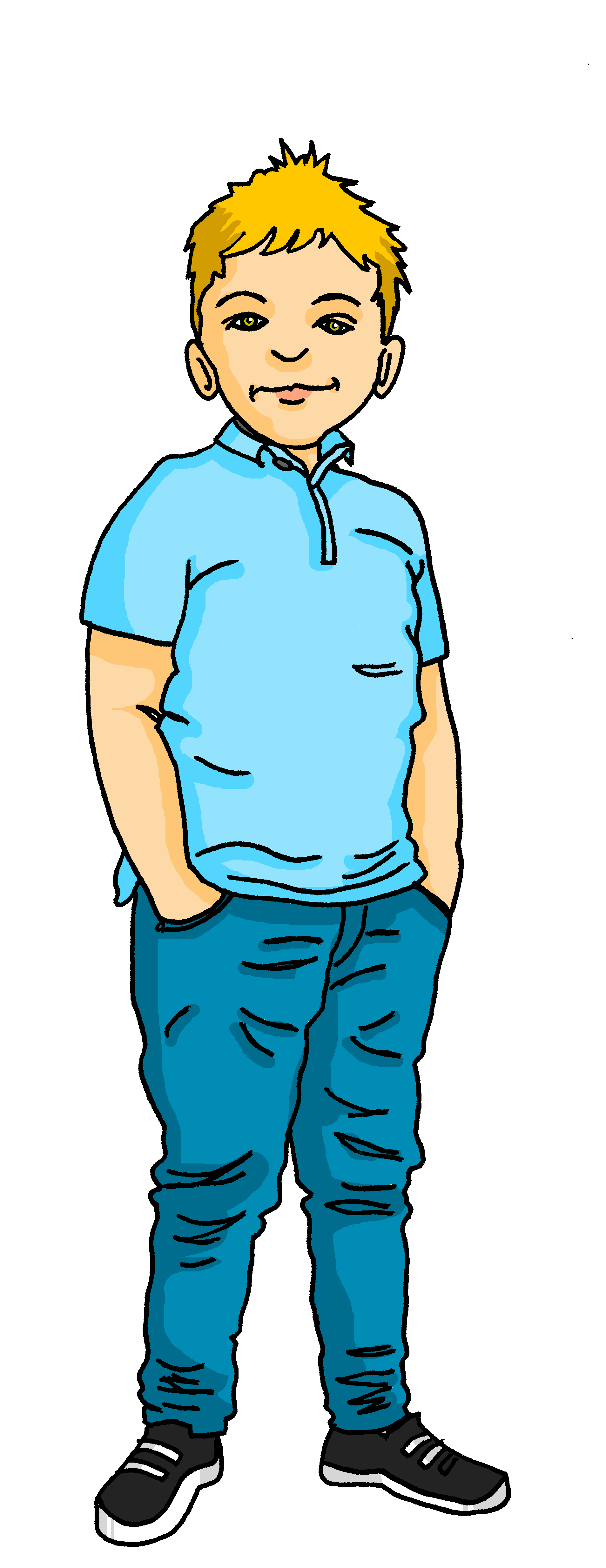 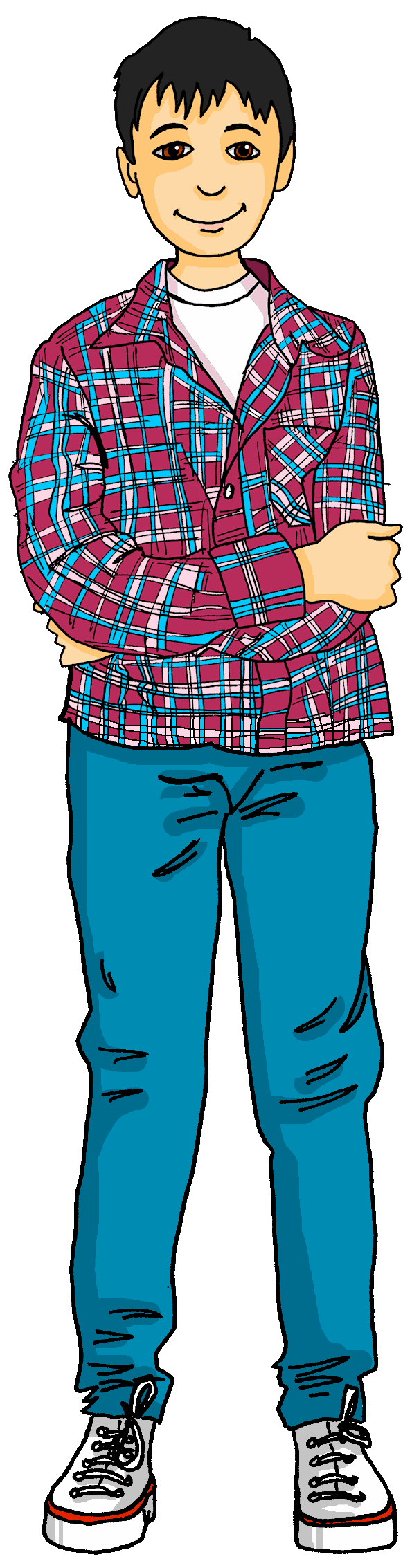 lesen
Das ist eine Person.
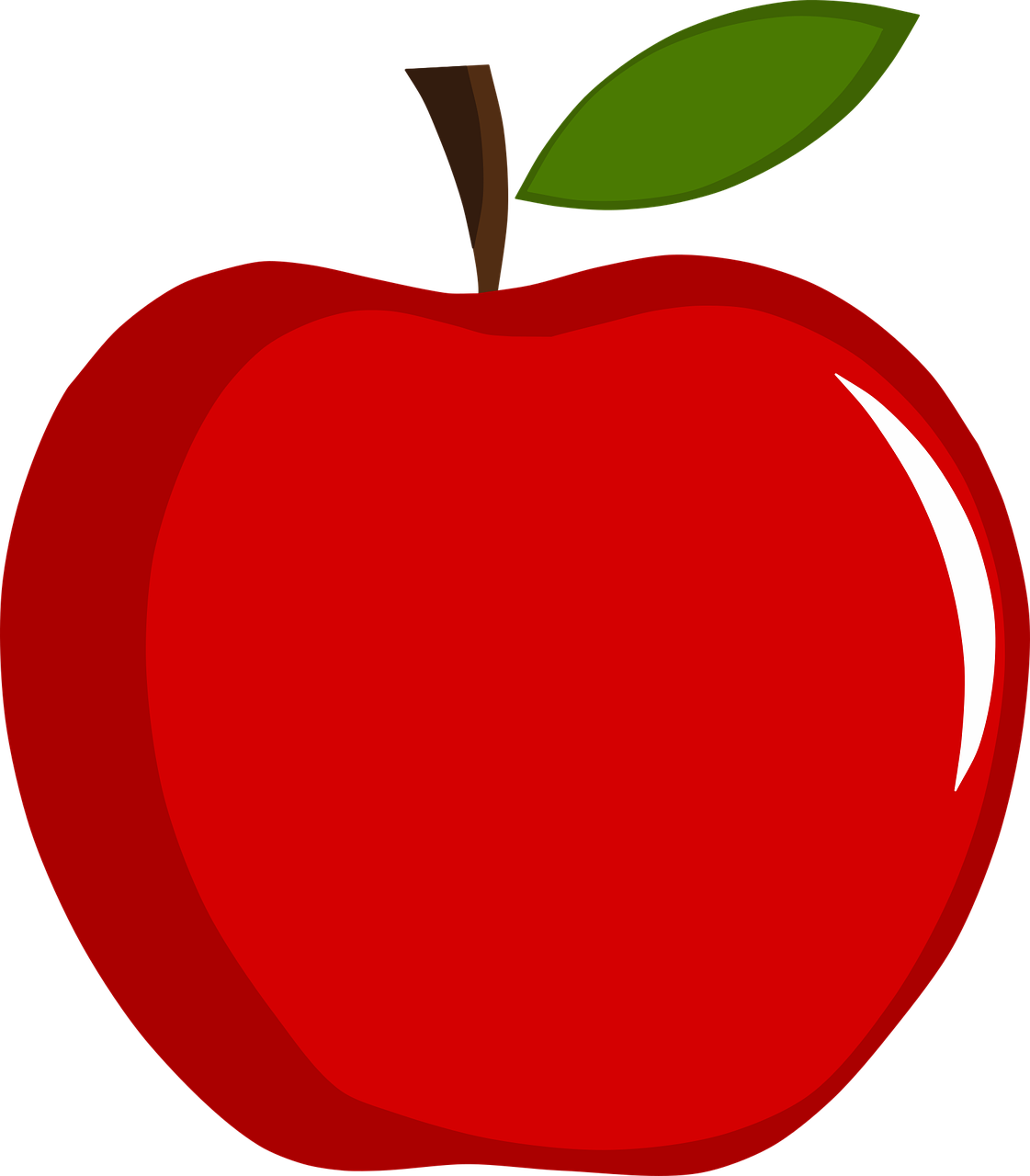 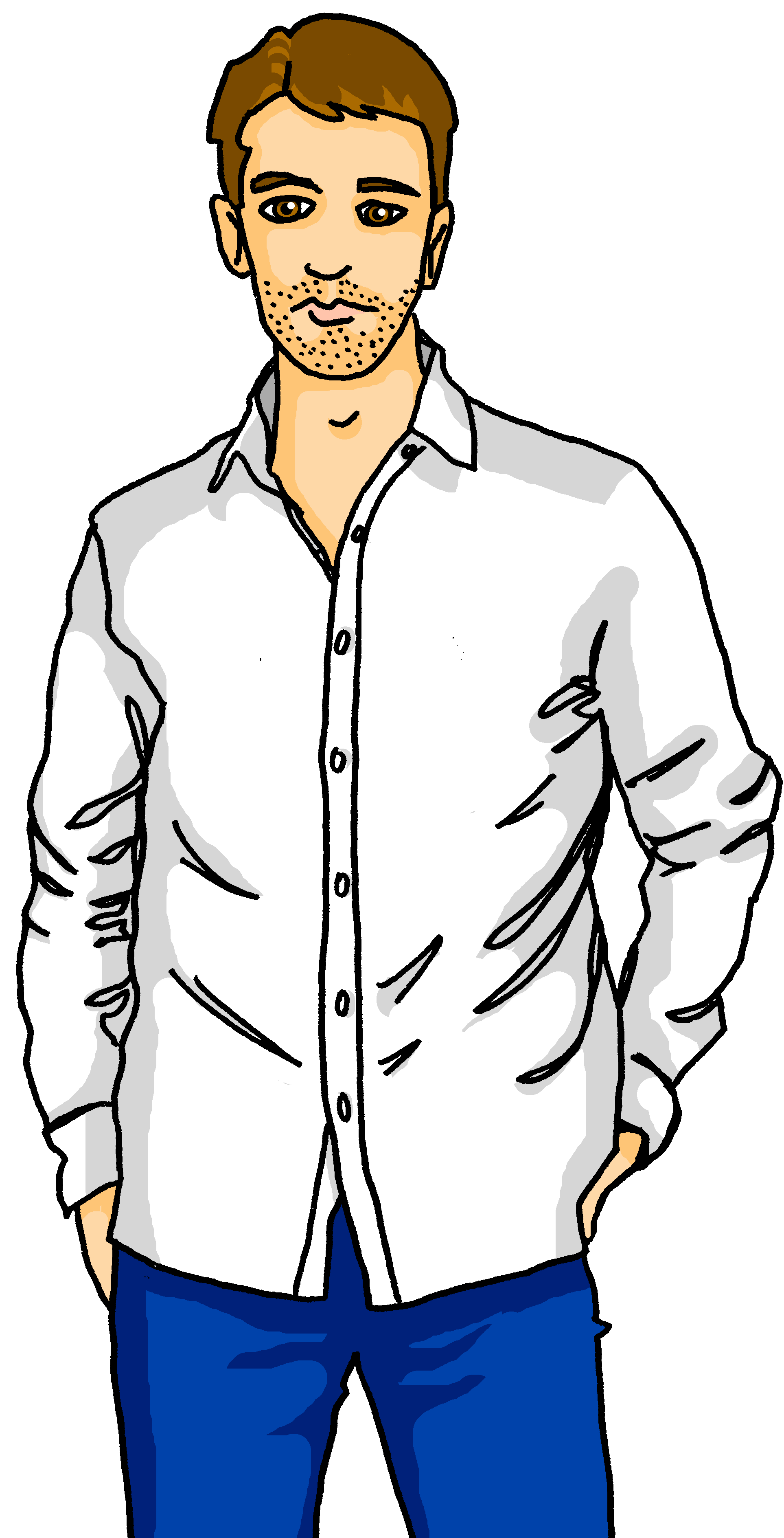 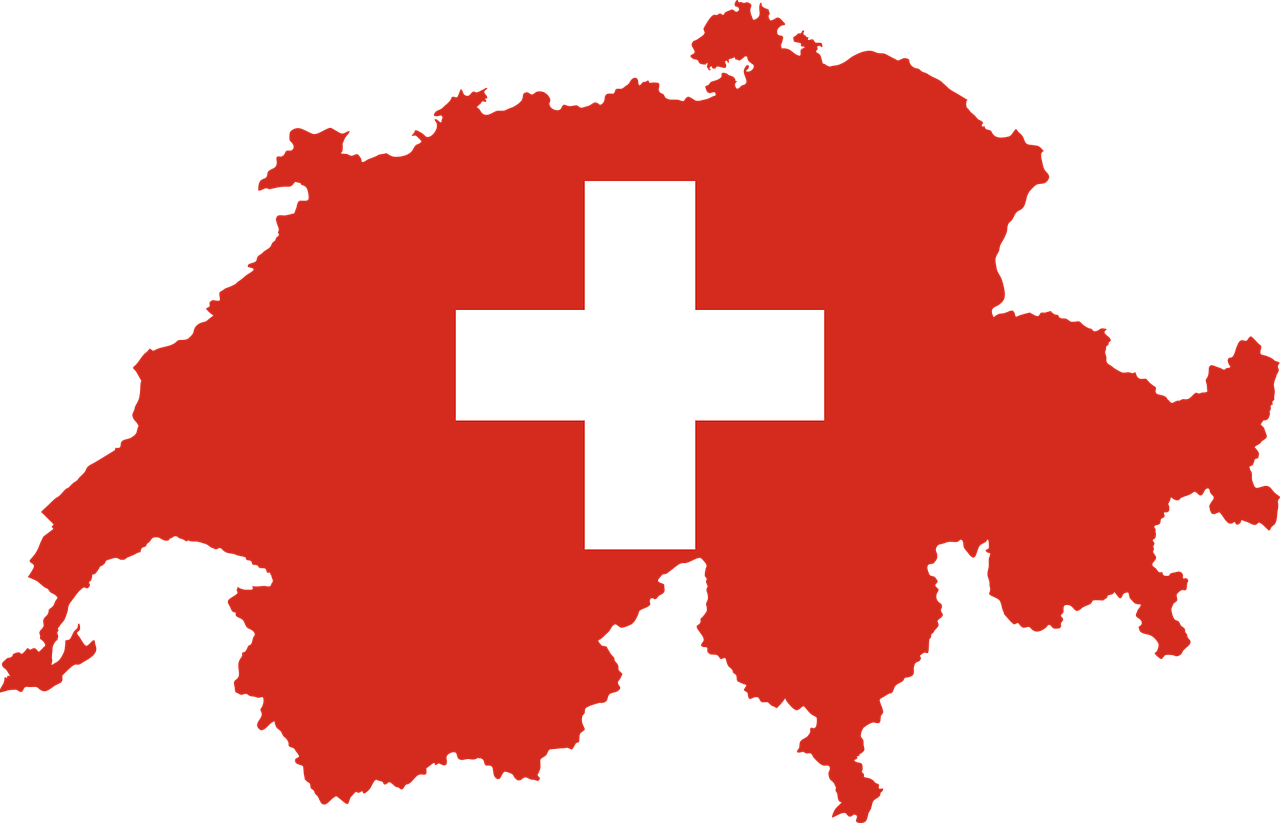 A
B
Lothar
die Schweiz
der Apfel
C
[Speaker Notes: [6/6]]
Follow up 3
Person, place, colour or thing?
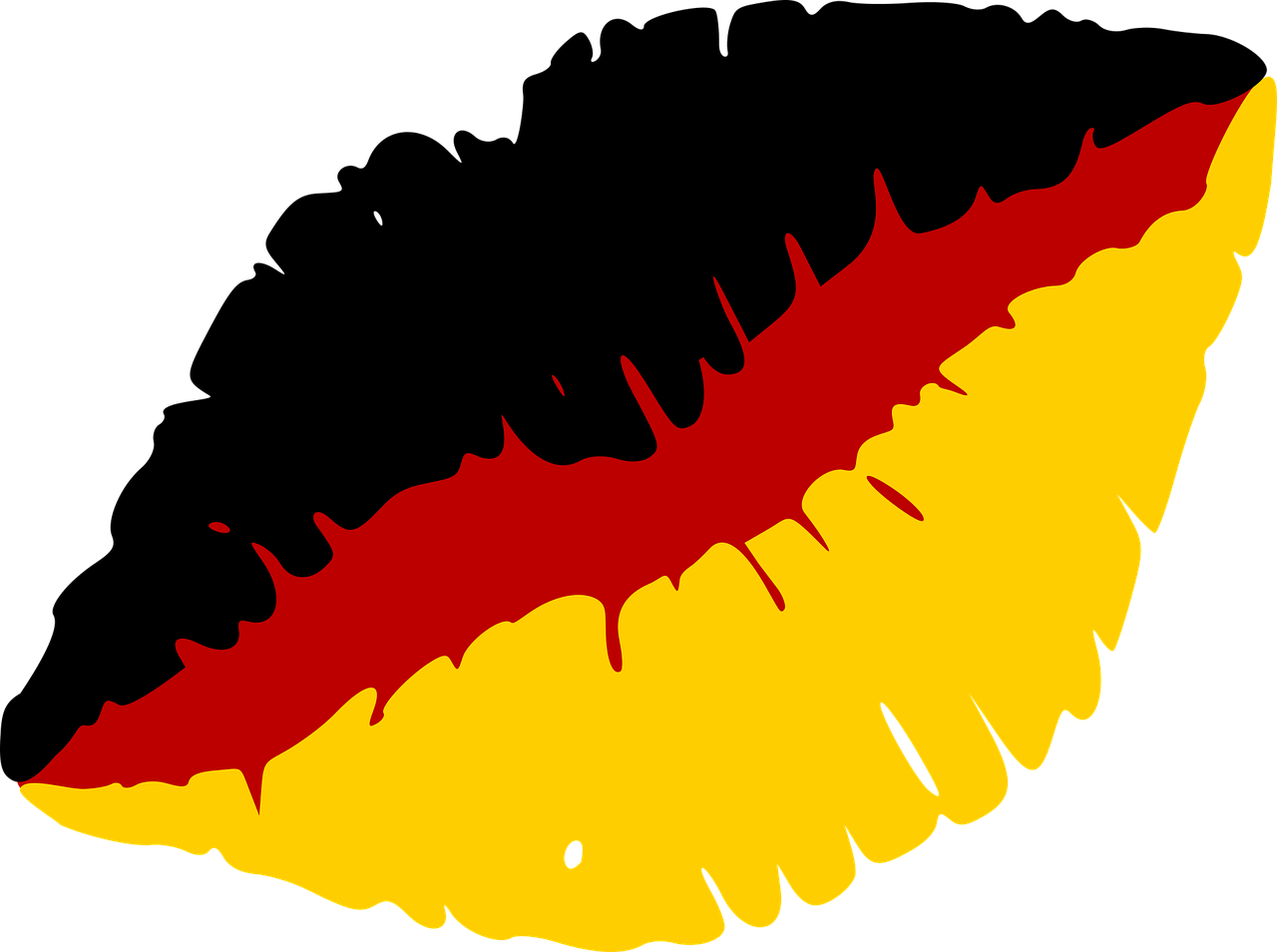 …
Person B: Write 5 words in German from the table below. Person A:  Ask yes/no questions  in German to work out the words.
sprechen
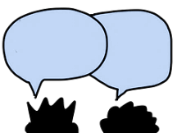 Nein!
Ist es eine Farbe?
Ja!
Ist es eine Person?
Person B
Person A
Nein!
Ist es Leonie?
Then swap roles and play again!
Ja!
Ist es Lothar?
[Speaker Notes: Timing:  5 minutes
Aim: to practise asking and answering yes/no questions to identify previously taught vocabulary and the new vocabulary from this week.Procedure:
Pupil B chooses 5 words and writes them down secretly.
Pupil A asks yes/no questions using the categories Person, Ort, Farbe and Ding and then asks ‘Ist es…’ until they work out the 5 words on B’s list.
Then pupils swap roles and play again.]
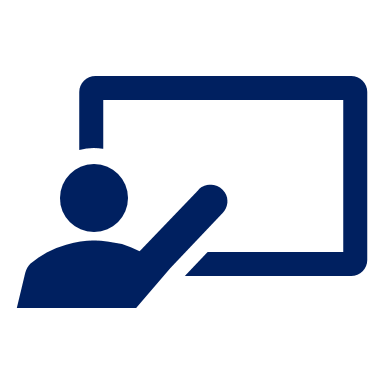 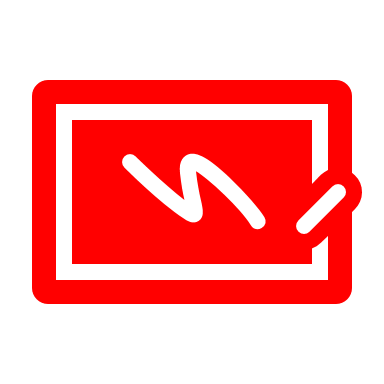 Follow up 4
Schreib ‘a’ auf Deutsch.
Robbie is learning German. Ronja is helping him. Ronja and Robbie have forgotten to write ‘ein’ and ‘eine’. Help them out!
schreiben
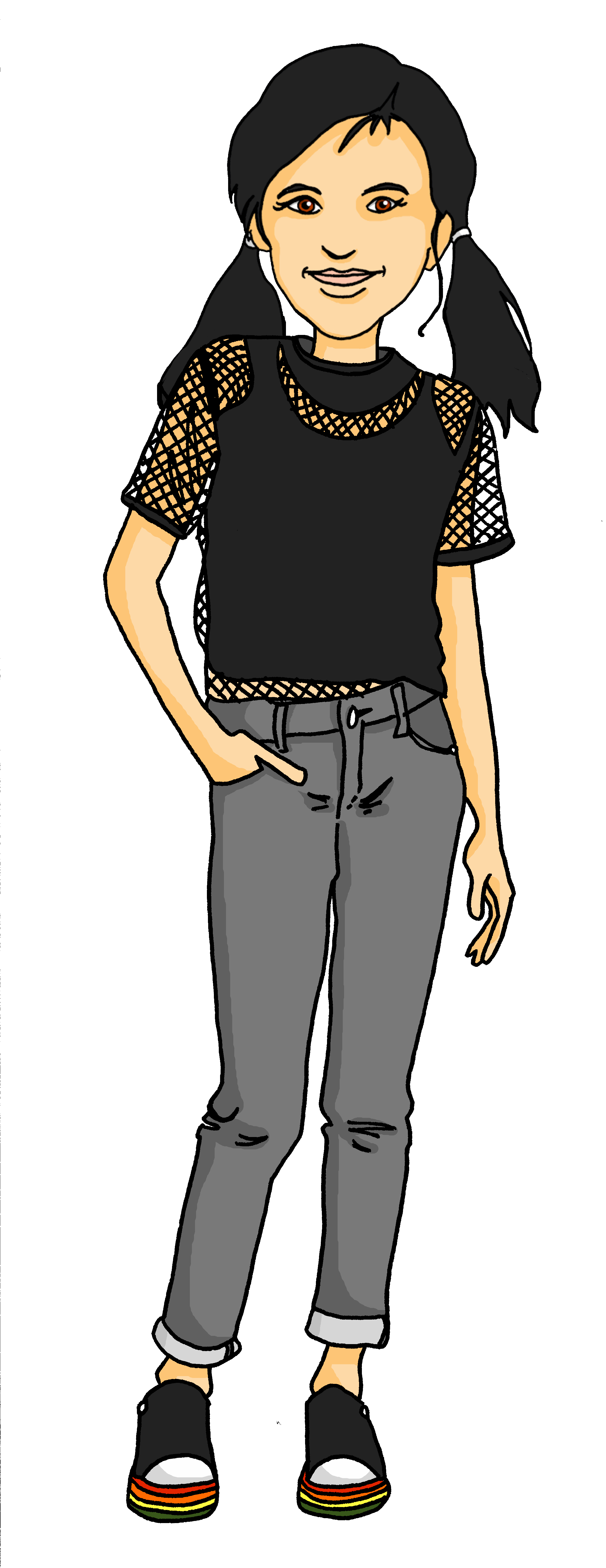 Was ist das? Ist das  ein  Apfel?
_1_
Richtig, das ist  ein  Apfel. Der Apfel ist grün.
_2_
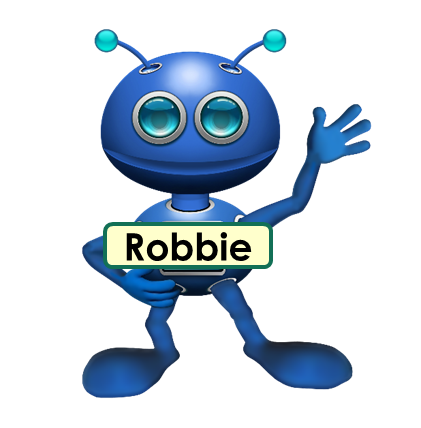 Was ist grün?
Grün ist  eine  Farbe. Ein  Blatt ist  ein  Ding. Und  eine  Uhr ist  ein  Ding. Bern ist  ein  Ort. Und ich bin  eine  Person.
_3_
_7_
_4_
_5_
_6_
_9_
_8_
Wunderbar! Das ist klar.
[Speaker Notes: Timing: 5 minutes

Aim: to practise written production of the correct indefinite articles and to associate them with some previously taught nouns. To recap a variety of vocabulary that pupils have learned so far.

Note: A more challenging version of this activity can be found on the following slide.

Procedure:
1. Read the instruction in German.
2. Pupils read the conversation between Ronja and Robbie and fill in the gaps with ‘ein’ or ‘eine’.
3. Click to reveal answers.
4. If time allows, an additional activity could be for pupils to chorally suggest the English translation of each sentence.]
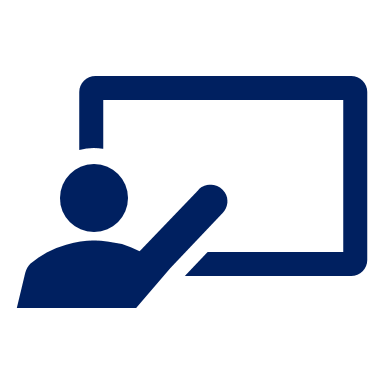 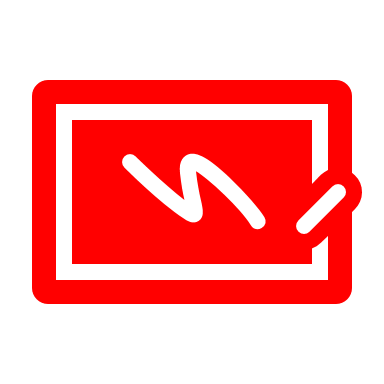 Follow up 4
Schreib ‘a’ auf Deutsch.
Robbie is learning German. Ronja is helping him. Ronja and Robbie have forgotten to write ‘ein’, ‘eine’ and nouns. Help them out!
schreiben
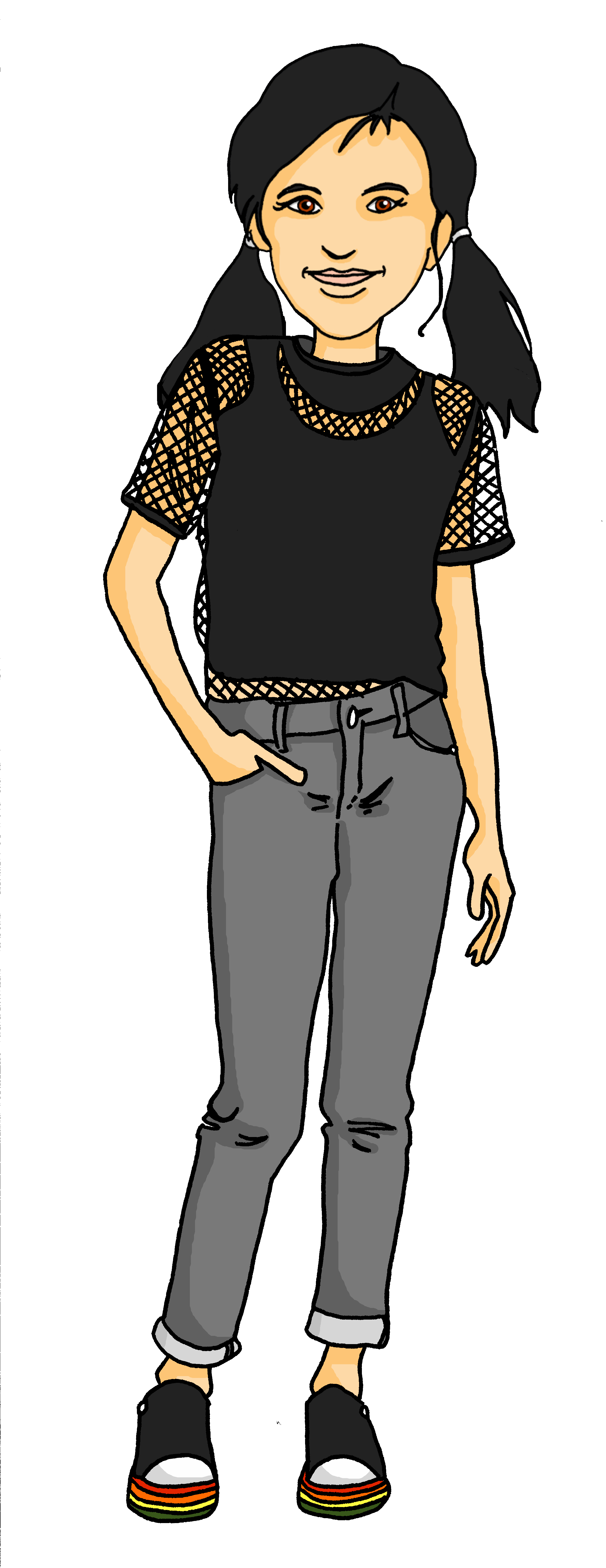 Was ist das? Ist das  ein Apfel?
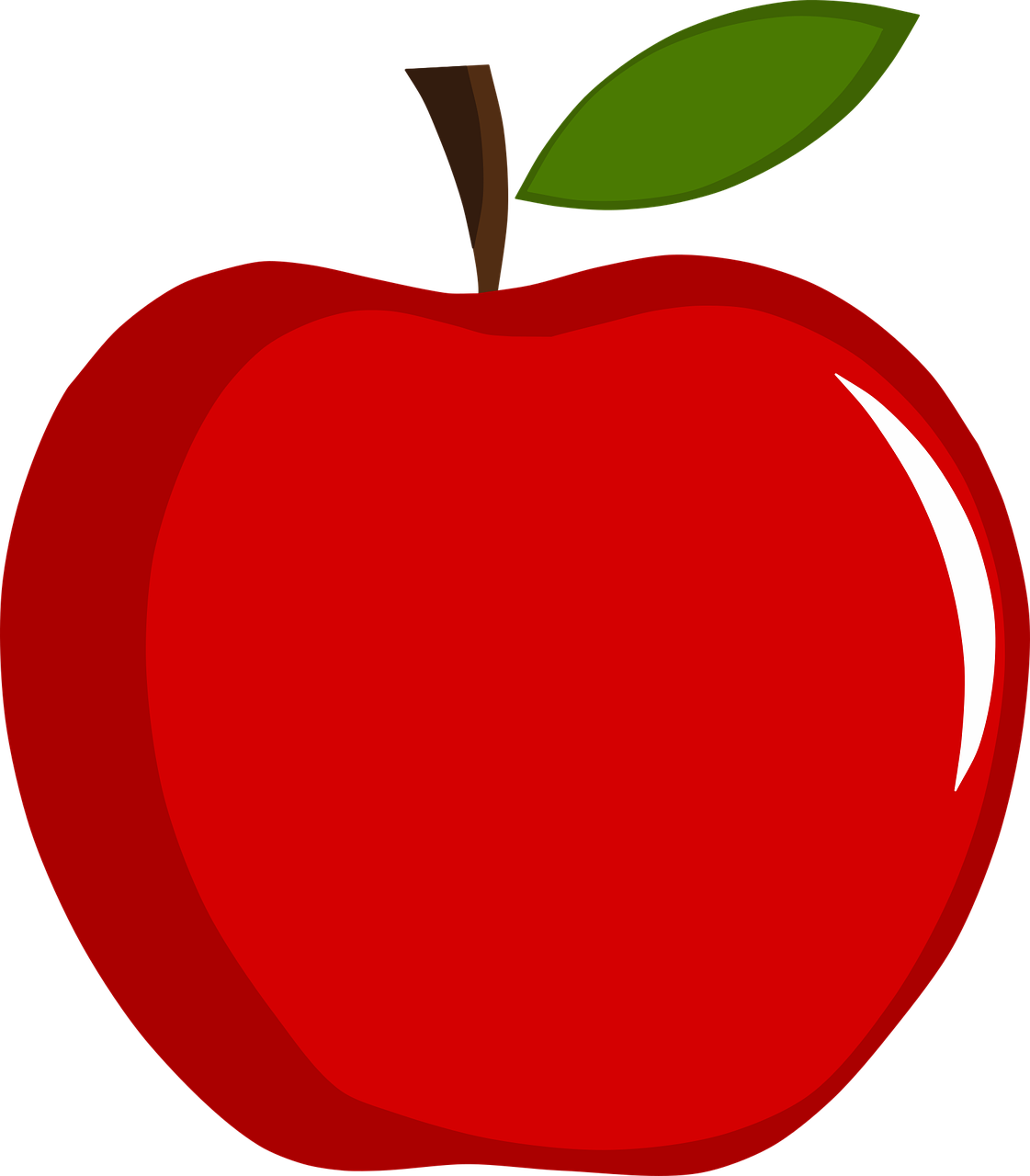 1.
Richtig, das ist  ein Apfel. Der Apfel ist grün.
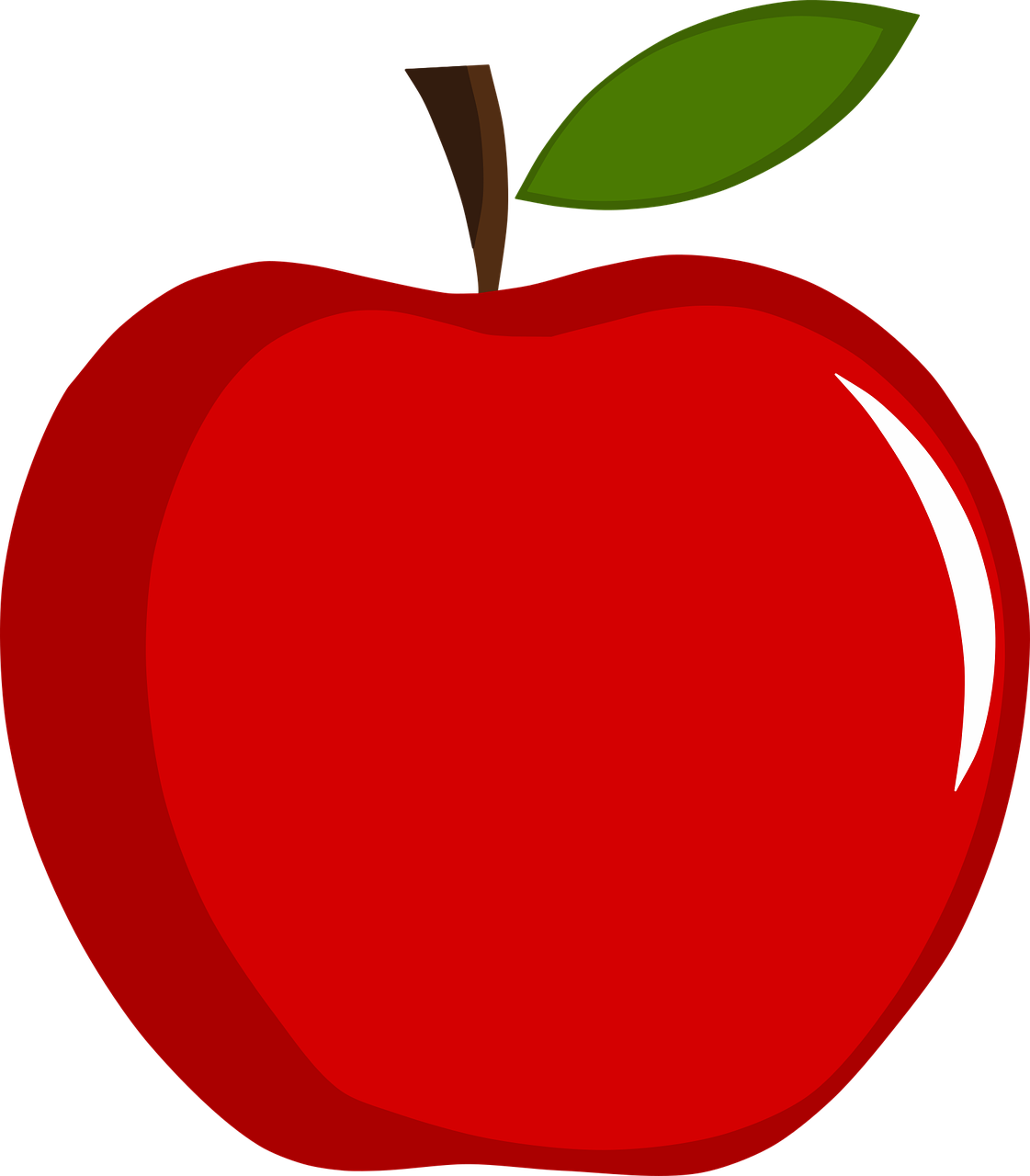 2.
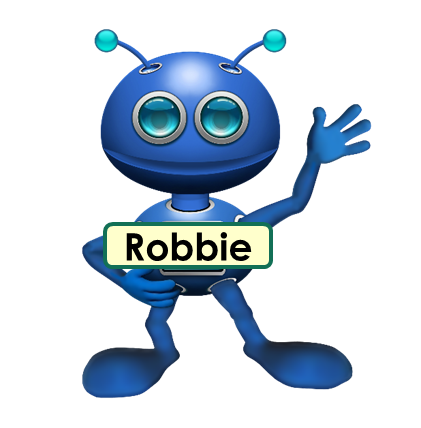 Was ist grün?
Grün ist  eine Farbe. Ein Blatt ist  ein Ding. Und  eine Uhr ist  ein Ding. Bern ist  ein Ort. Und ich bin  eine Person.
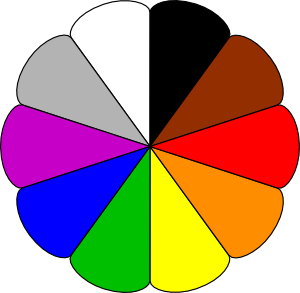 3.
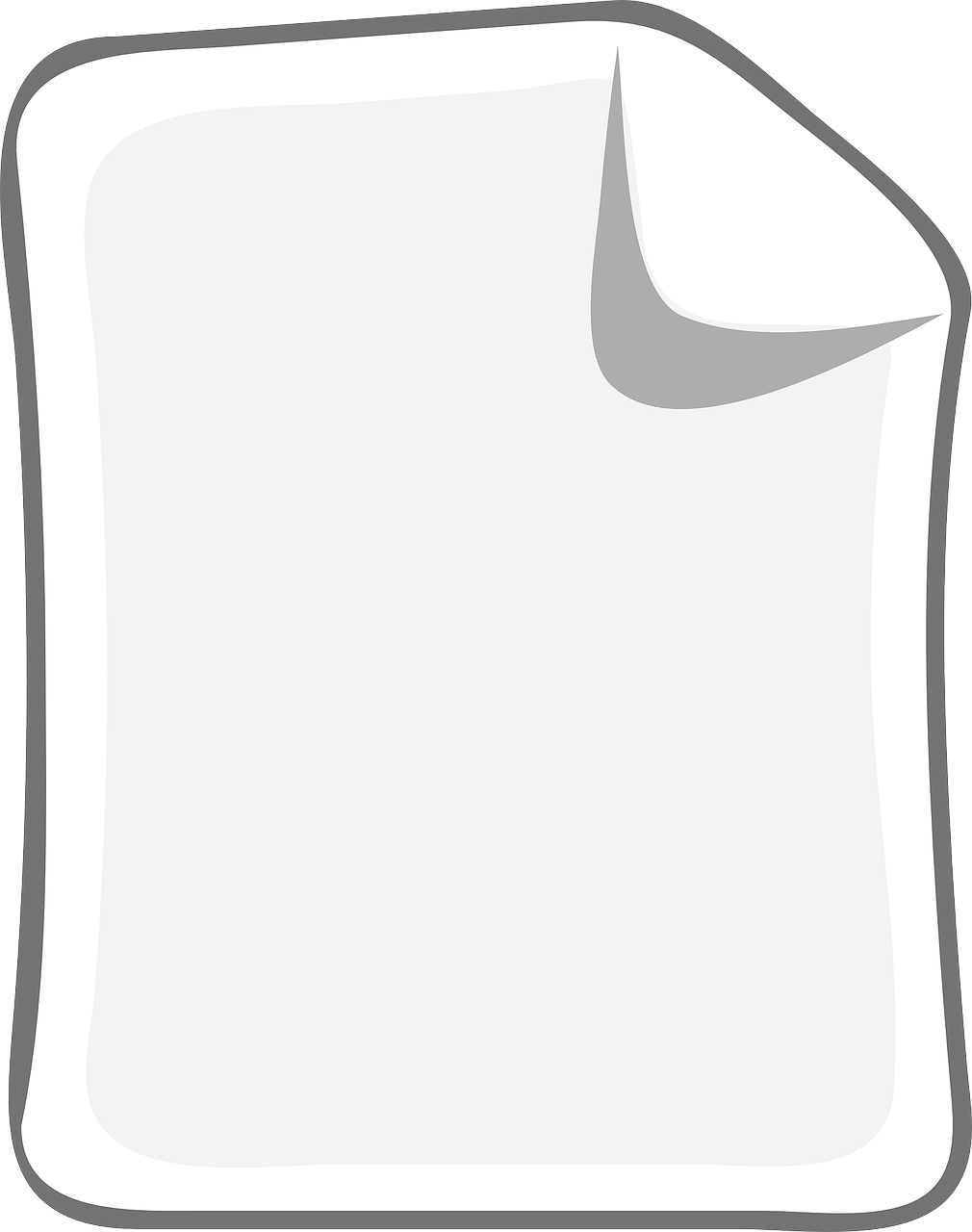 4.
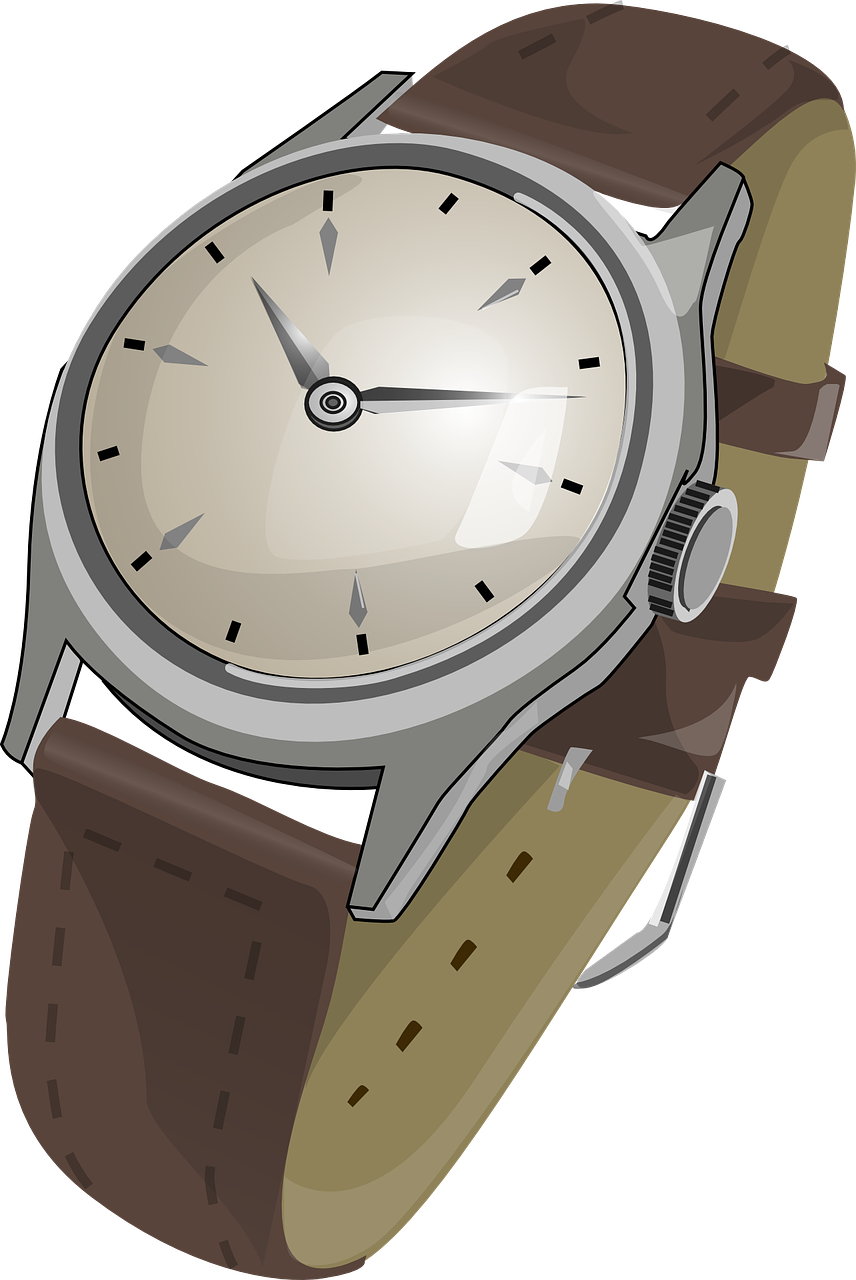 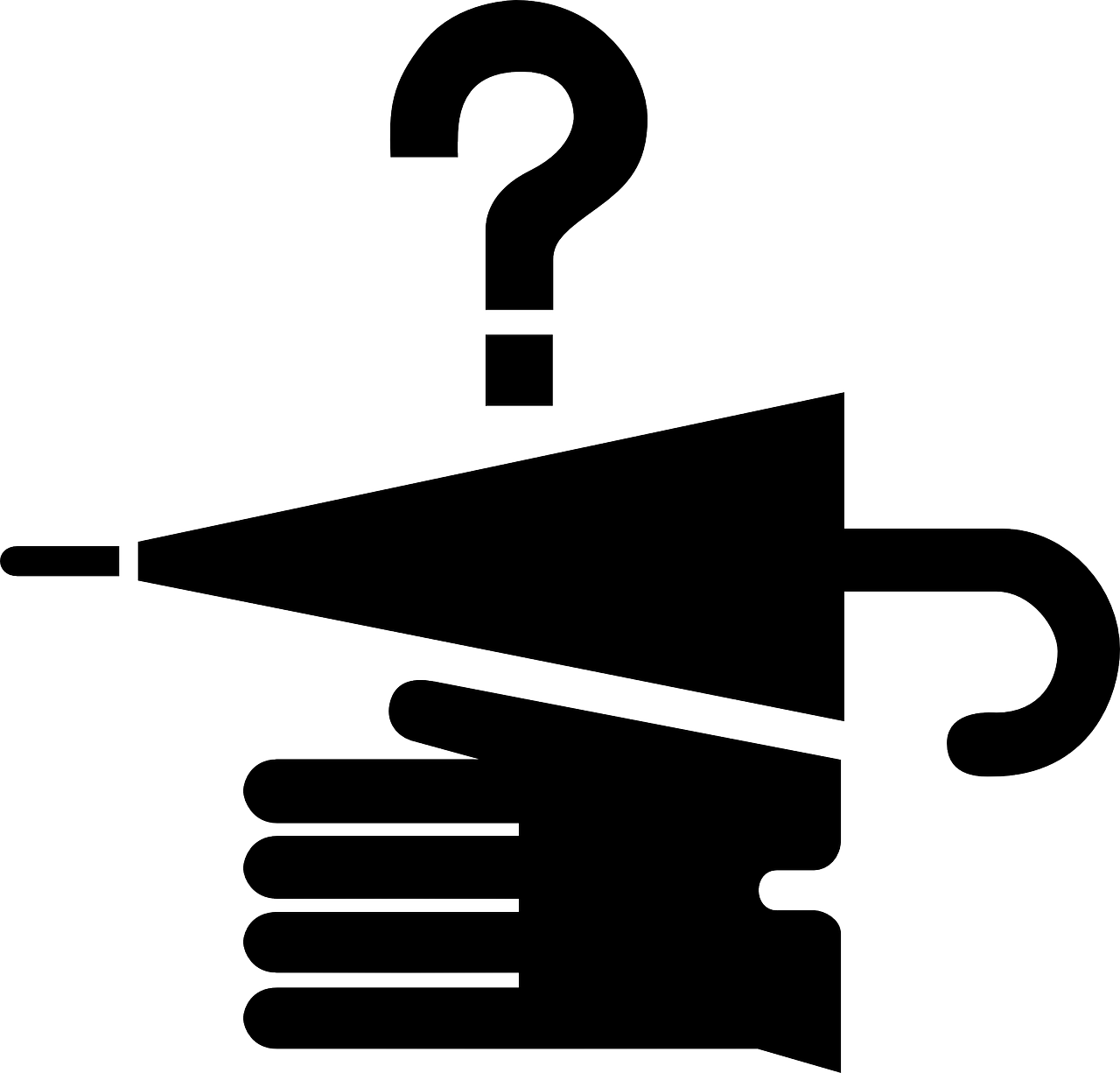 6.
5.
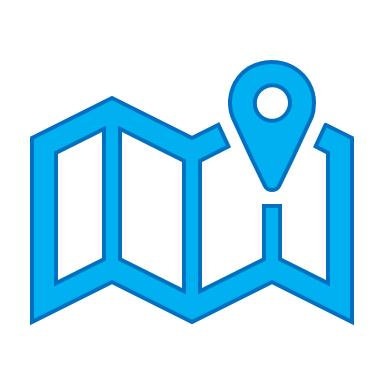 7.
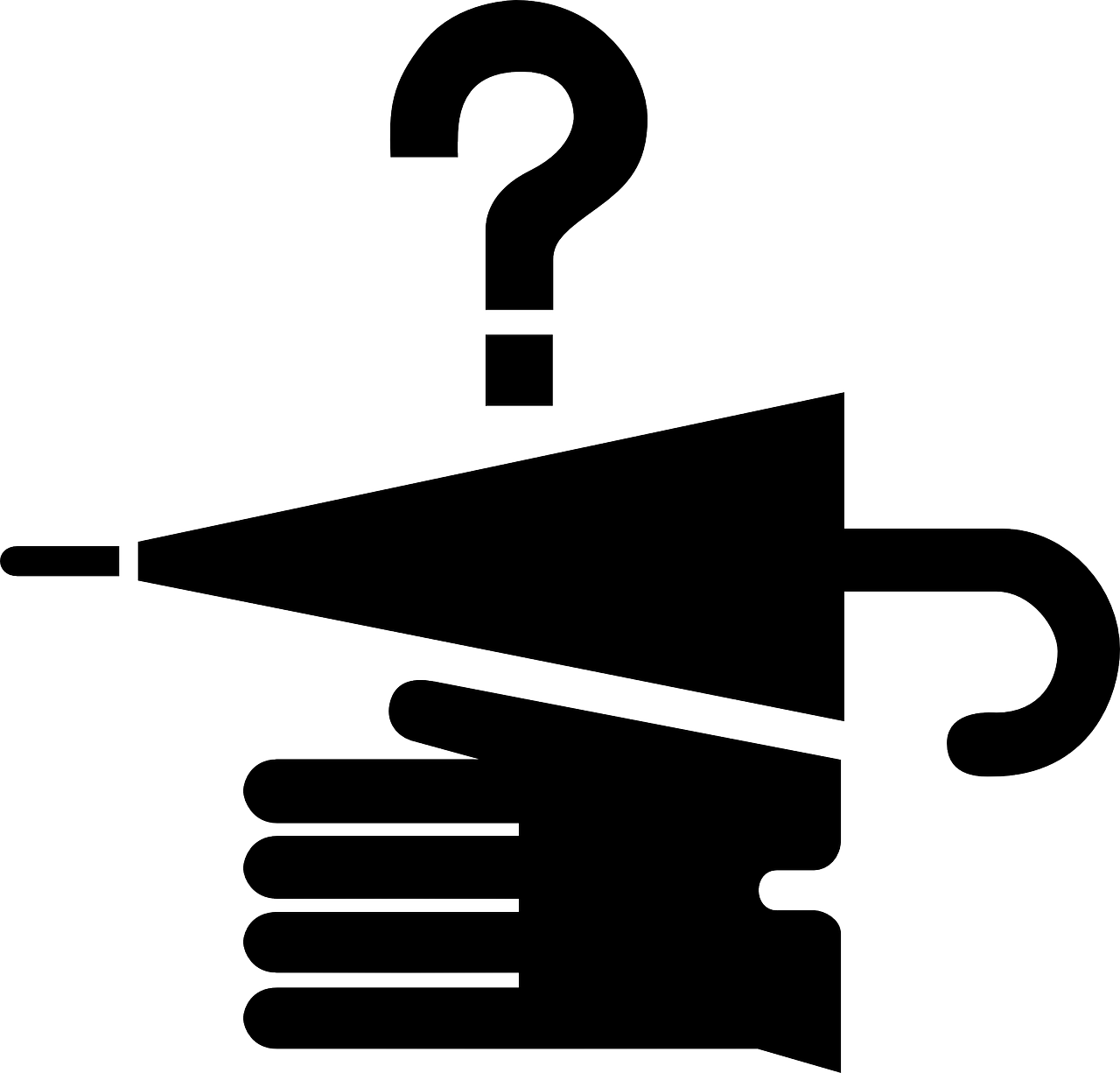 8.
9.
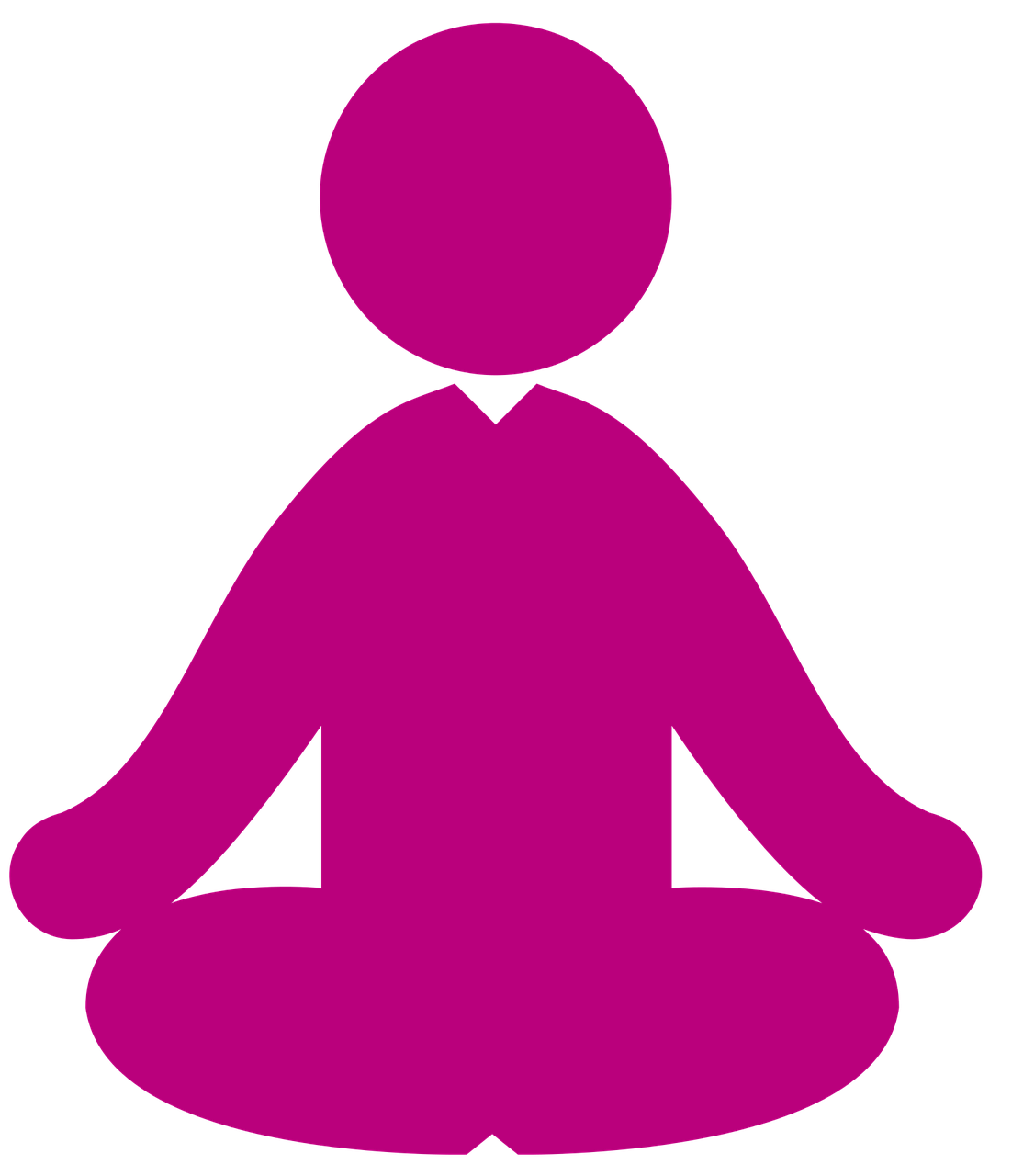 Wunderbar! Das ist klar.
[Speaker Notes: Timing: 5 minutes

Aim: to practise written production of nouns and their correct indefinite articles. To recap a variety of vocabulary that pupils have learned so far.

Note: A less challenging version of this activity can be found on the previous slide.

Procedure:
1. Read the instruction in German.
2. Pupils read the conversation between Ronja and Robbie and fill in the gaps with ‘ein’ or ‘eine’ and the appropriate noun.
3. Click to reveal answers.
4. If time allows, an additional activity could be for pupils to chorally suggest the English translation of each sentence.]

Schreib auf Englisch.
Follow up 5:
Can you get at least 15 points?
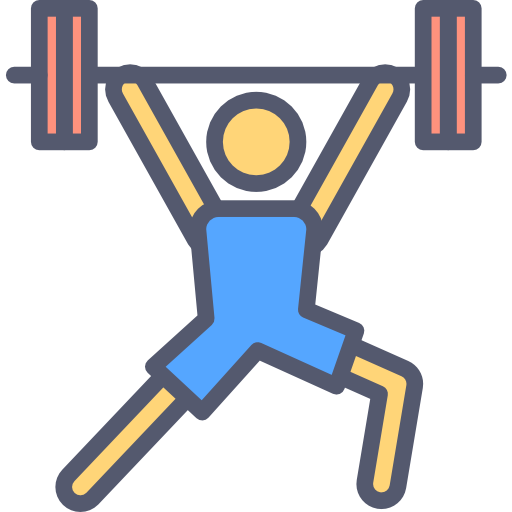 Vokabeln
to be, being
yes
she is
x3
no
I am
he is
Wörter
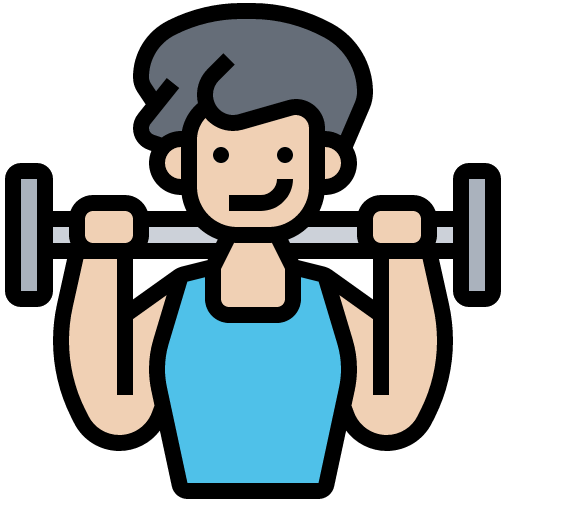 wonderful
it
England
x2
and
where
Switzerland
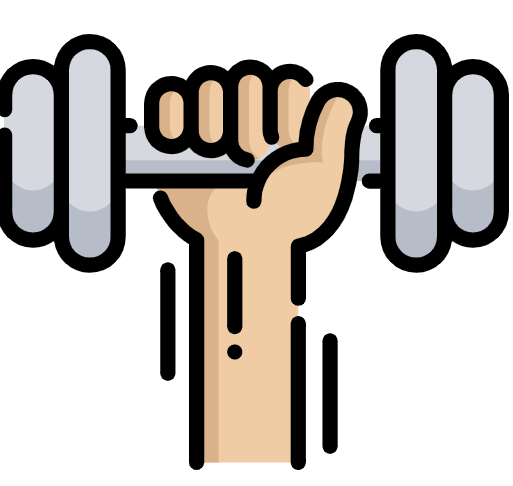 person
place
or
x1
colour
or
thing
[Speaker Notes: Timing: 5 minutes

Aim: to practise written comprehension of vocabulary from this and revisited weeks.

Procedure:1. Give pupils a blank grid.  They fill in the English meanings of any of the words they know, trying to reach 15 points in total.2. Remind pupils that adjectives can refer to male or female persons and they should note this in their translations. E.g. pleased (f), short (m).

Note:The most recently learnt and practised words are pink, words from the previous week are green and those from week 1 are blue, thus more points are awarded for them, to recognise that memories fade and more effort (heavy lifting!) is needed to retrieve them.]

Schreib auf Deutsch.
Follow up 5:
Can you get at least 15 points?
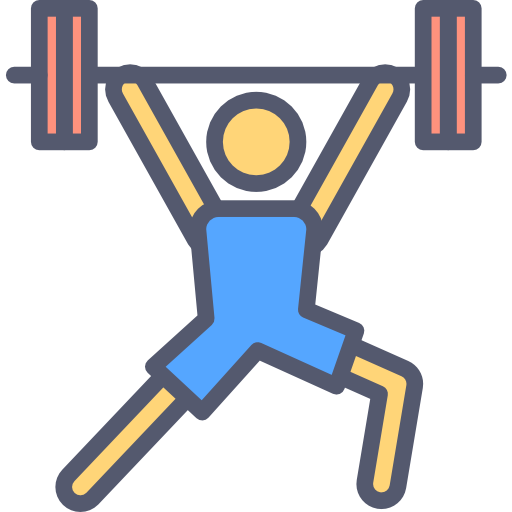 sie ist
Vokabeln
nein
ja
x3
ich bin
er ist
sein
Wörter
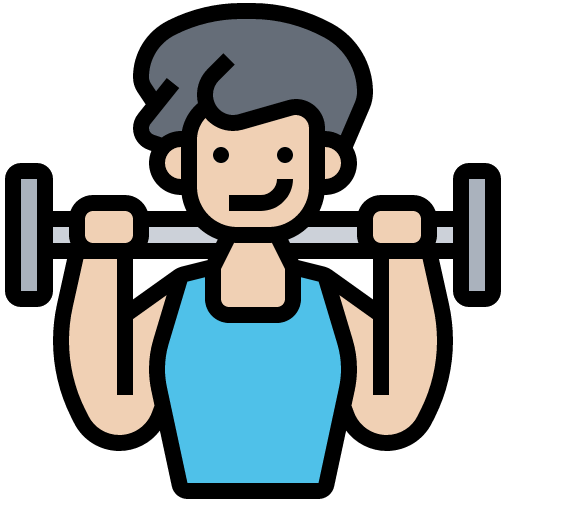 es
England
wo
x2
die Schweiz
und
wunderbar
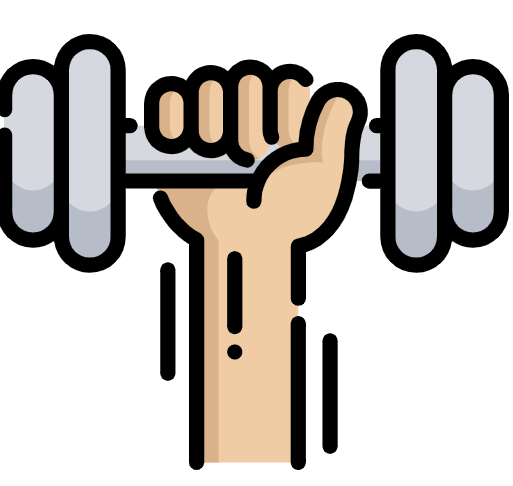 oder
der Ort
klar
x1
das Ding
die Person
die Farbe
[Speaker Notes: Timing: 5 minutes

Aim: to practise written comprehension of vocabulary from this and revisited weeks.

Procedure:1. Give pupils a blank grid.  They fill in the German meanings of any of the words they know, trying to reach 15 points in total.2. Remind pupils that adjectives can refer to male or female persons and they should note this in their translations. E.g. pleased (f), short (m).

Note:The most recently learnt and practised words are pink, words from the previous week are green and those from week 1 are blue, thus more points are awarded for them, to recognise that memories fade and more effort (heavy lifting!) is needed to retrieve them.]
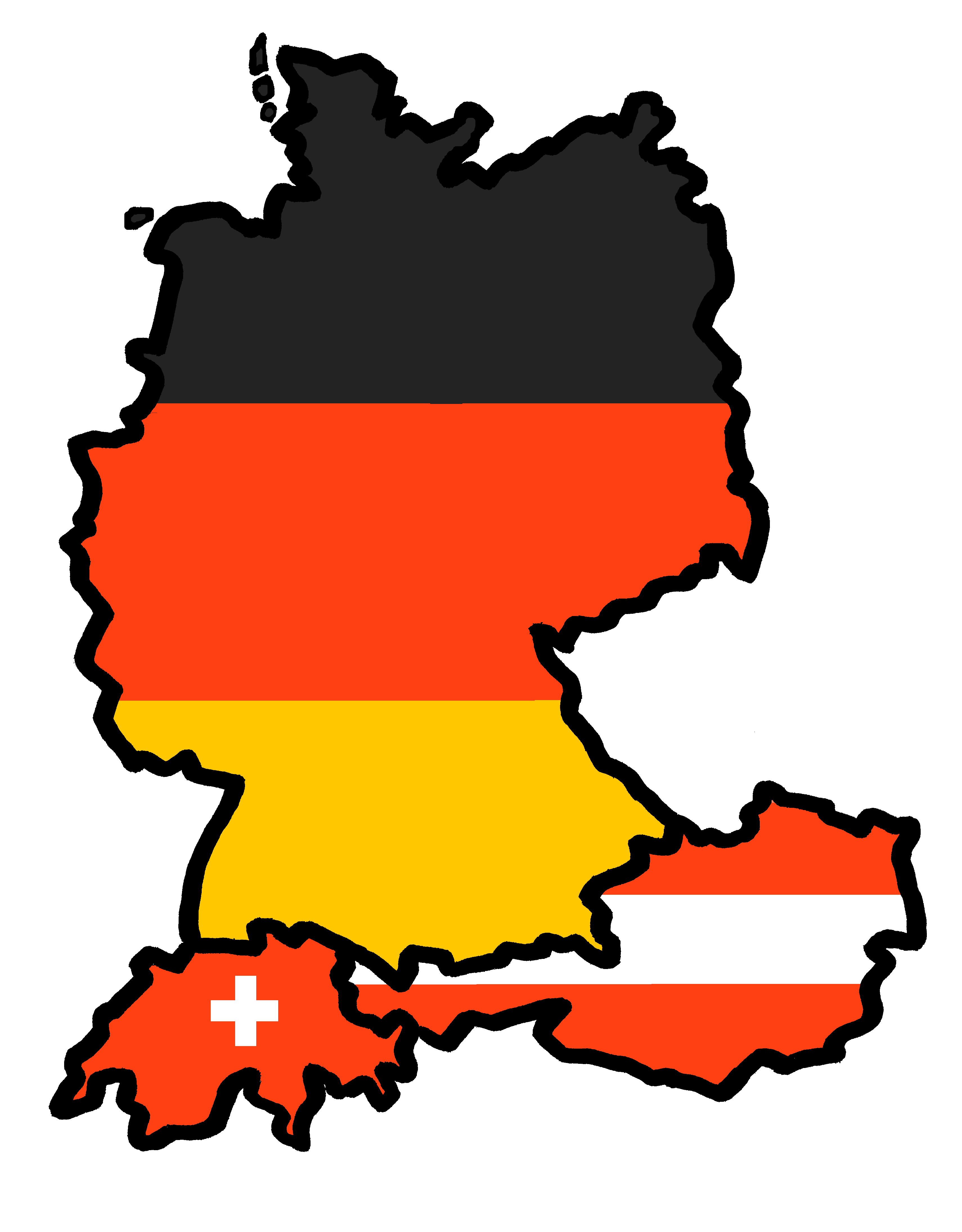 Tschüss!
gelb

Schreib auf Englisch.
Follow up 5:
Can you get at least 15 points?
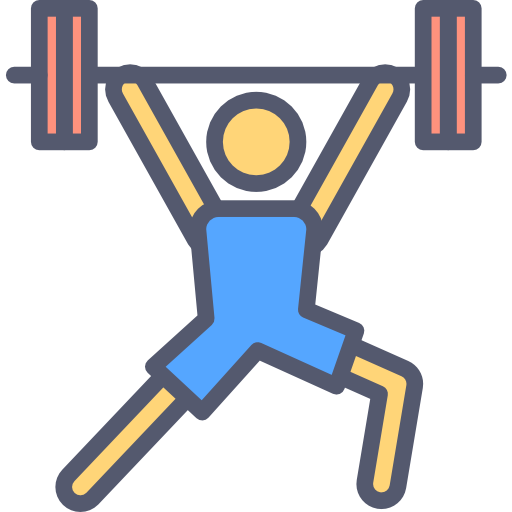 Vokabeln
x3
Wörter
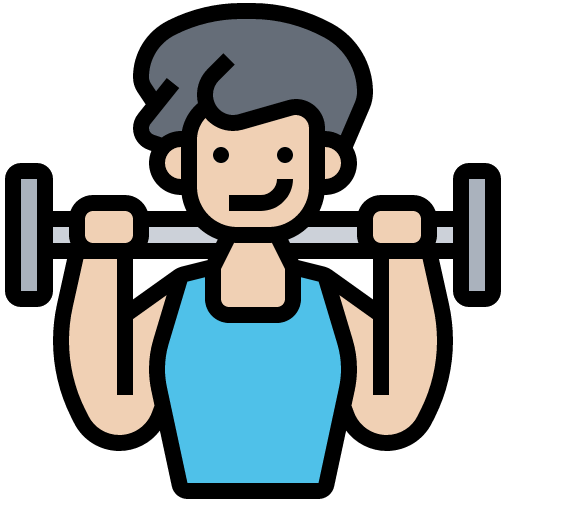 x2
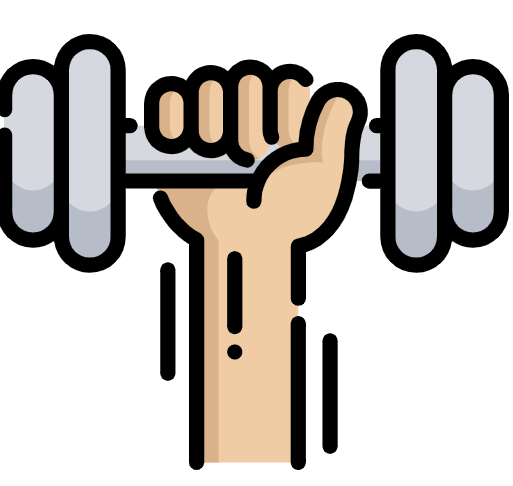 x1
[Speaker Notes: HANDOUT]

Schreib auf Deutsch.
Follow up 5:
Can you get at least 15 points?
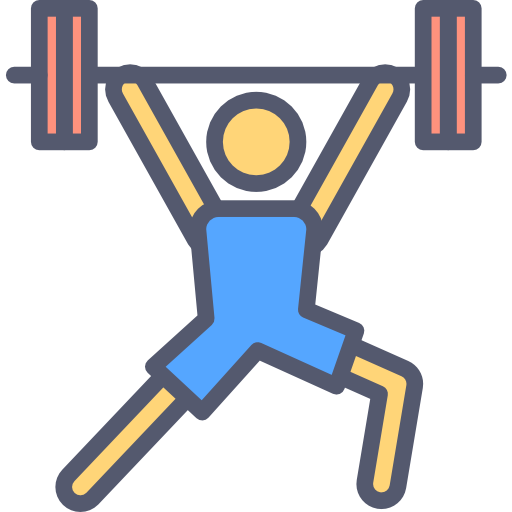 Vokabeln
x3
Wörter
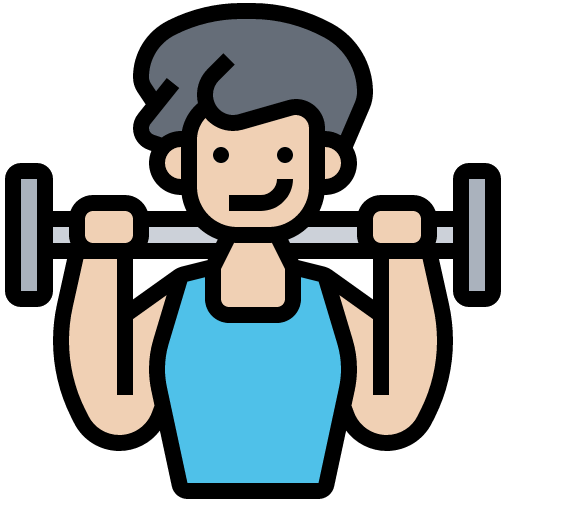 x2
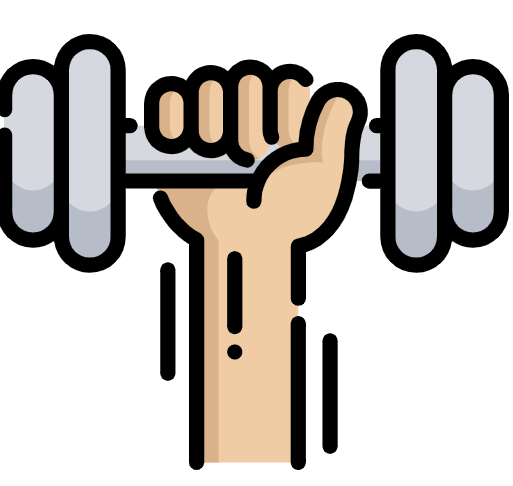 x1
[Speaker Notes: HANDOUT]